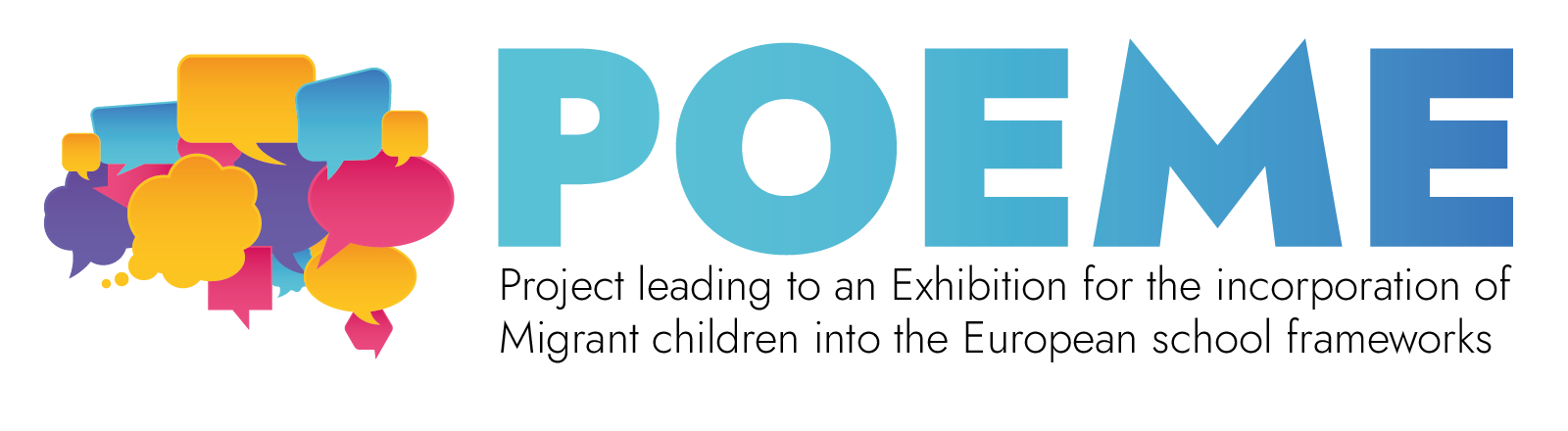 Metodologia POEME para a criação
de exposições híbridas 
Webinar para professores
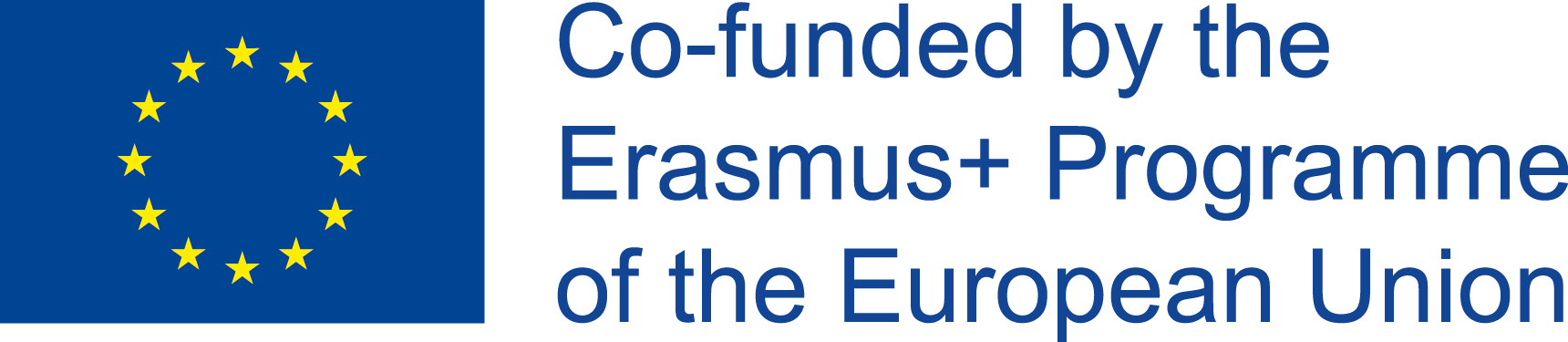 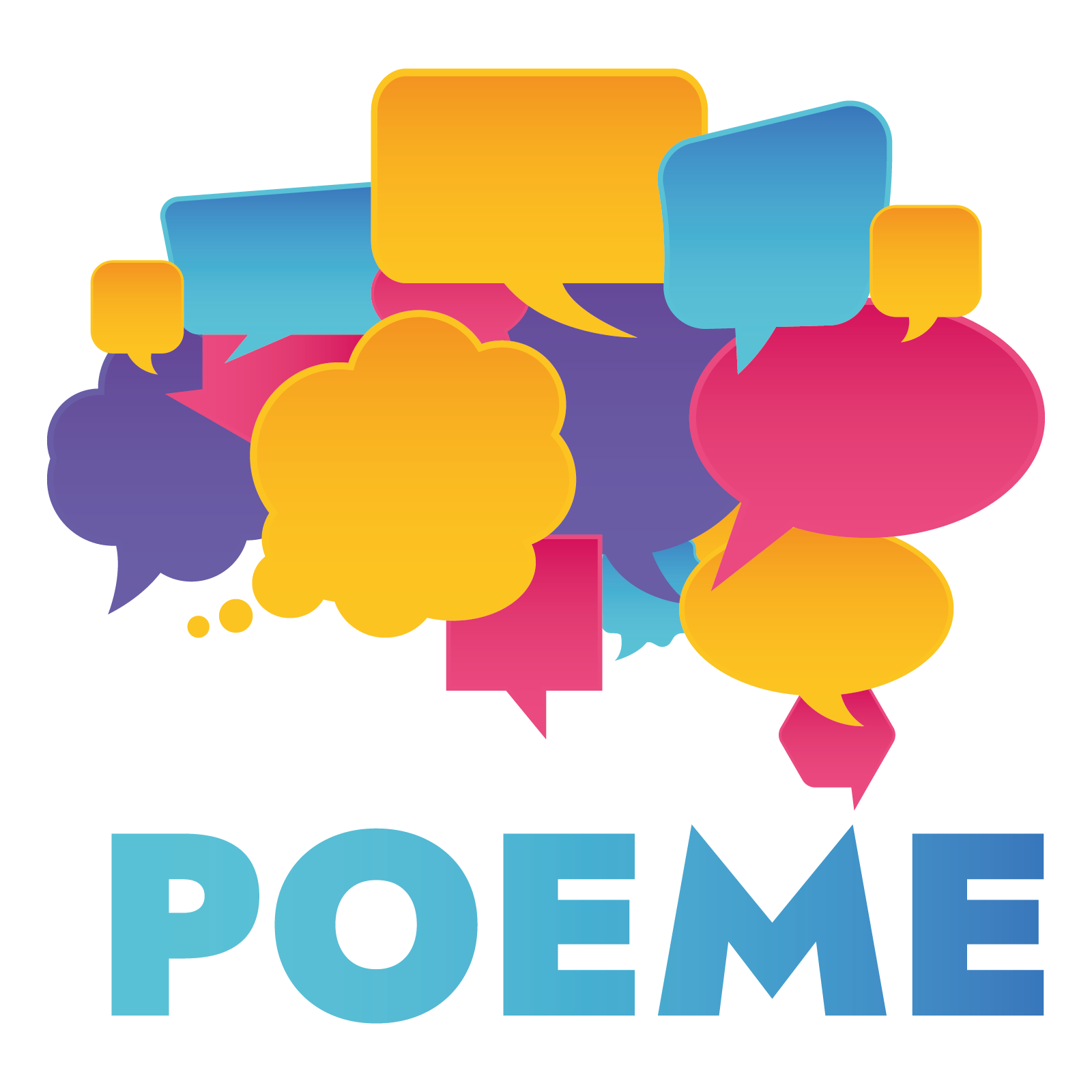 Conteúdo do Webinar
1 – Metodologia POEME para a criação de exposições híbridas
Inovação do projeto
Porquê usar exposições híbridas?
Como é que vamos parar à exibição?
Apresentação de um guia eletrónico para as exposições POEME
2 –Criar exposições híbridas na escola
Exemplos de exposições POEME
Um guia passo a passo para a criação de uma exibição combinada
Todas as plantas e diretrizes das amostras de exposição do projeto POEME
Quiz sobre exposições híbridas:
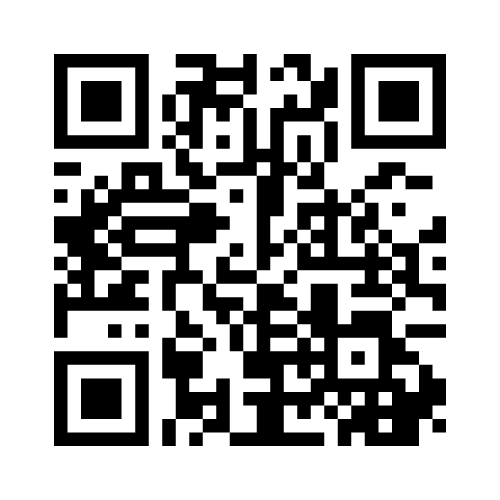 Aceda a www.menti.com e use o código 5206 8516
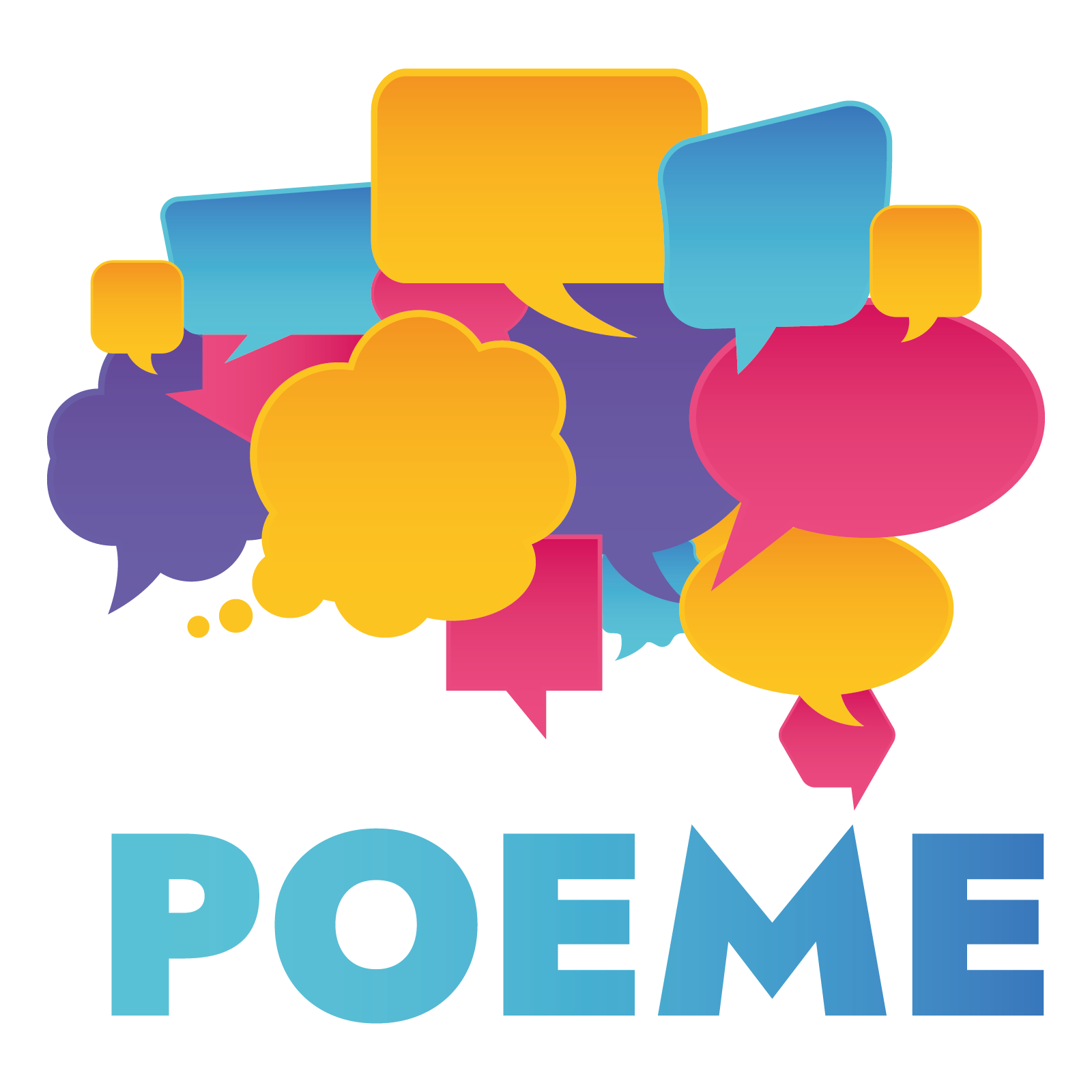 Metodologia POEME para a criação de exposições híbridas
Inovação POEME
Segundo objetivo
Primeiro objetivo
Criação de Fichas de trabalho e livros digitais, que visam não só o ensino da língua, mas também dotar os alunos migrantes de competências digitais e transversais e aumentar a consciência do património cultural europeu..
Criação de exposições híbridas (digitais ou físicas), com os alunos como curadores.
Modernização do ensino de segunda língua tanto no conteúdo (património cultural da UE) como na forma de utilizar ferramentas digitais (Livros digitais e fichas de trabalho), bem como na forma como os alunos trabalharão para a aquisição de línguas e reconhecimento cultural e para a apresentação do seu trabalho (exposições  híbridas)
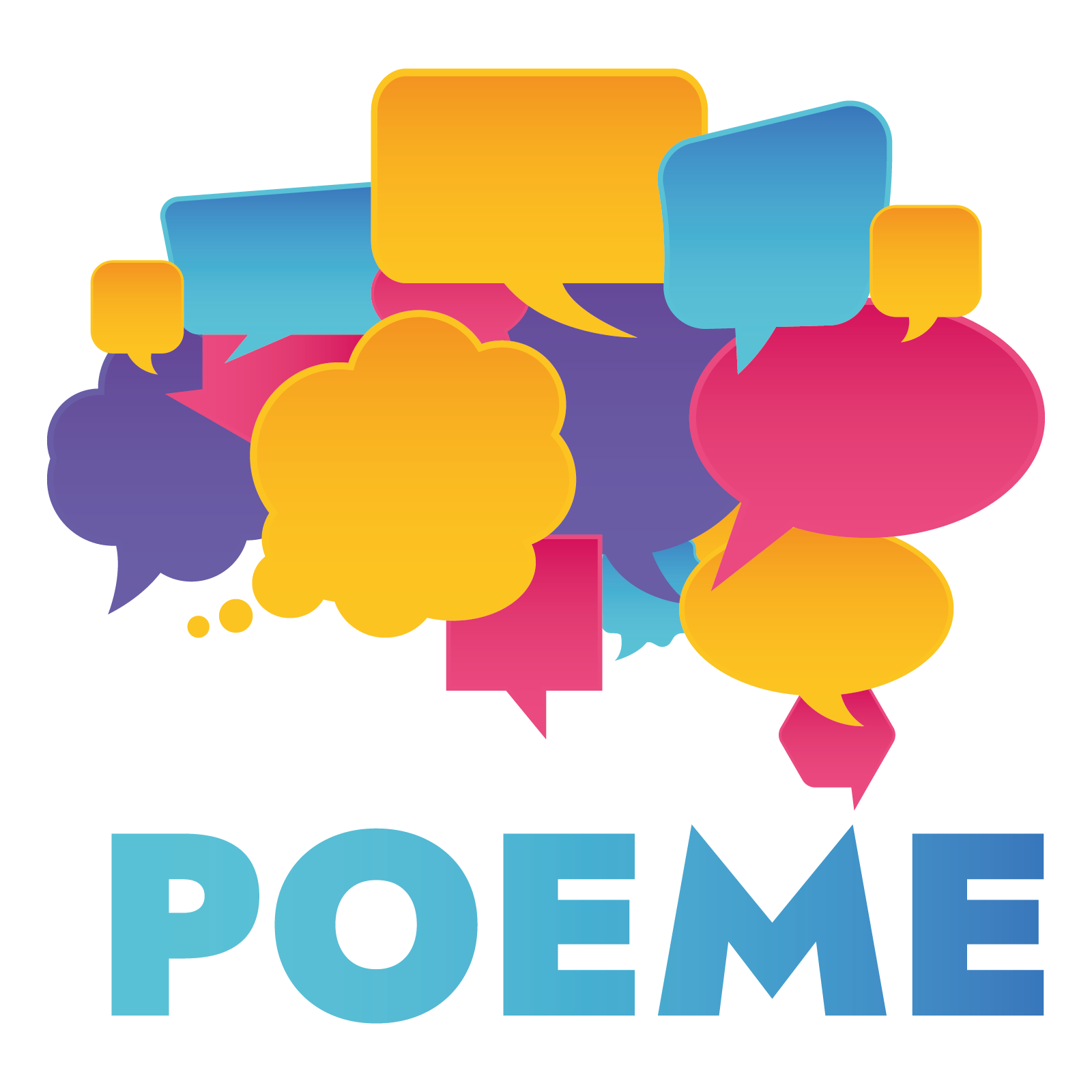 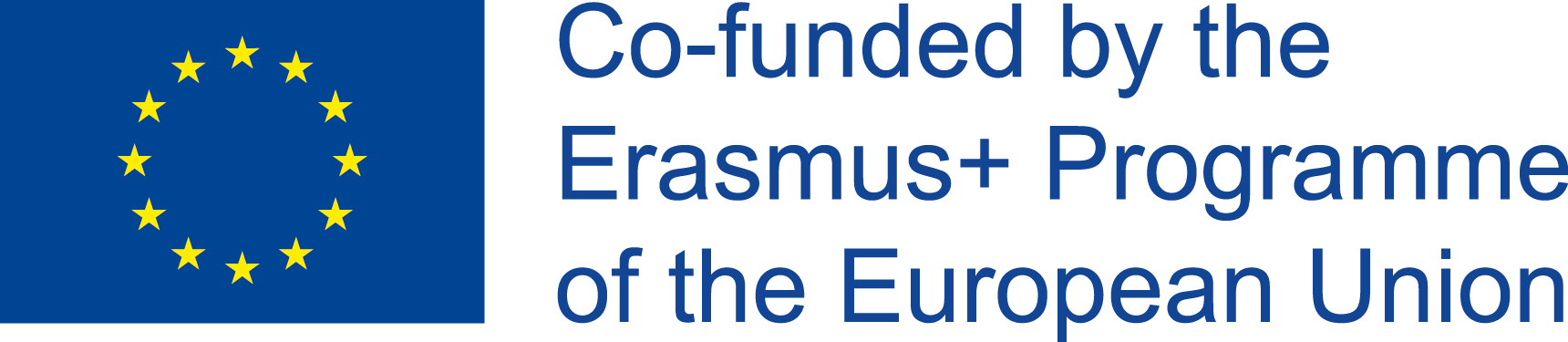 [Speaker Notes: Criação de Fichas de trabalho e livros digitais, que visam não só o ensino da língua, mas também dotar os alunos migrantes de competências digitais e transversais e aumentar a consciência do património cultural europeu. Os materiais fornecidos podem ser utilizados em formatos presenciais, misturados ou online

Criação de exposições híbridas (digitais ou físicas), com os alunos como curadores. A criação destas exposições terá uma influência positiva na inclusão de alunos migrantes nas escolas europeias, contribuindo ao mesmo tempo para a aquisição de competências do século XXI por parte dos alunos.]
Por que é que a exposição é o ultimo resultado?
As exposições híbridas POEME foram escolhidas como o resultado final (IO5), porque a exposição necessitará de todas as competências adquiridas através dos PI anteriores (sobretudo conhecimentos de aquisição de línguas escritas, competências digitais, conhecimentos sobre a importância do património cultural e europeu, vocabulário adquirido):
PI1: teoria sólida baseada na investigação resultou no relatório digital com a abordagem POEME.
PI2: atividades práticas complementares e material digital para a aquisição de línguas, com base no conteúdo do património cultural, baseando-se assim em terminologia e redação específicas (Fichas de trabalho digitais).
PI3: livros digitais e relatórios explicativos, e formação e apresentação em webinar sobre como construir os seus próprios livros digitais.
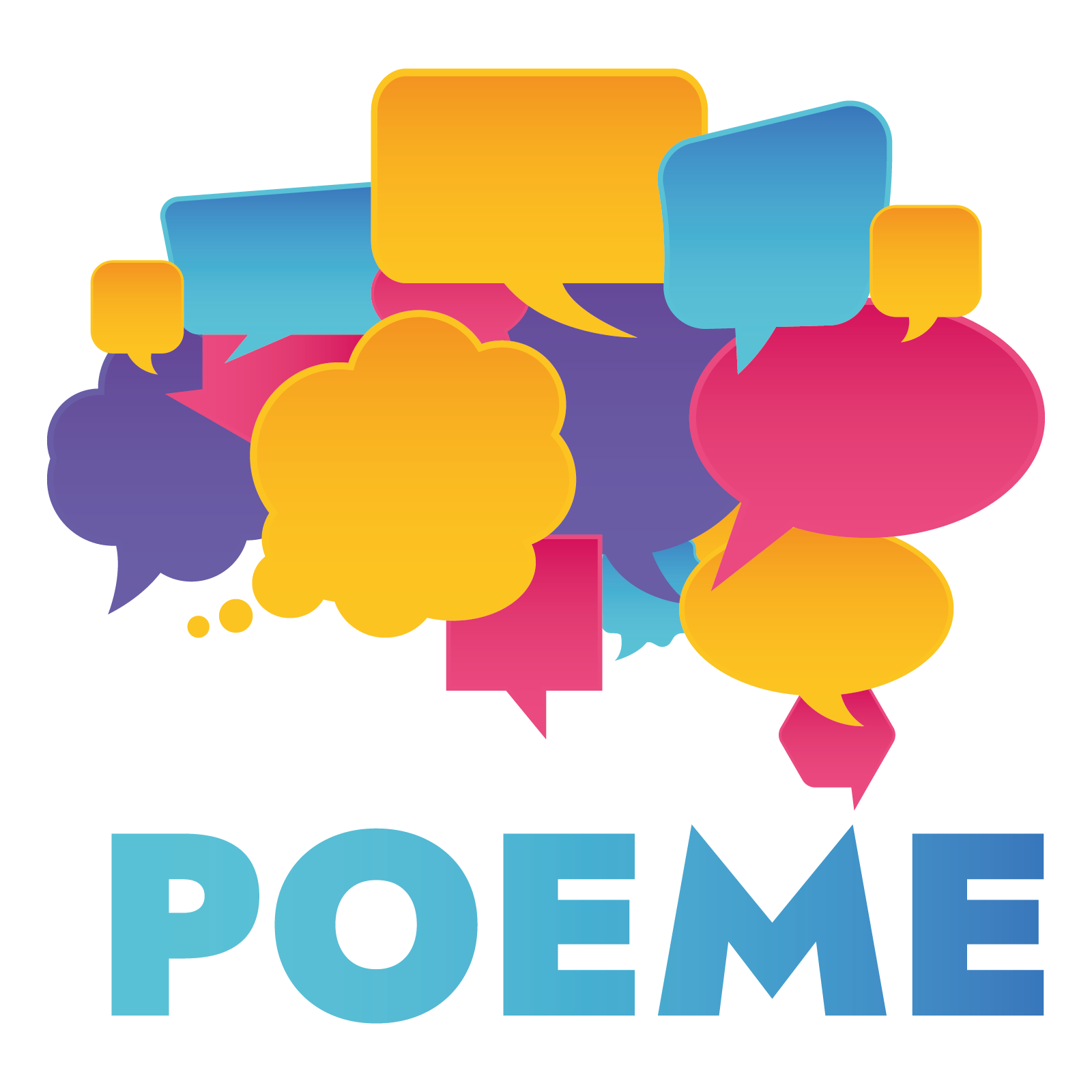 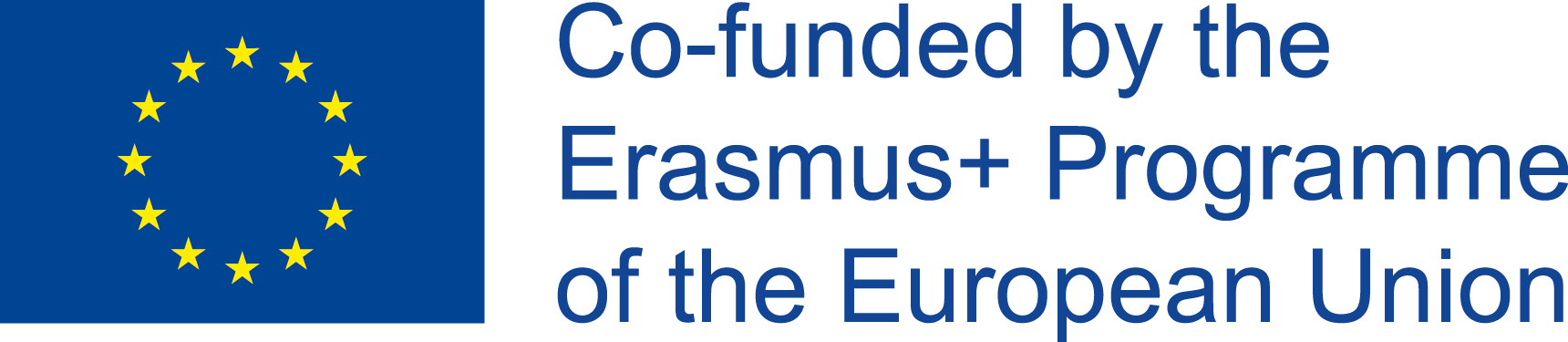 Porquê usar exposições híbridas?
O projeto POEME oferece oportunidades aos alunos migrantes e locais de cocriar exposições. O processo de curadoria oferece a capacidade de planear, conceber e implementar uma exposição a partir do zero.
Os múltiplos e diversos benefícios realçam ainda mais a utilização pedagógica das exposições para a aprendizagem em geral, mas também para a aprendizagem e integração das línguas em particular:
Troca de conhecimentos
TIC e competências digitais
Envolvimento ativo e aprendizagem participativa
Capacidade de liderança e gestão de projetos
Investigação e análise da literatura académica
Competências de investigação e construção de objetos
Capacidades de apresentação e comunicação
Trabalho de equipa
Pensamento crítico e inovador
Aptidões interpessoais e intrapessoais
Literacia da informação
Capacidade de aplicar o que foi aprendido
Definição eficaz de objetivos e resolução de problemas
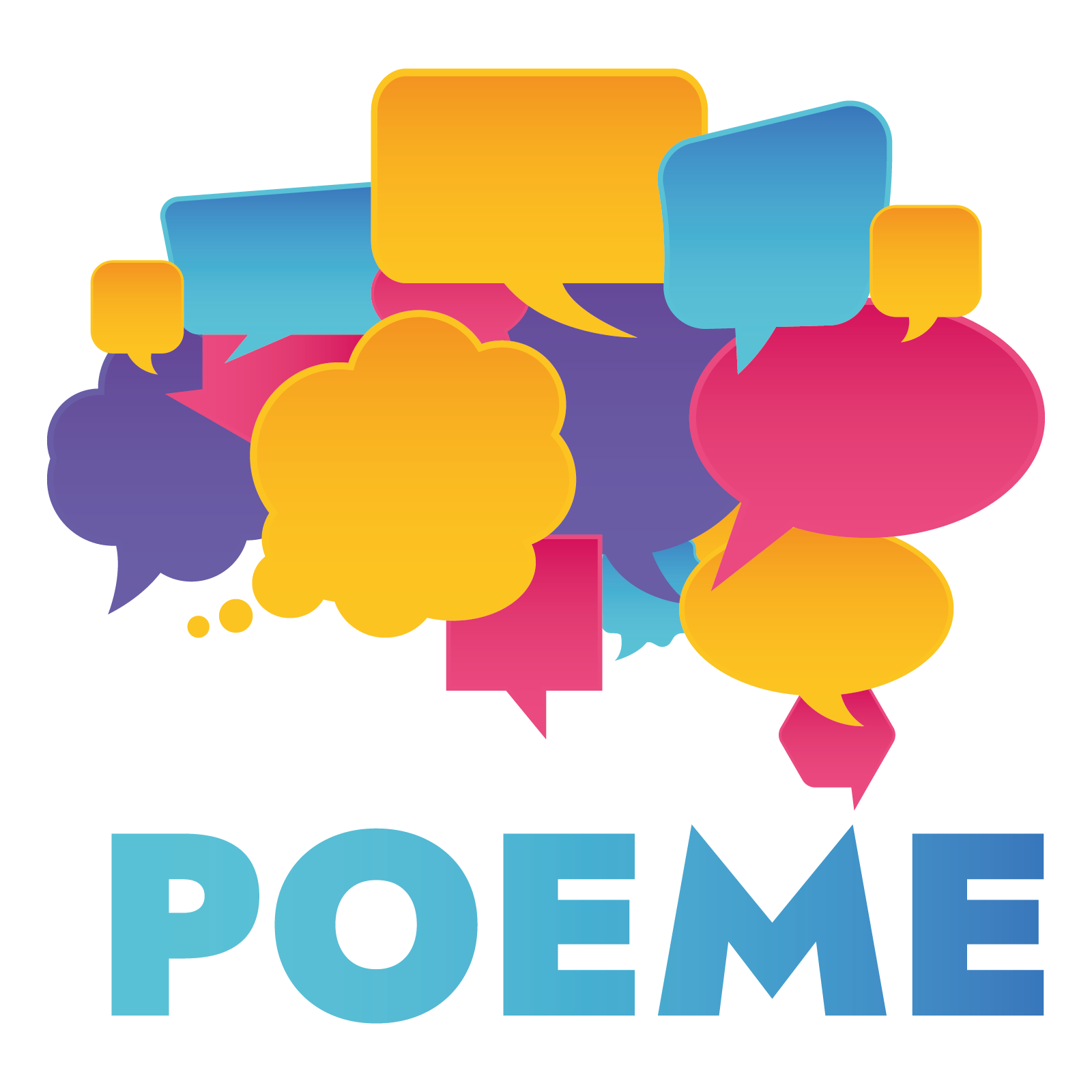 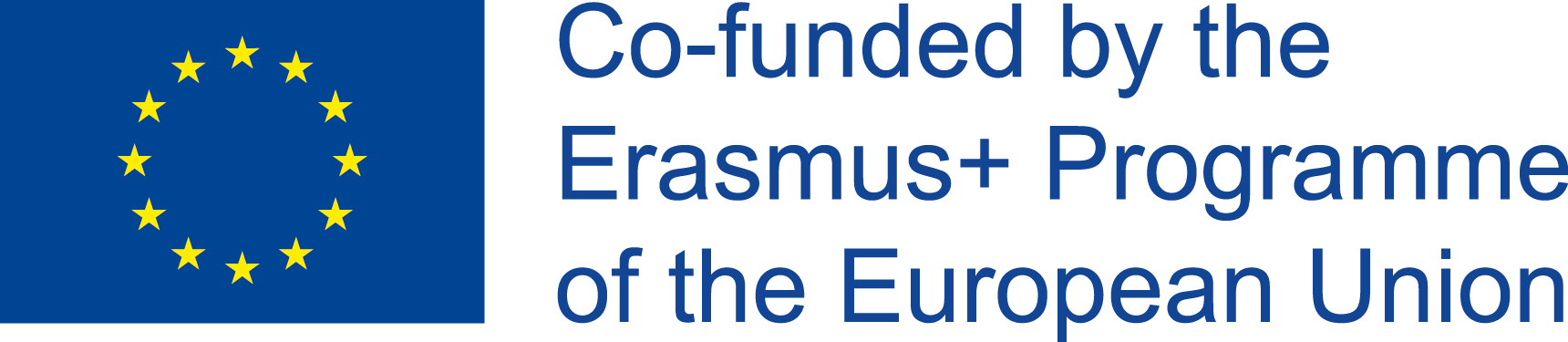 PI4: Apresentação do guia eletrónico para as exposições POEME
Os jovens curadores terão de desenvolver várias competências para cada uma das etapas da exposição. 
O guia eletrónico faz parte do projeto POEME e baseia-se nos seus recursos anteriores. 
É um guia interativo que convida os alunos de 12-18 anos e os seus professores a trabalhar em colaboração e fornece passos, ferramentas e exemplos concretos para construir uma exposição híbrida POEME.
Inovação: Até agora não existe nenhum guia eletrónico destinado a este grupo alvo para explicar passo a passo como uma exposição pode ser desenvolvida e que competências são adquiridas e desenvolvidas ao longo de cada fase.
Disponível online em: https://poemeproject.eu/io4-interactive-e-guidebook-for-poeme-exhibitions/?lang=pt-pt 	 			
				Vejamos como funciona
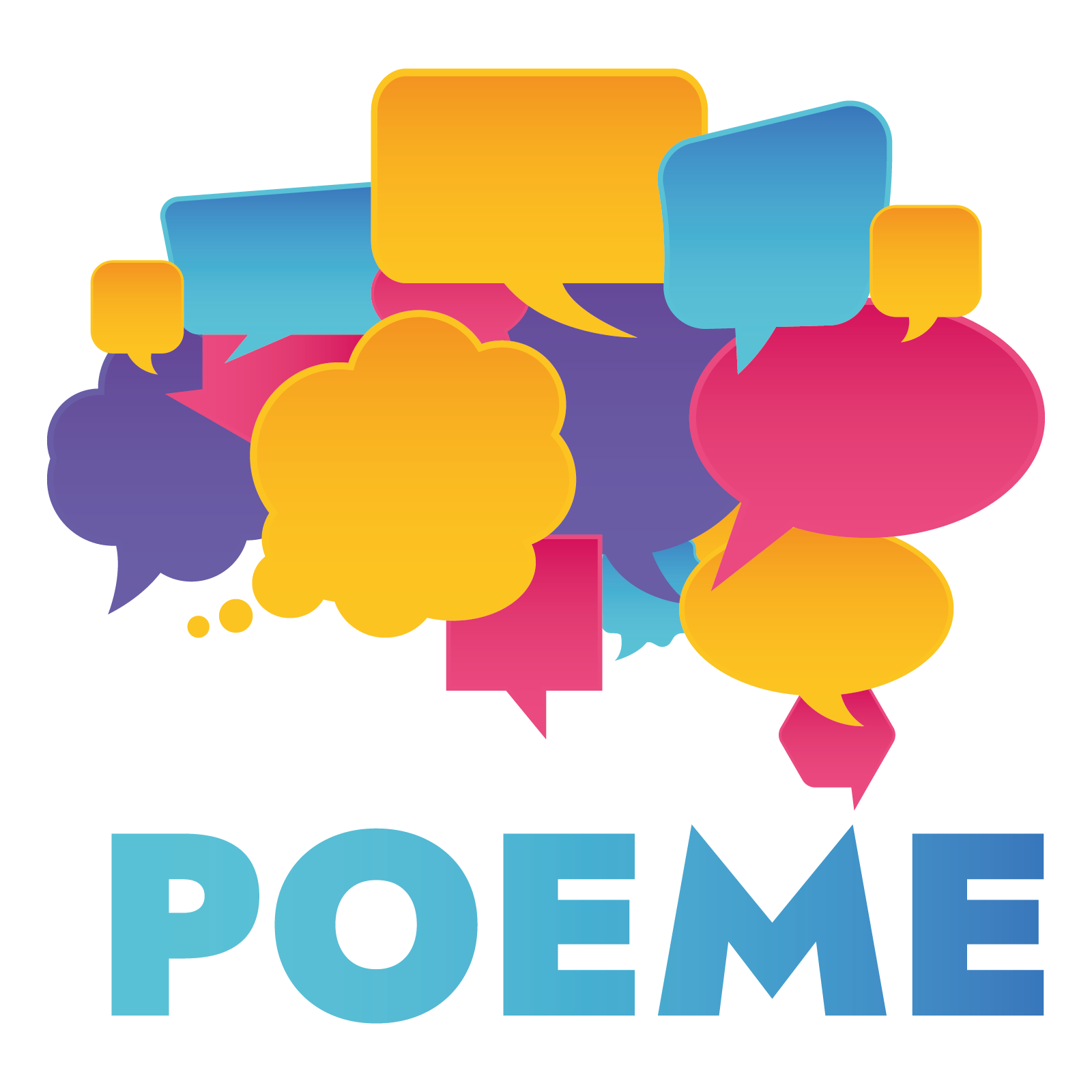 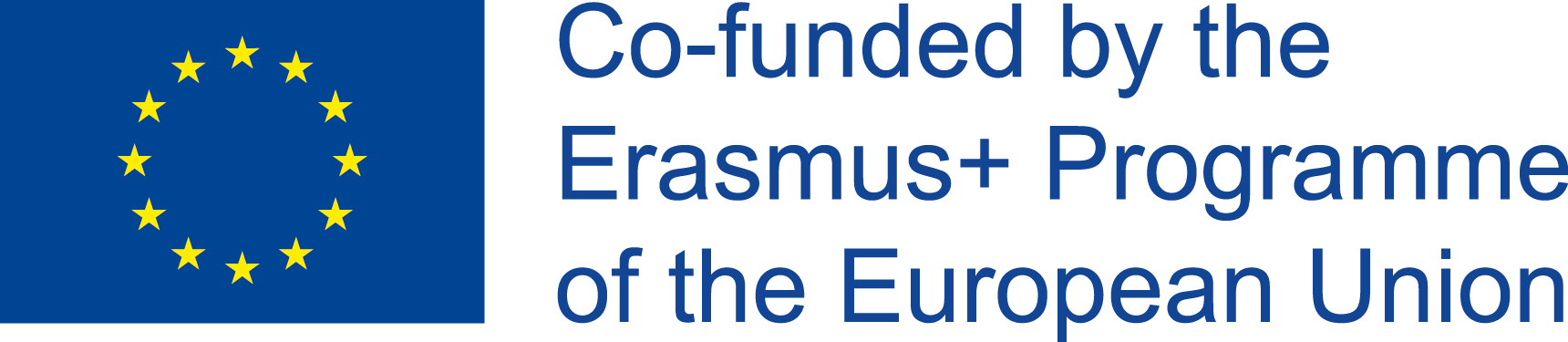 PI4: Guia eletrónico para as exposições POEME
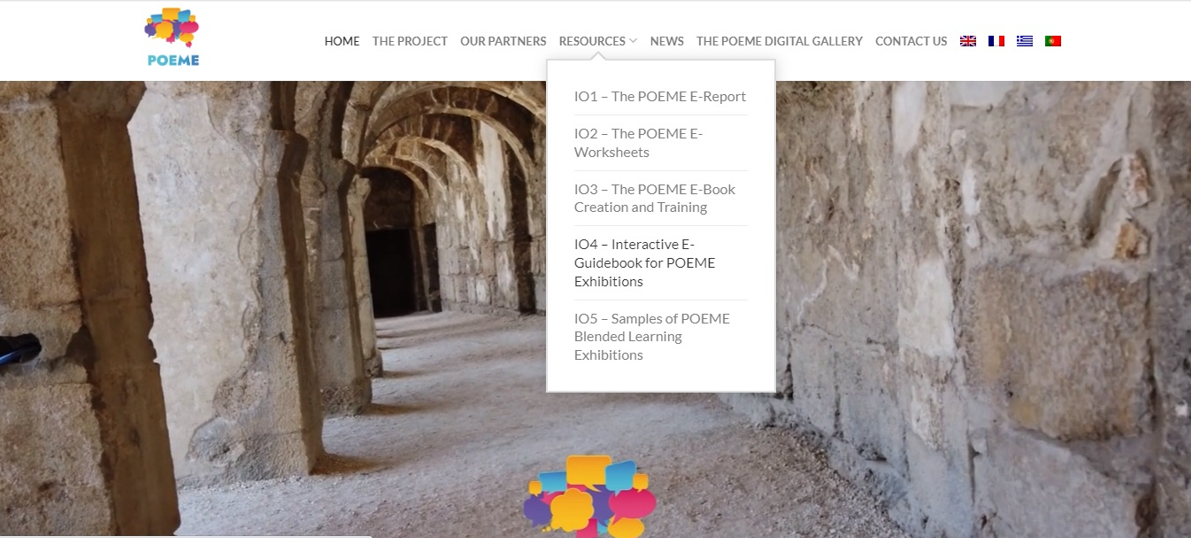 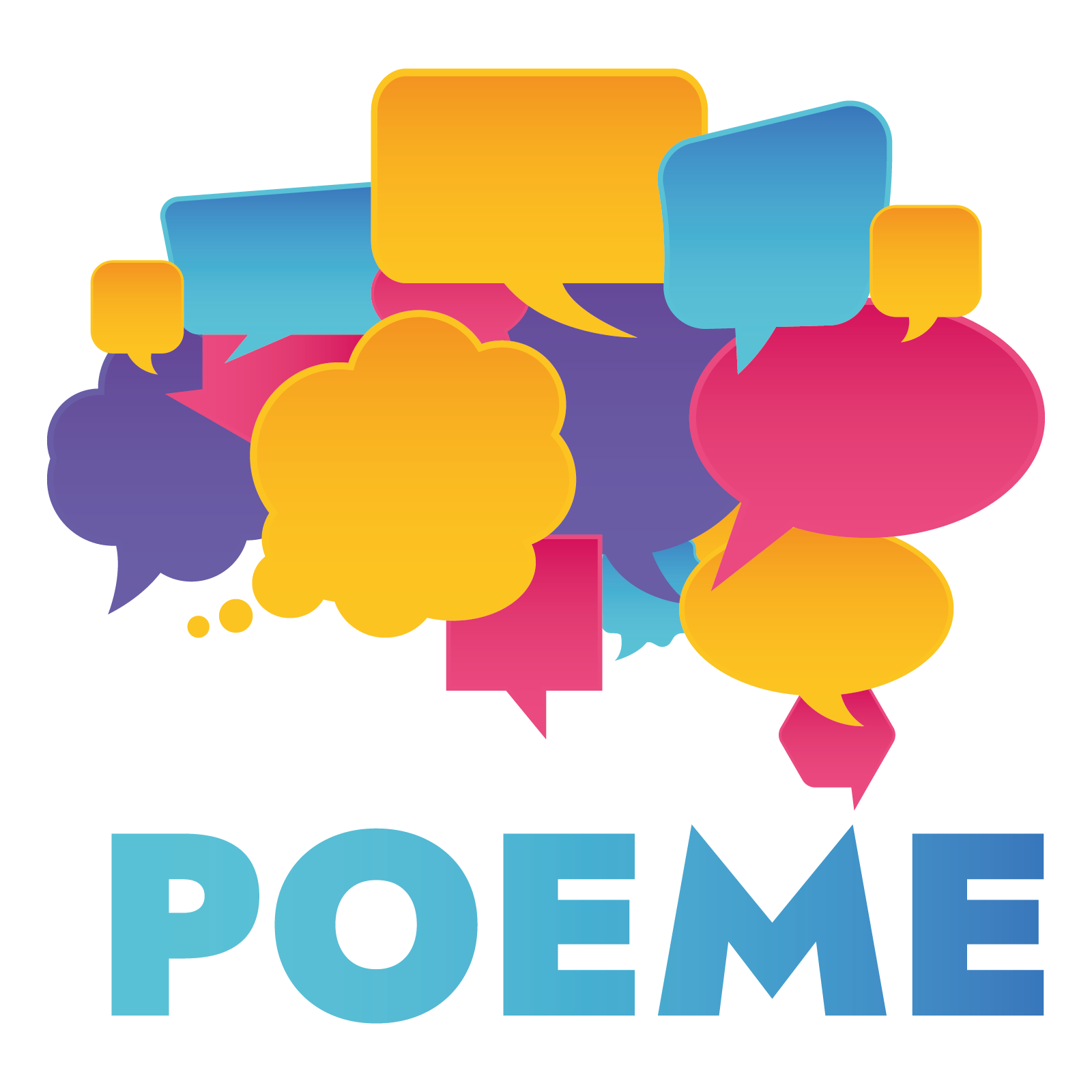 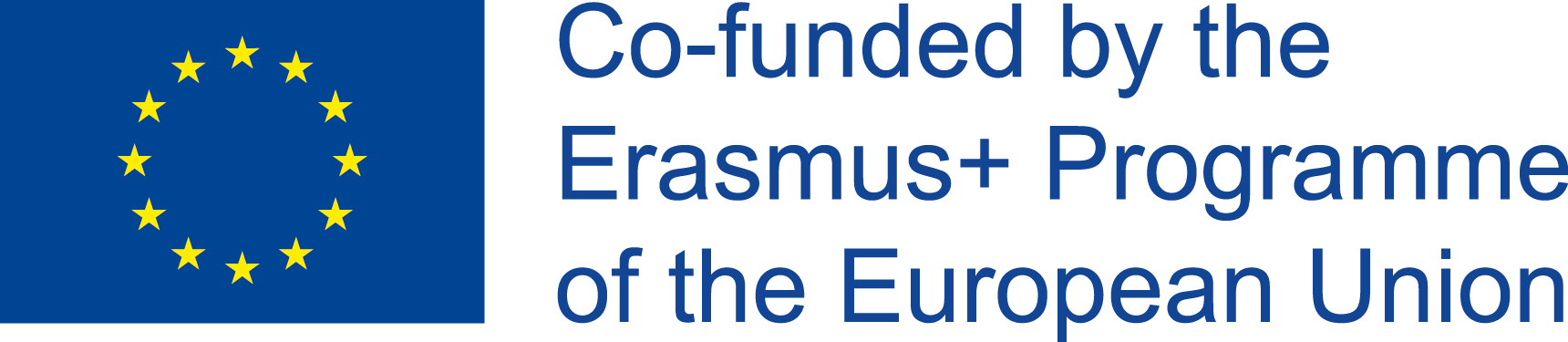 PI4: Guia eletrónico para as exposições POEME
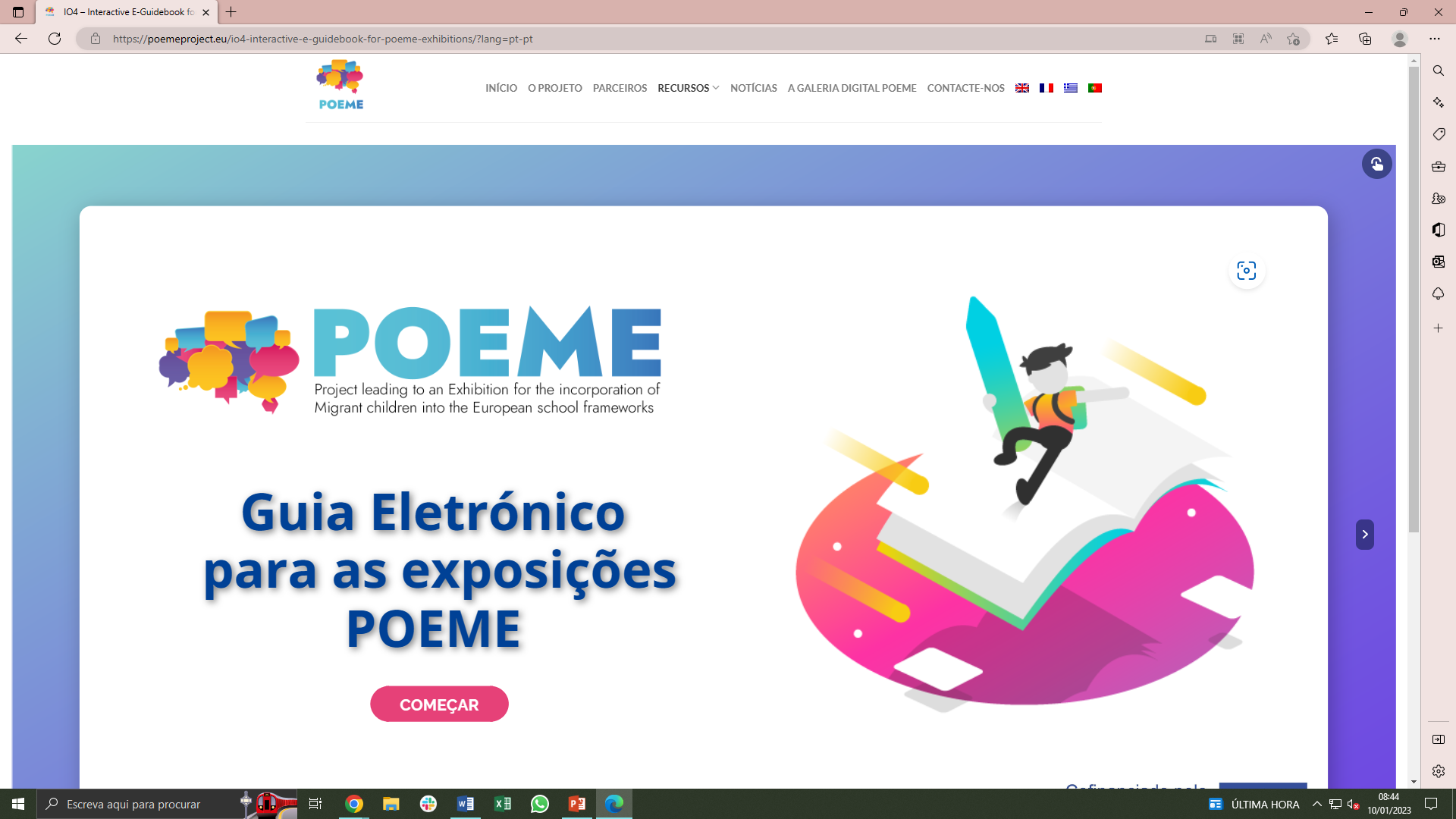 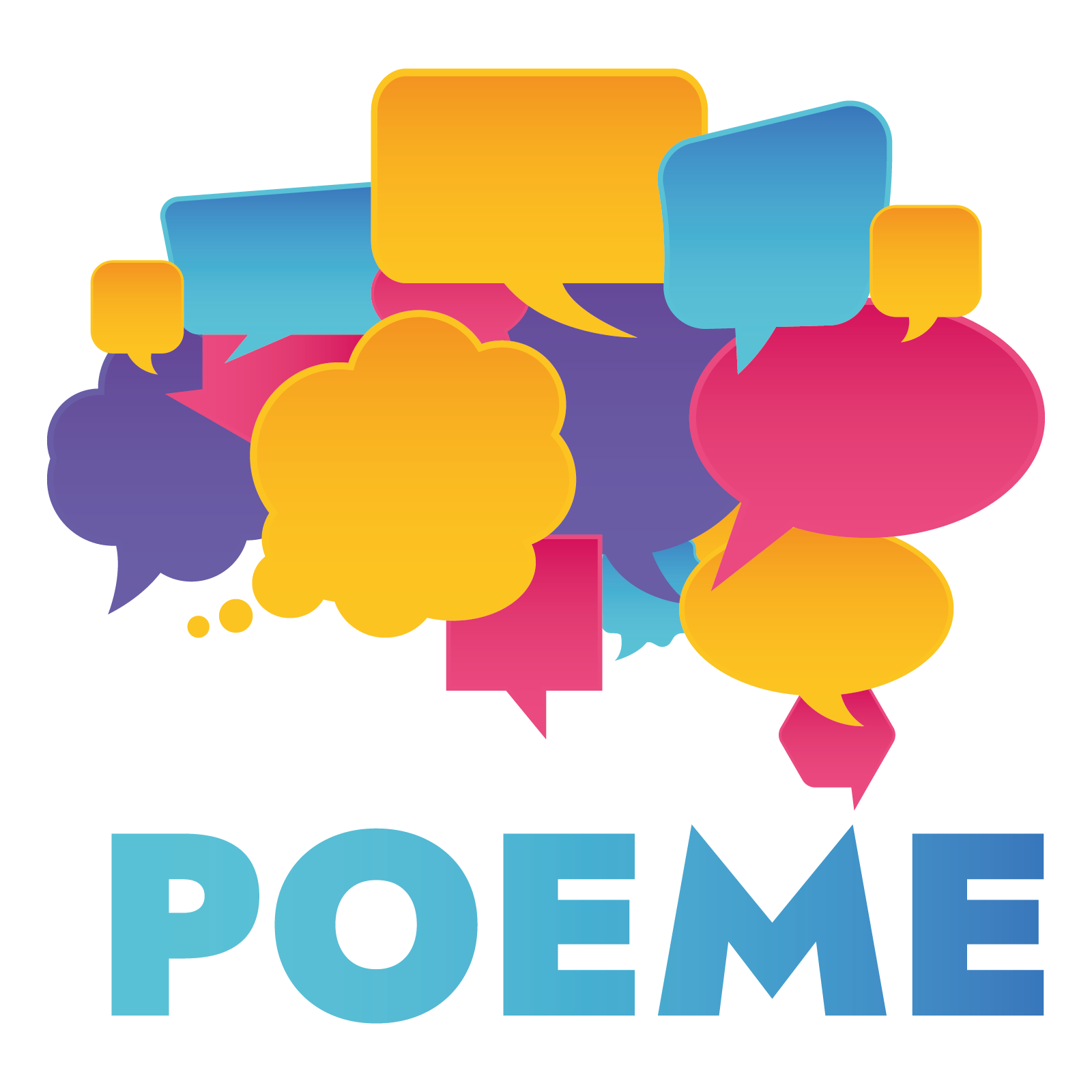 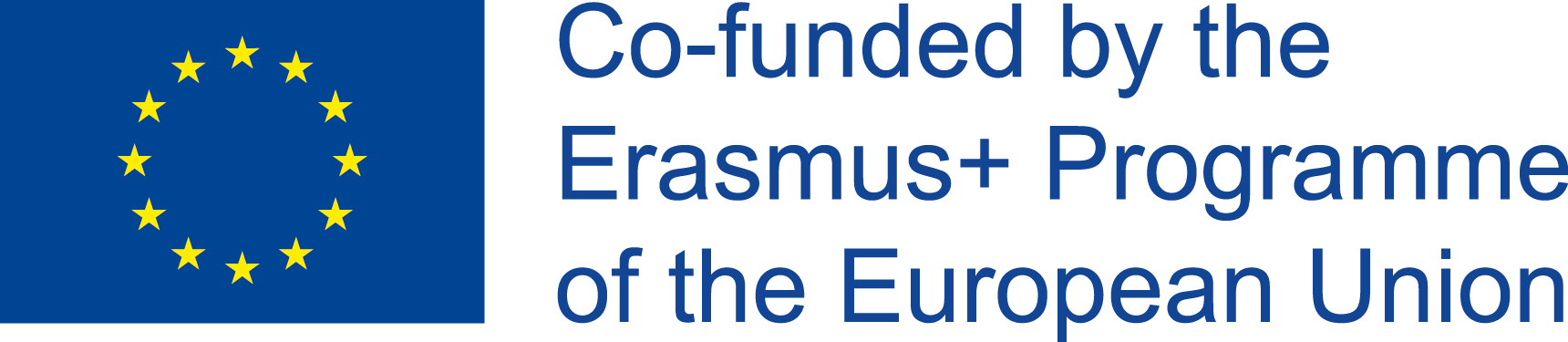 PI4: Guia eletrónico para as exposições POEME
Ir para a primeira página
1. Desenvolver competências básicas de investigação e análise através de recursos online
2. Como construir a narrativa por detrás do tesouro cultural escolhido para a exposição, para que a possam contar como se de uma história se tratasse
3. Como desenvolver, planear, estruturar os factos artísticos
4. Como fazer os modelos apropriados, imprimir e exibir o material
5. Como fazer, editar e integrar vídeos e como utilizar software gratuito para criar imagens de alta qualidade e editar fotos
6. Como preparar atos e outros espetáculos a ser apresentados durante a exposição
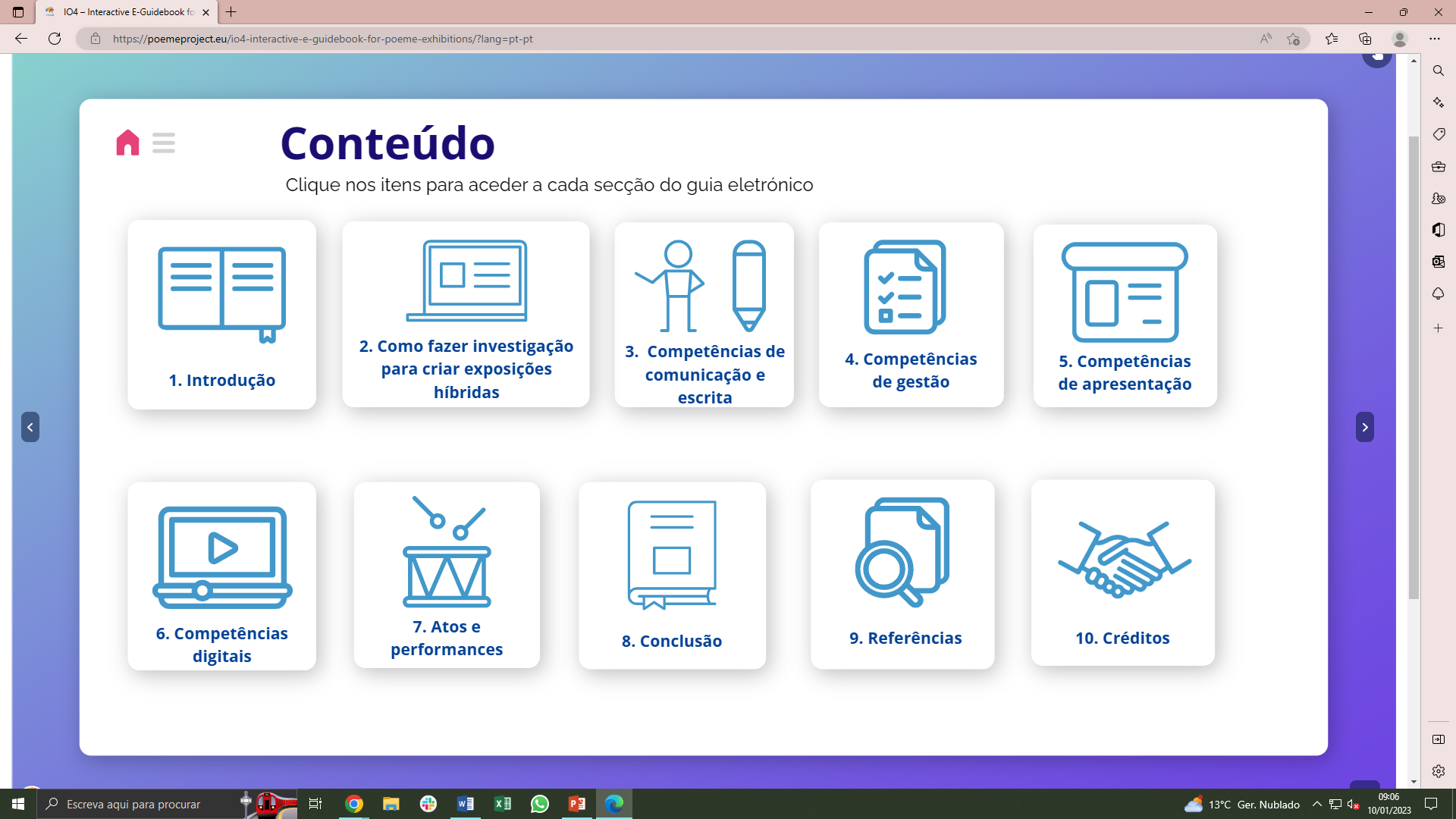 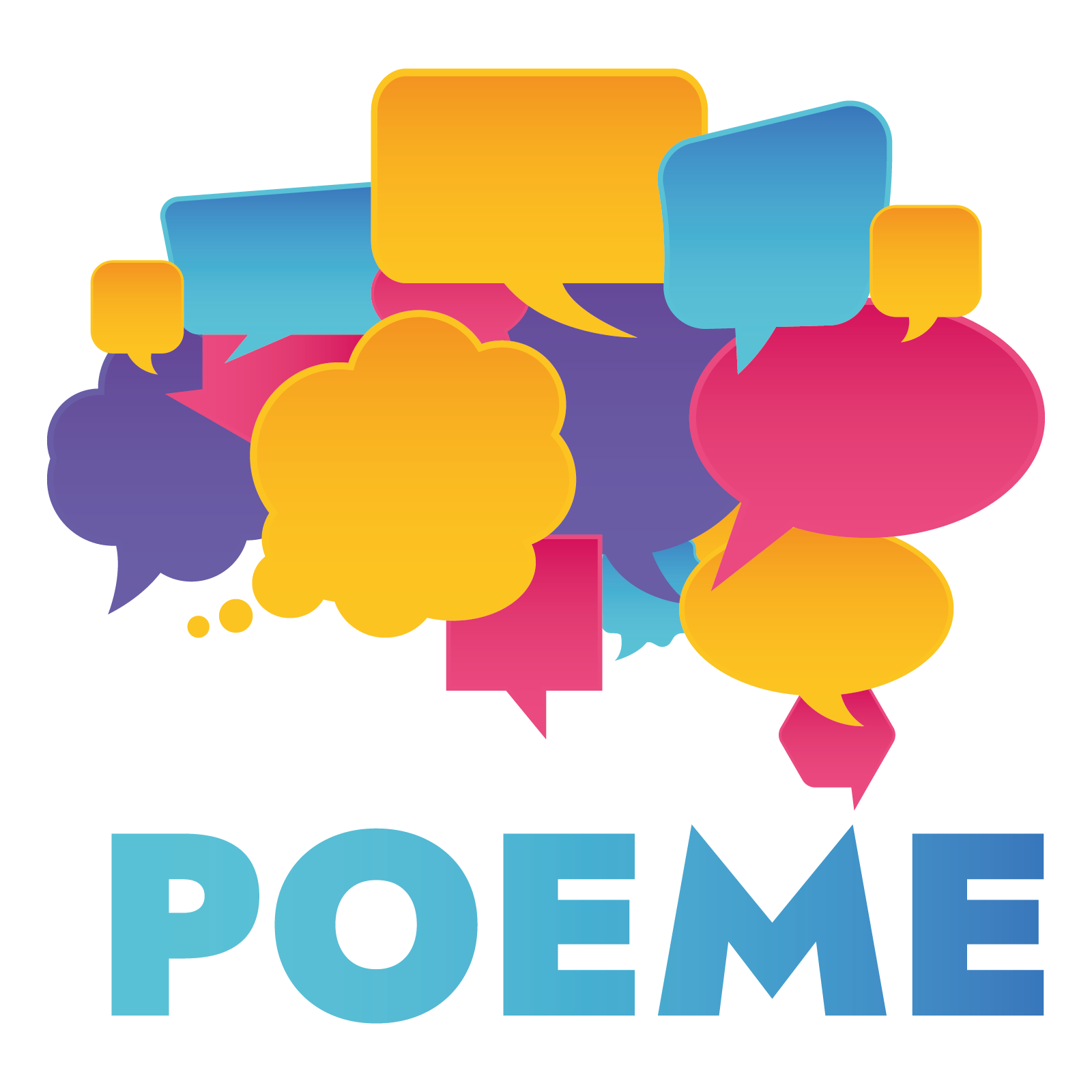 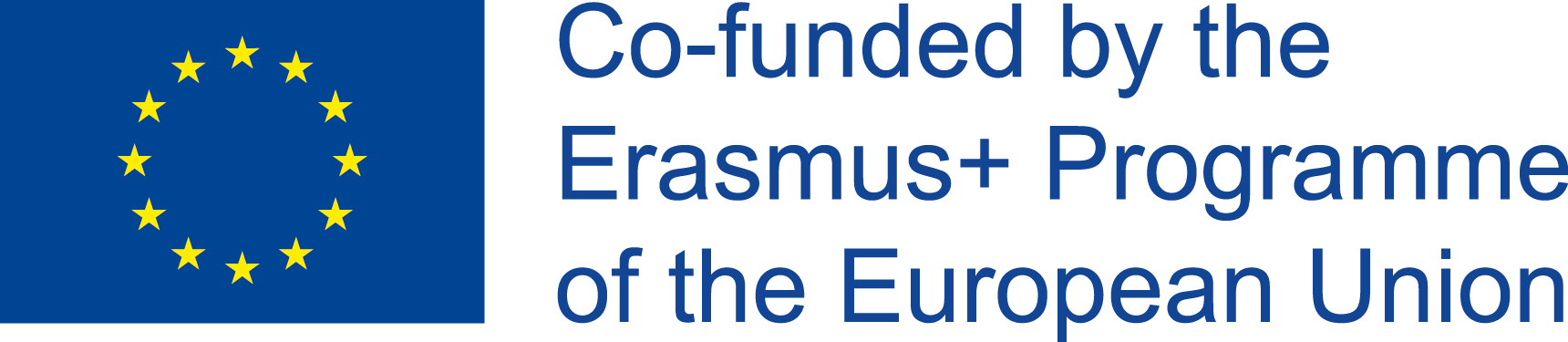 PI4: Apresentação de um guia eletrónico para as exposições POEME
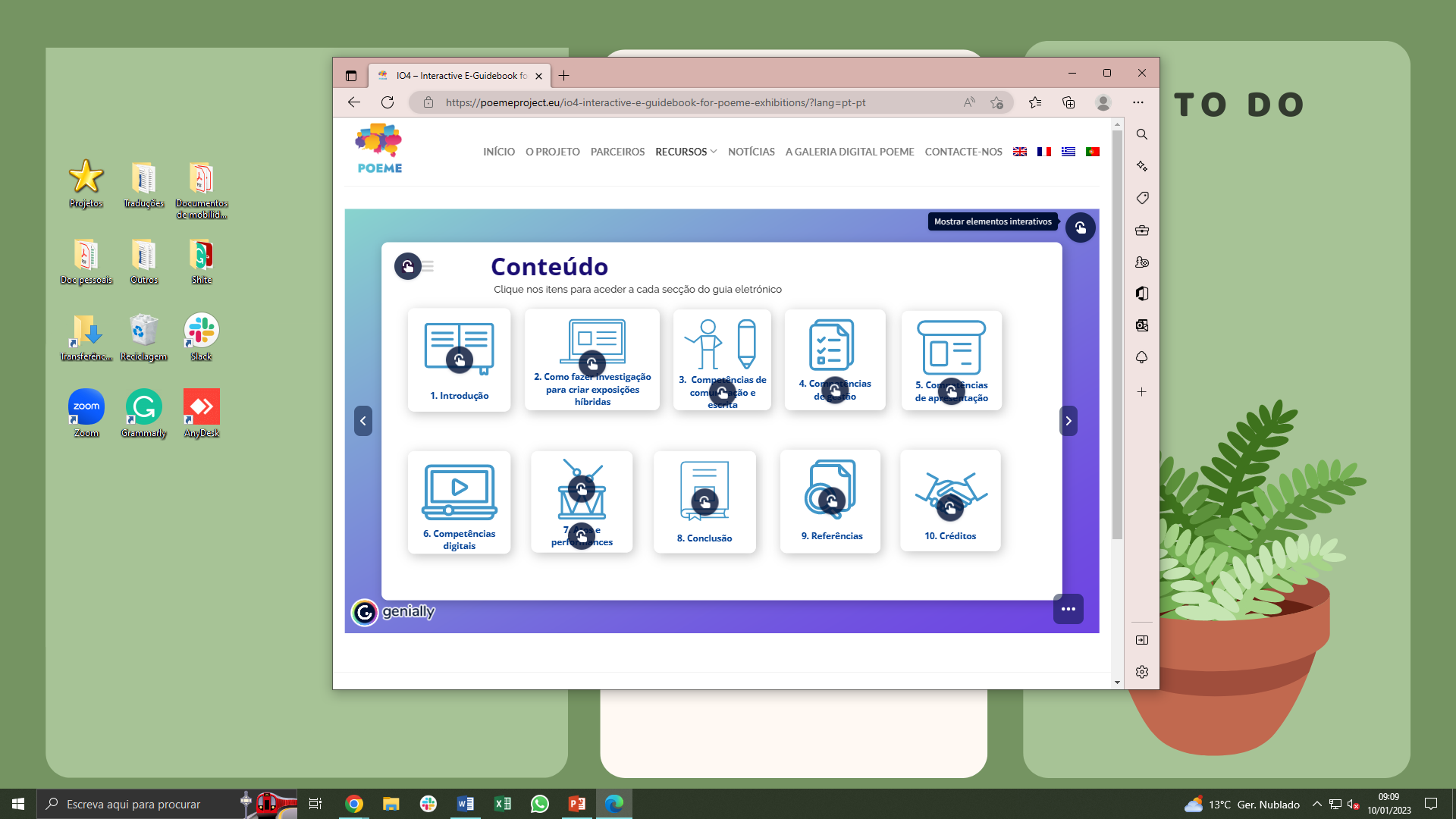 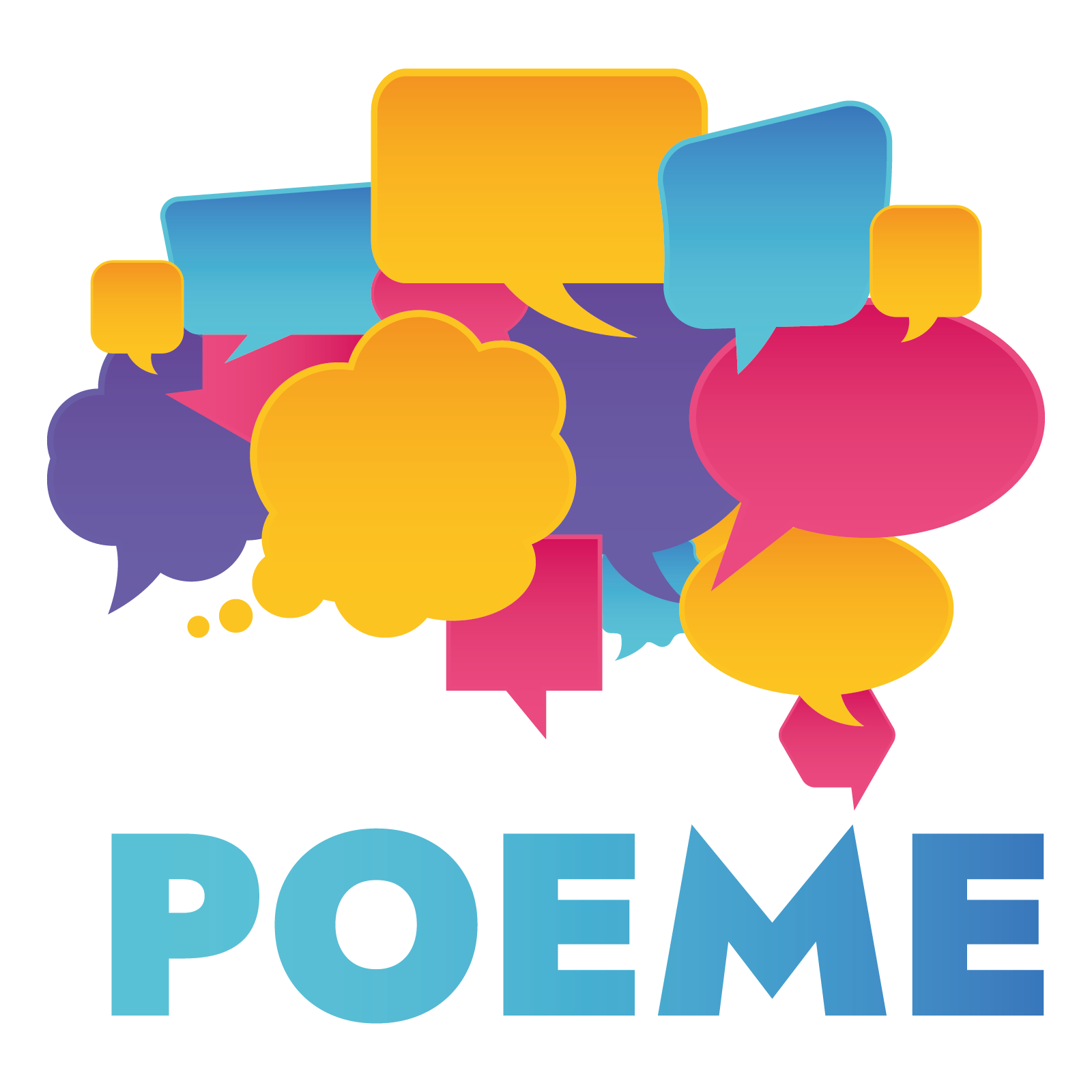 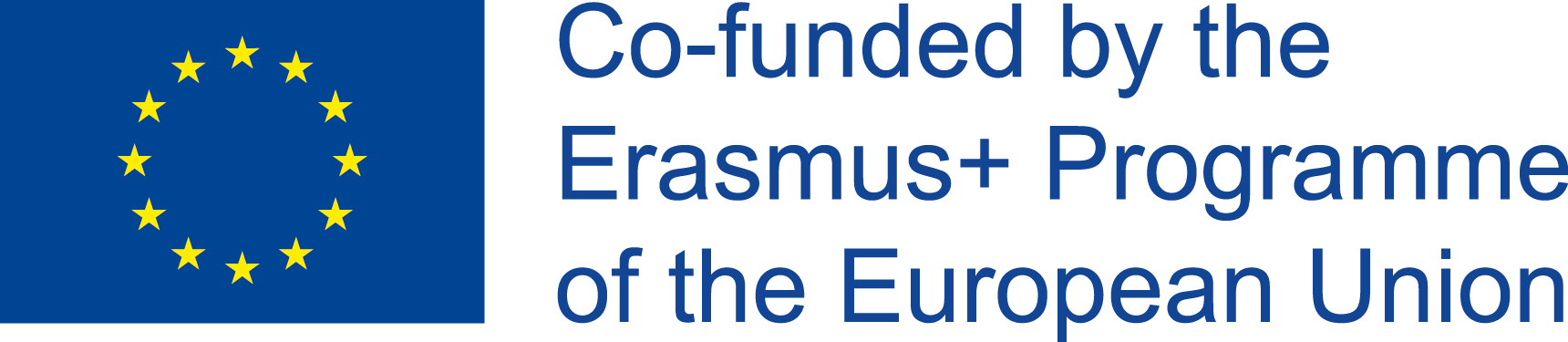 PI4: Guia eletrónico para as exposições POEME
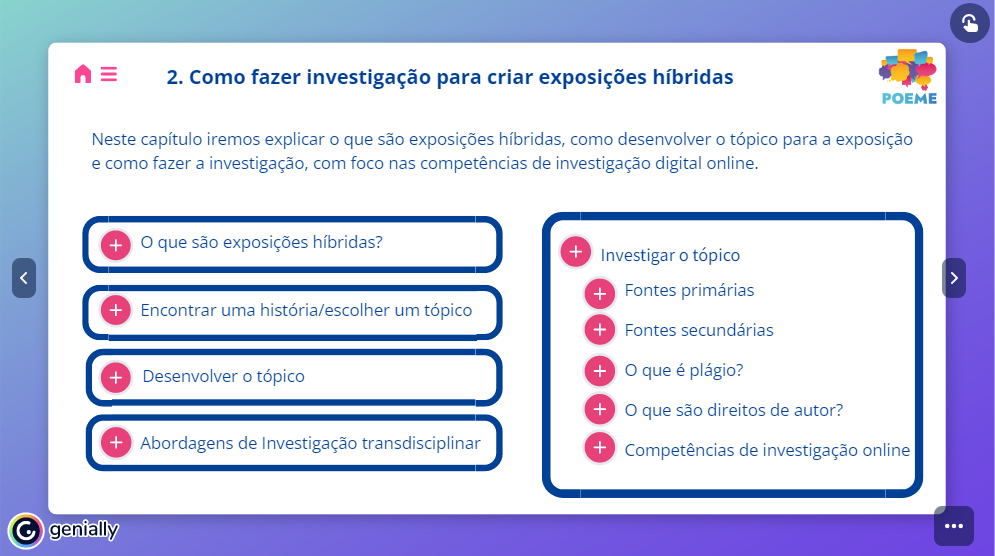 Menu inicial
Ir para a próxima página
Ir para esta sub-unidadeem específico
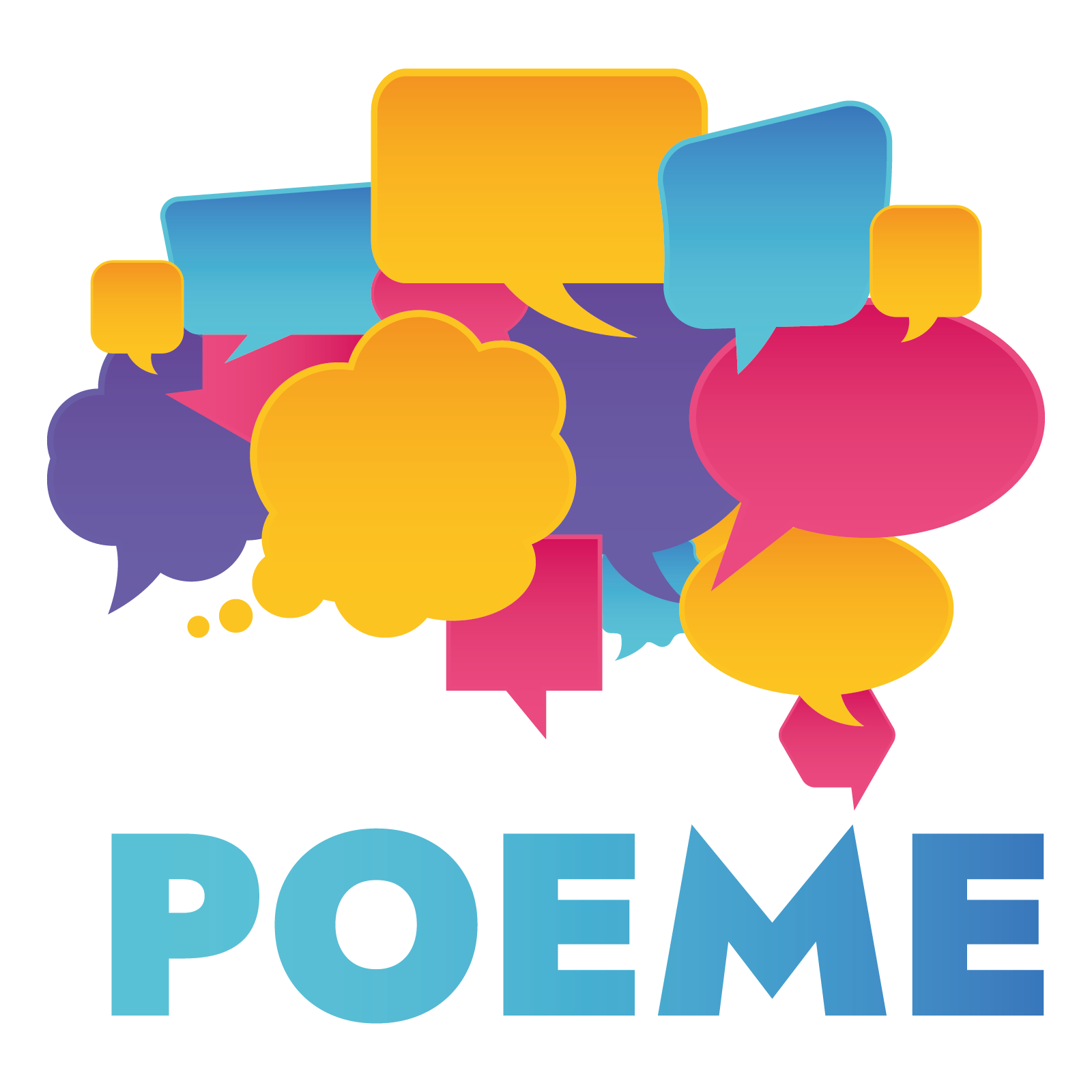 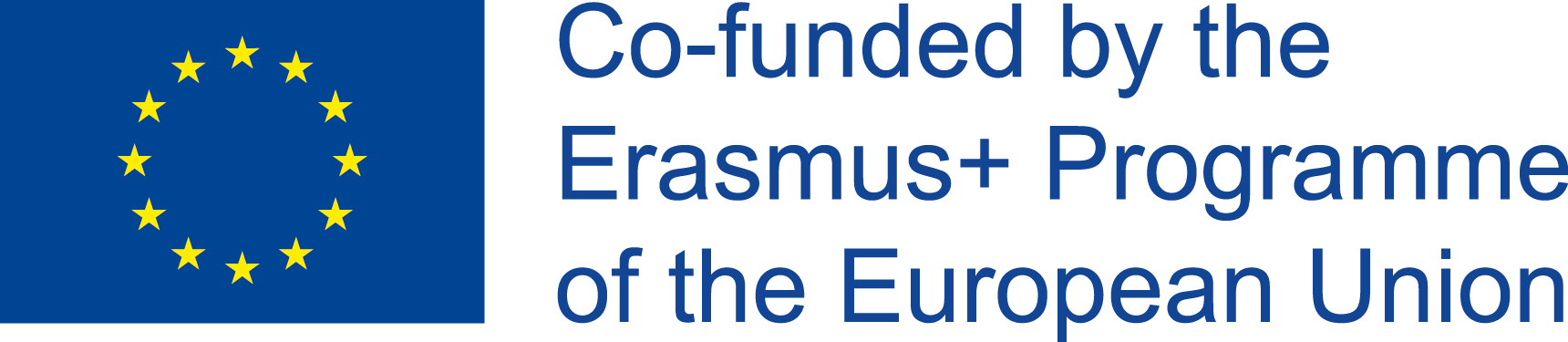 PI4: Guia eletrónico para as exposições POEME
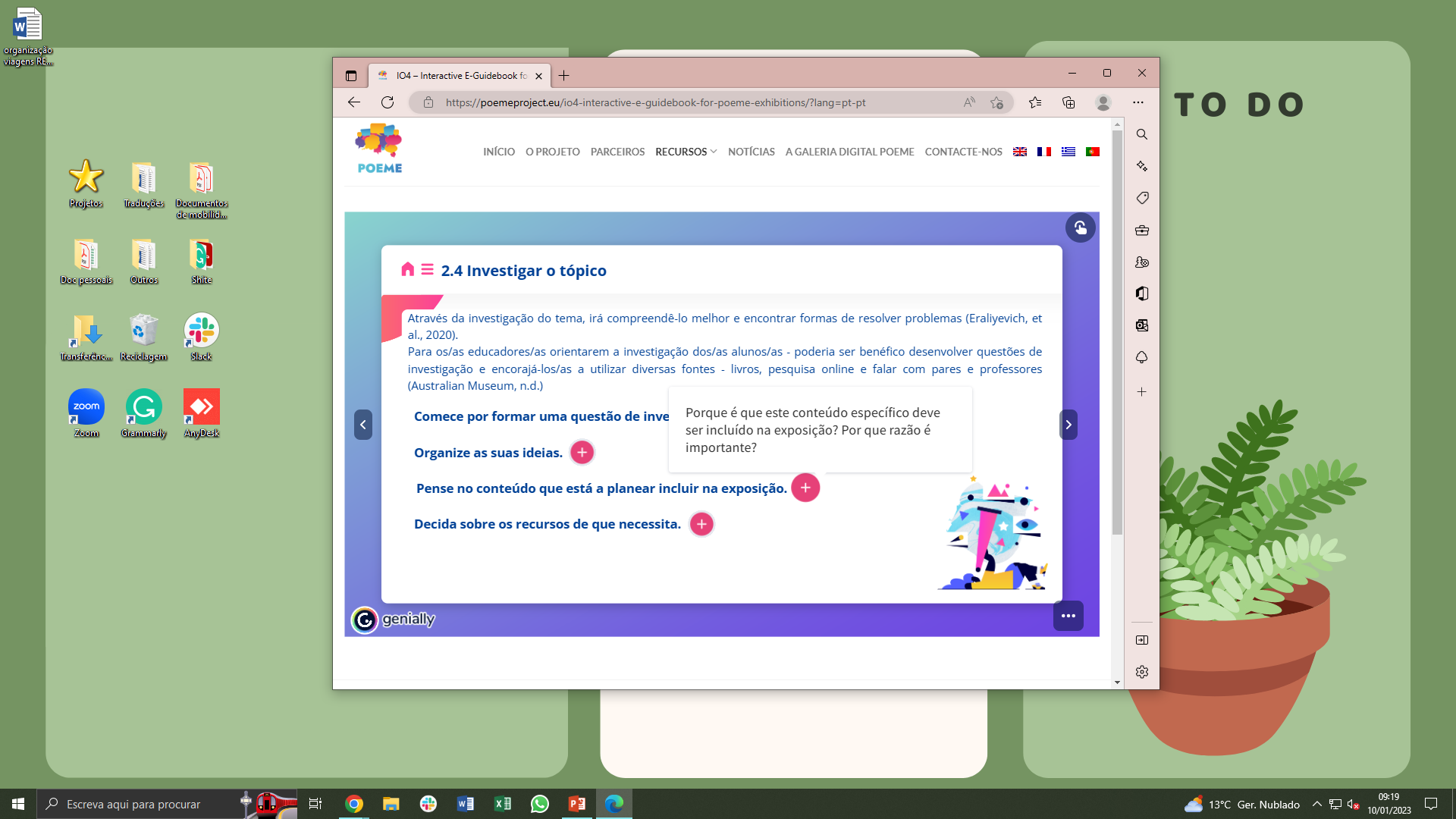 Ver algumas dicas
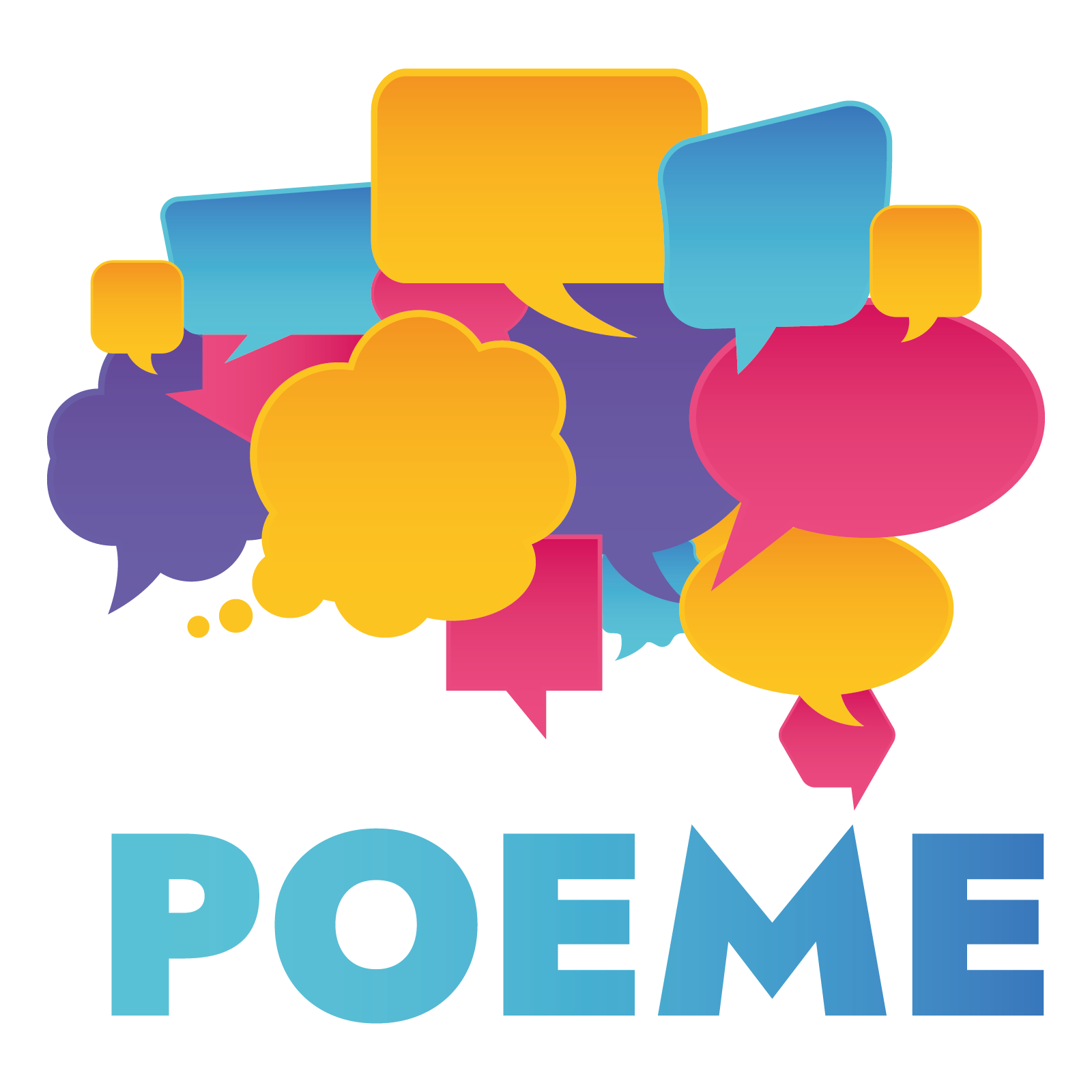 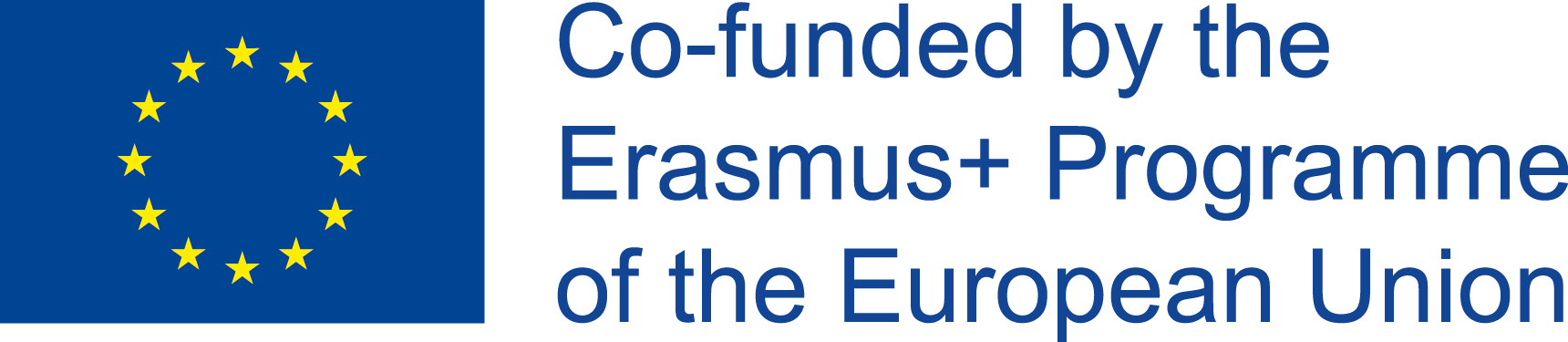 PI4: Guia eletrónico para as exposições POEME
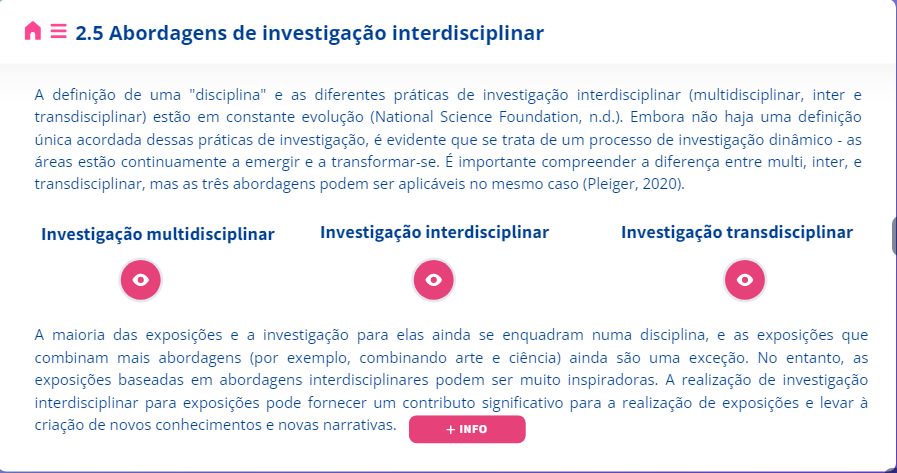 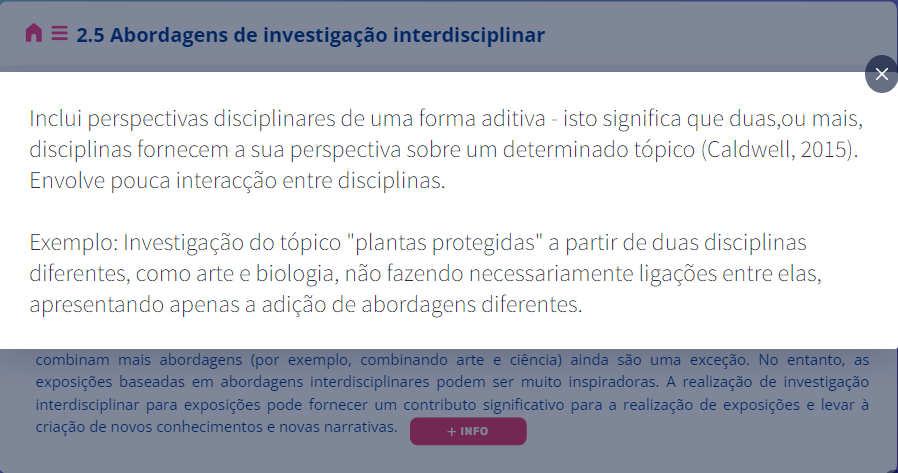 Explicações, exemplos ou fotografias
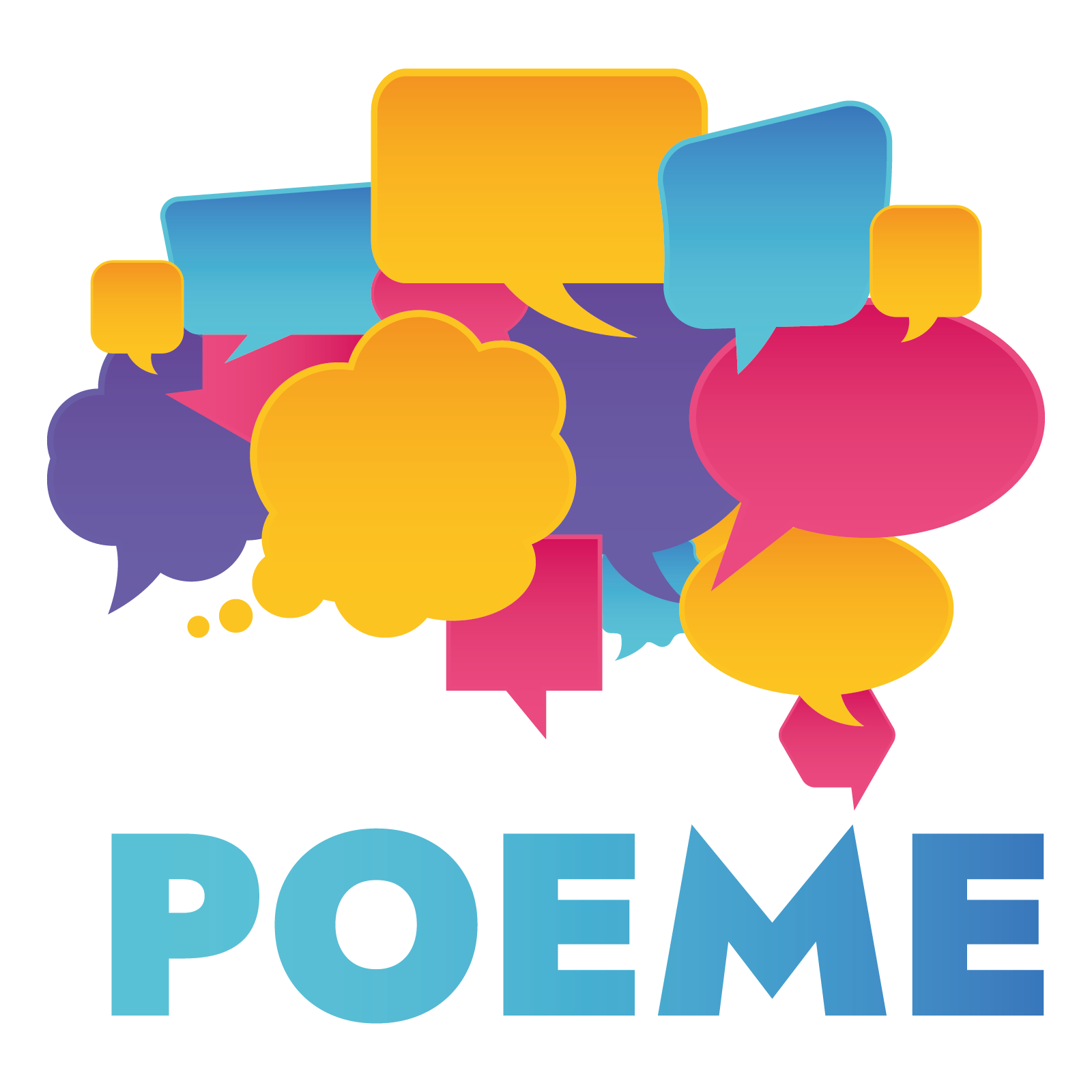 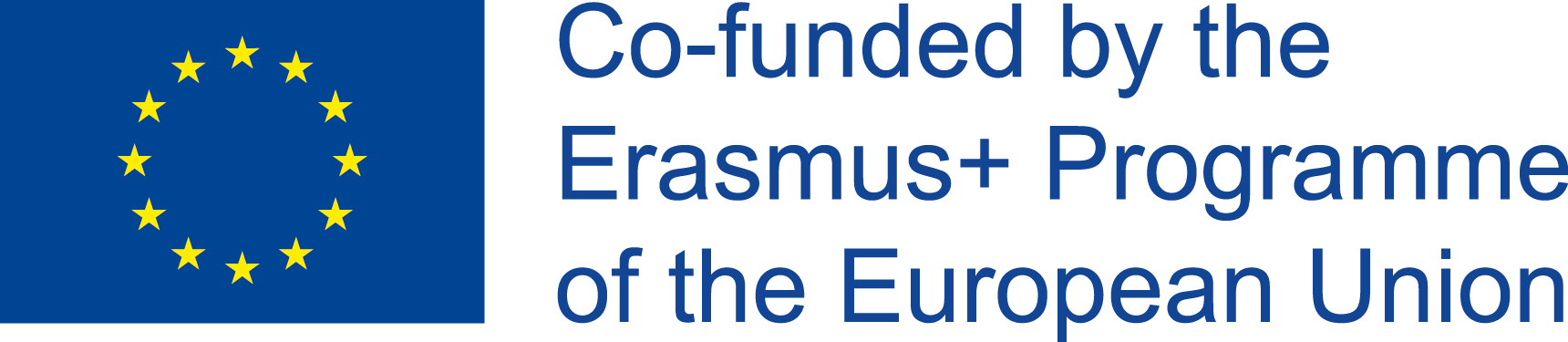 PI4: Guia eletrónico para as exposições POEME
Informação adicional
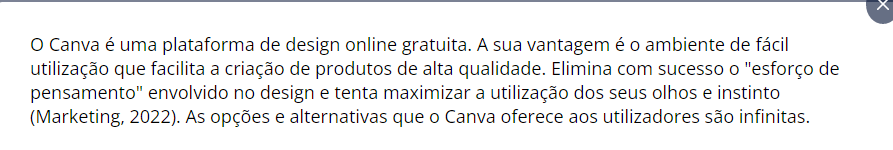 Mostrar mais informação
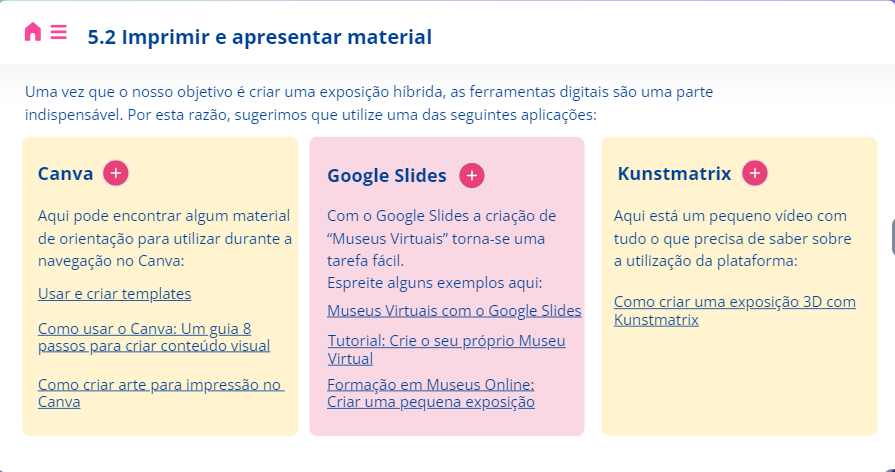 Links para outros websites úteis
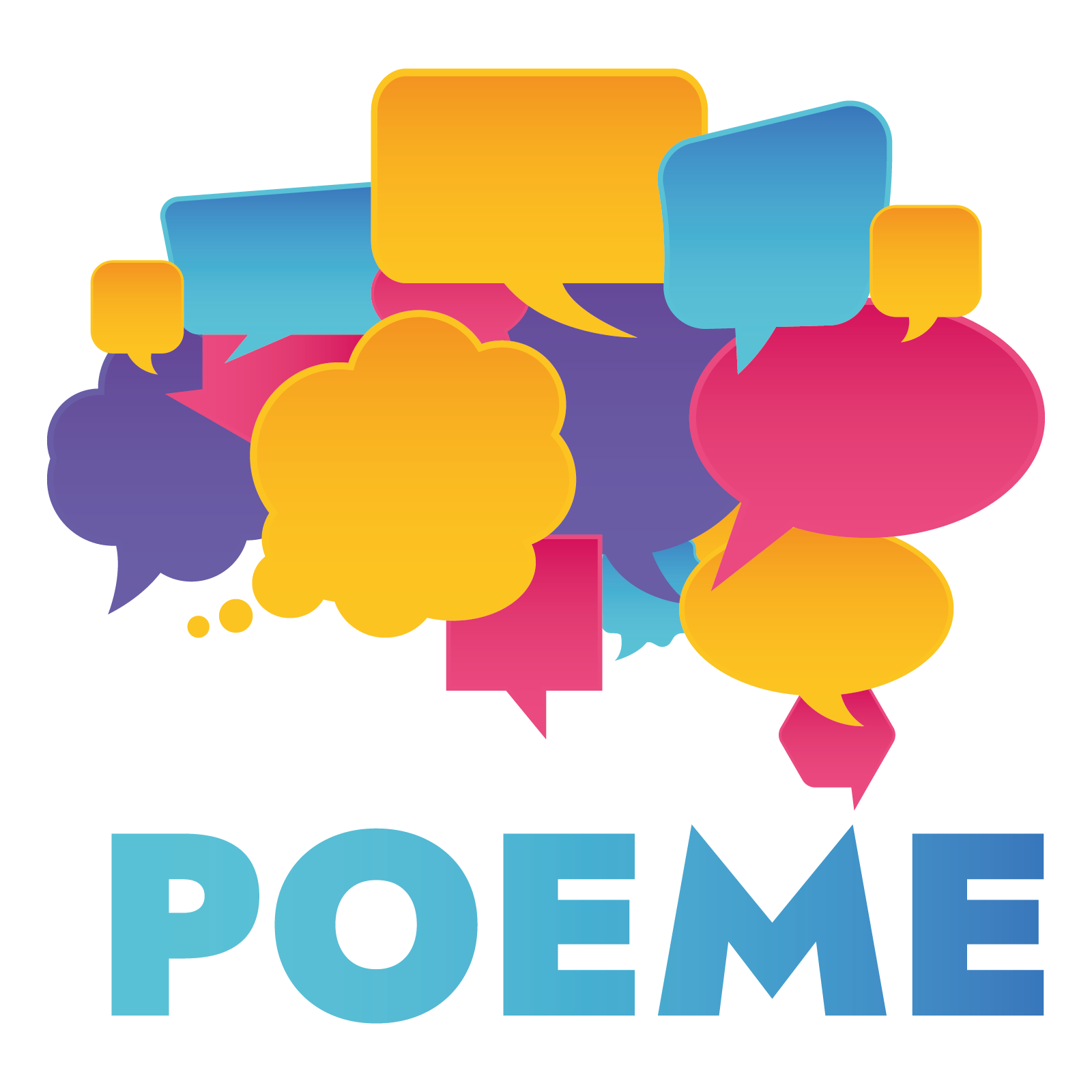 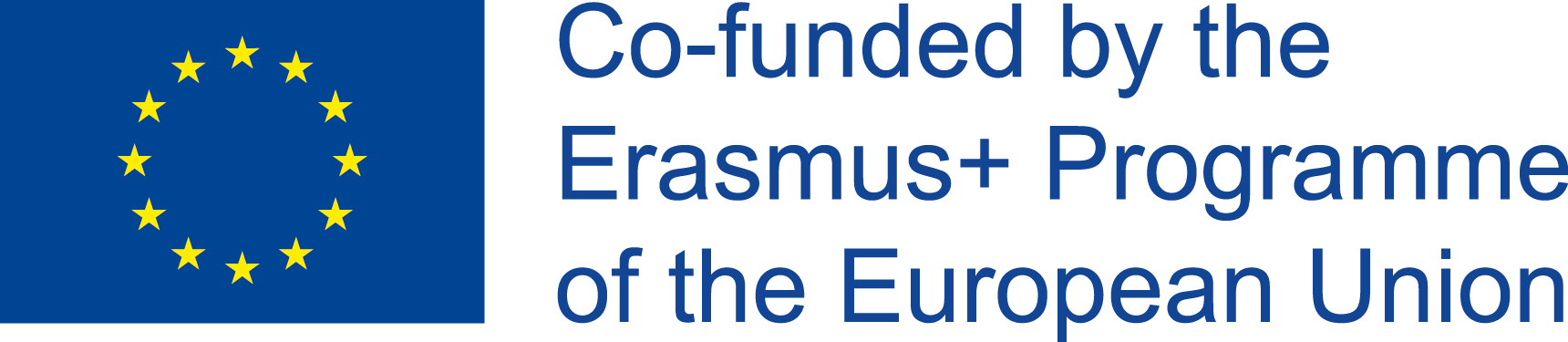 PI4: Guia eletrónico para as exposições POEME
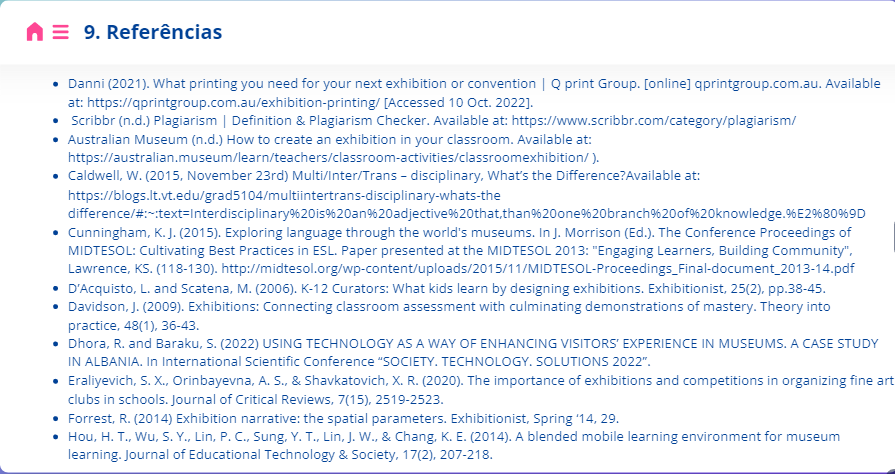 Para mais informações
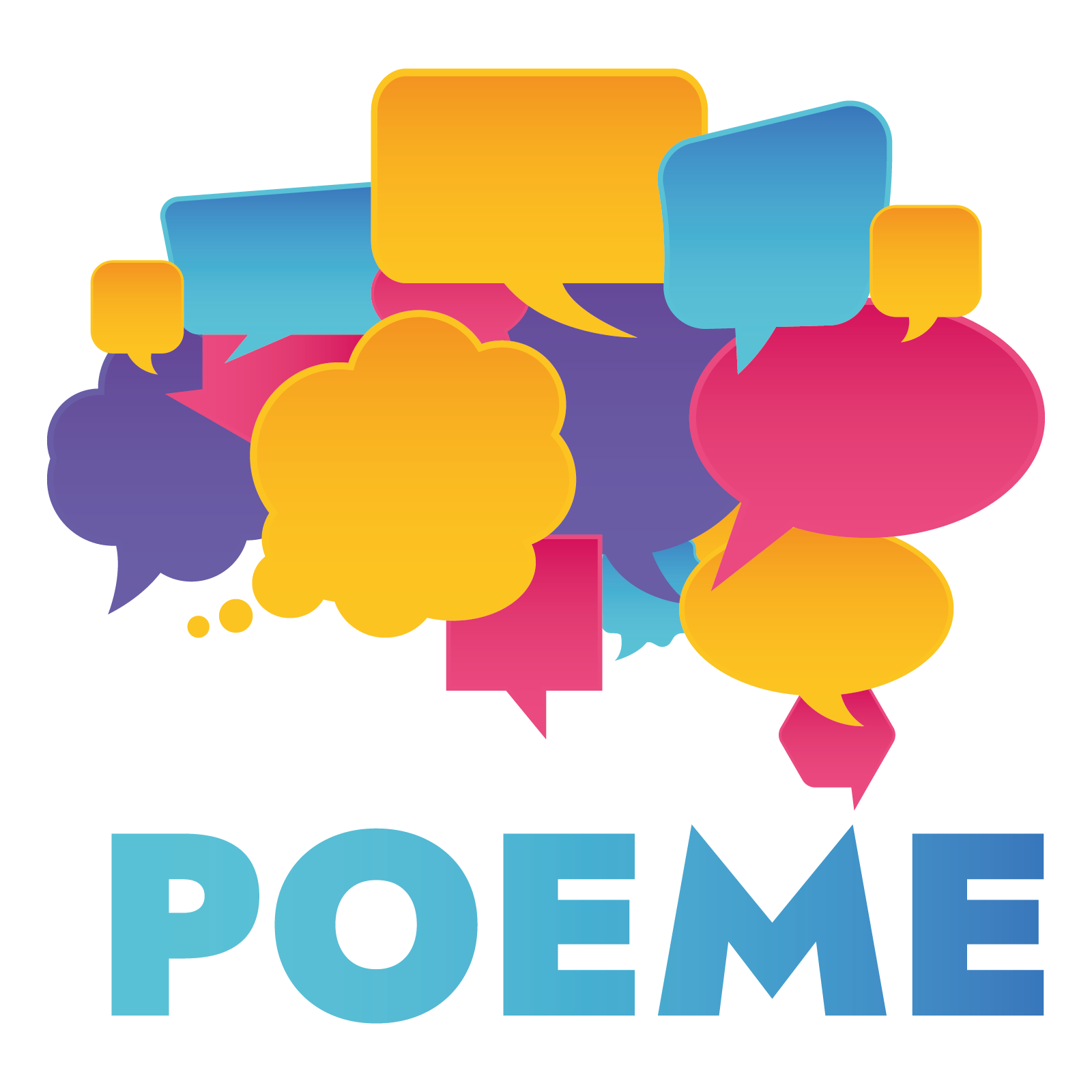 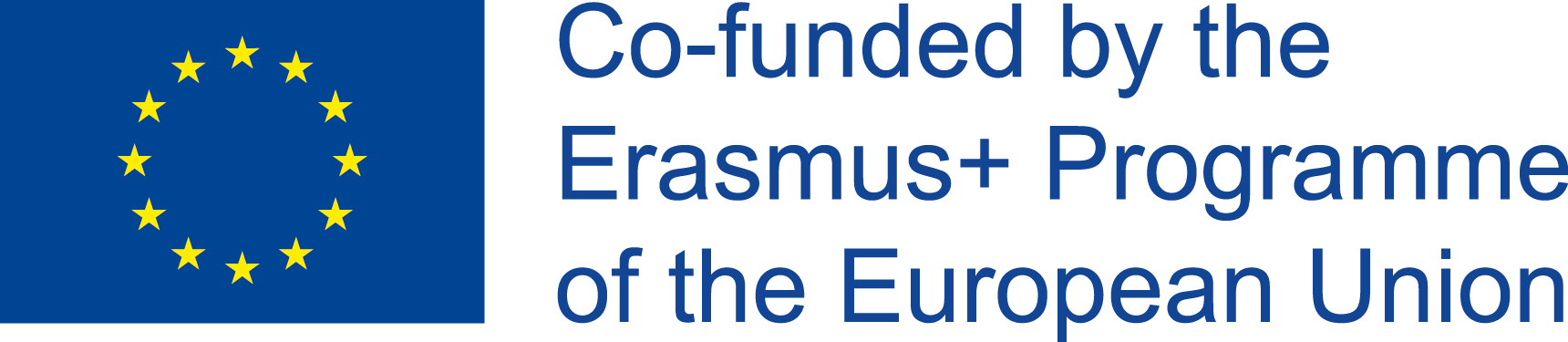 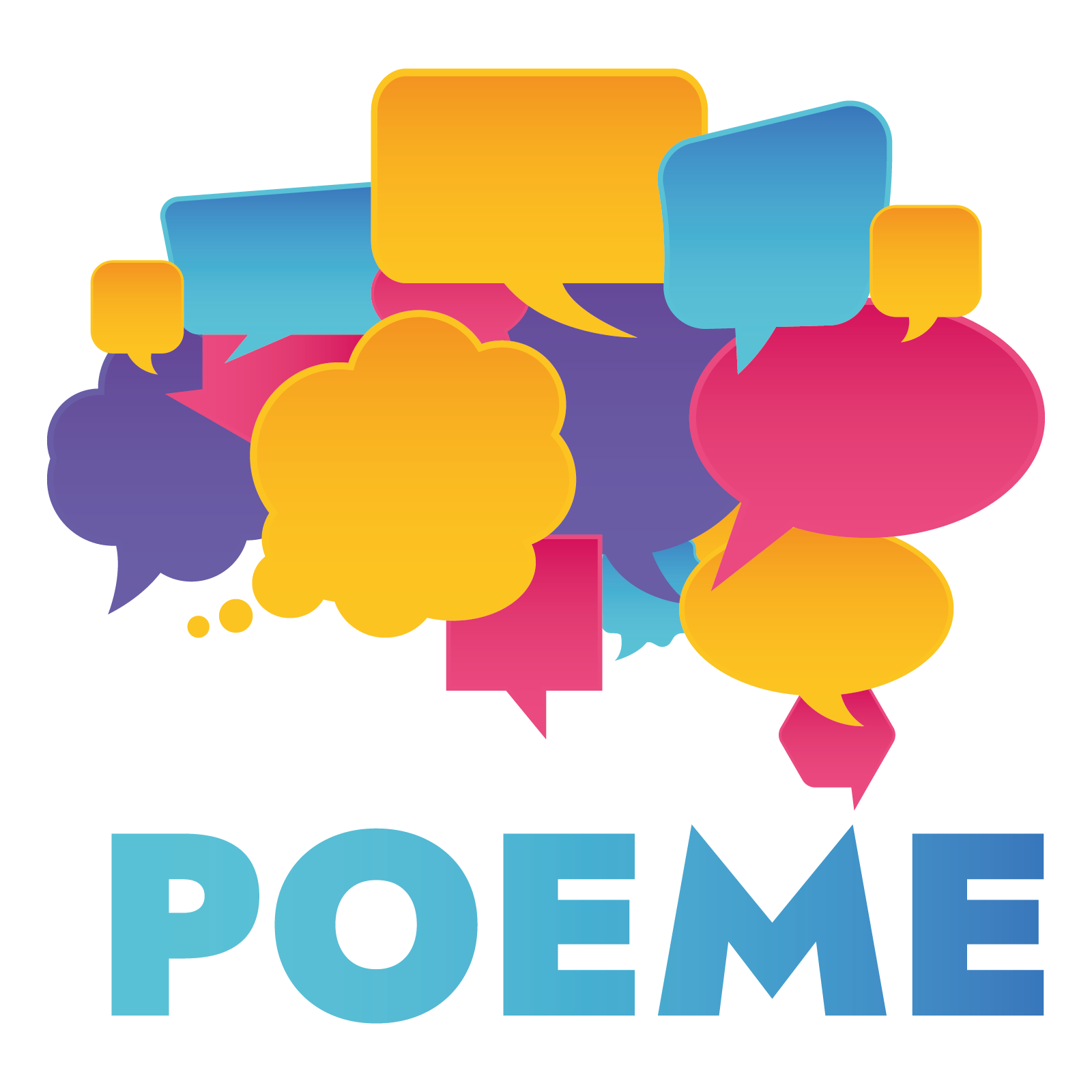 Criar exposições híbridas nas escolas
Amostras de Exposições POEME
Os parceiros criaram 6 exposições digitais ou físicas personalizadas, seguindo os componentes propostos pelo guia eletrónico POEME que foi apresentado acima.
Estas são acompanhadas por planos que fornecem orientação a educadores e alunos através de passos detalhados & exemplos concretos.
Estas exposições POEME funcionam como amostras prontas para serem vistas e exploradas, descarregadas ou impressas através da "Galeria Digital POEME" na plataforma do projeto. 

Vejamos um exemplo, seguindo passo a passo as instruções!
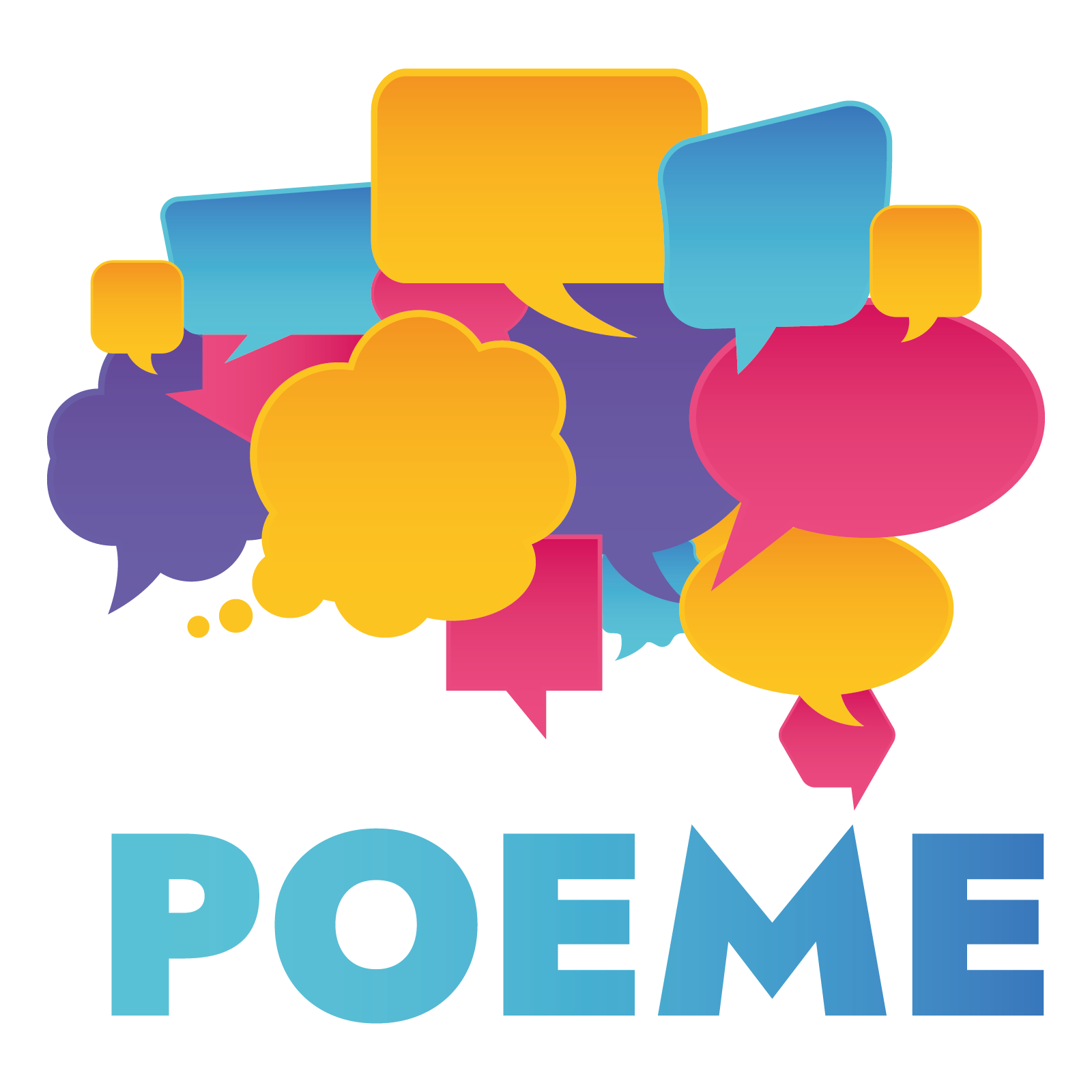 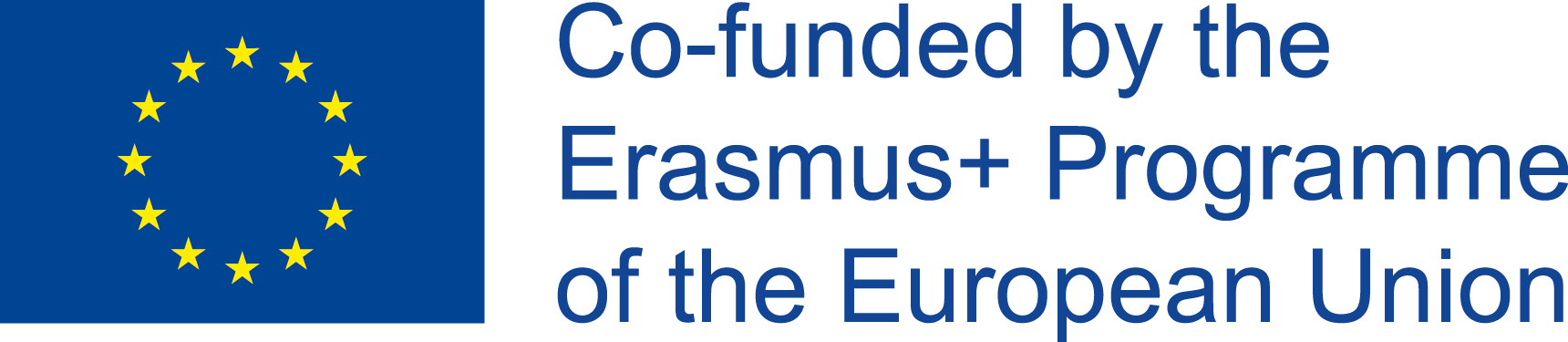 [Speaker Notes: The functionalities, as well as the interactive elements result in an e-book that is visually appealing and easy to use.]
Construir uma exposição passo-a-passo
Antes de começar, por favor note que...
Uma exposição conta normalmente uma história através de objetos, modelos, sons, textos, plataformas digitais, arte, imagens, atos/performances. Uma exposição organizada por alunos é uma oportunidade para a aprendizagem baseada em objetos, o que também permite uma aprendizagem intercurricular e uma aprendizagem baseada em investigação. 
Siga os passos para o ajudar a organizar a sua própria exposição de sala de aula ou escolar. Estes passos são uma sugestão prática baseada no “Guia Eletrónico para as exposições POEME".
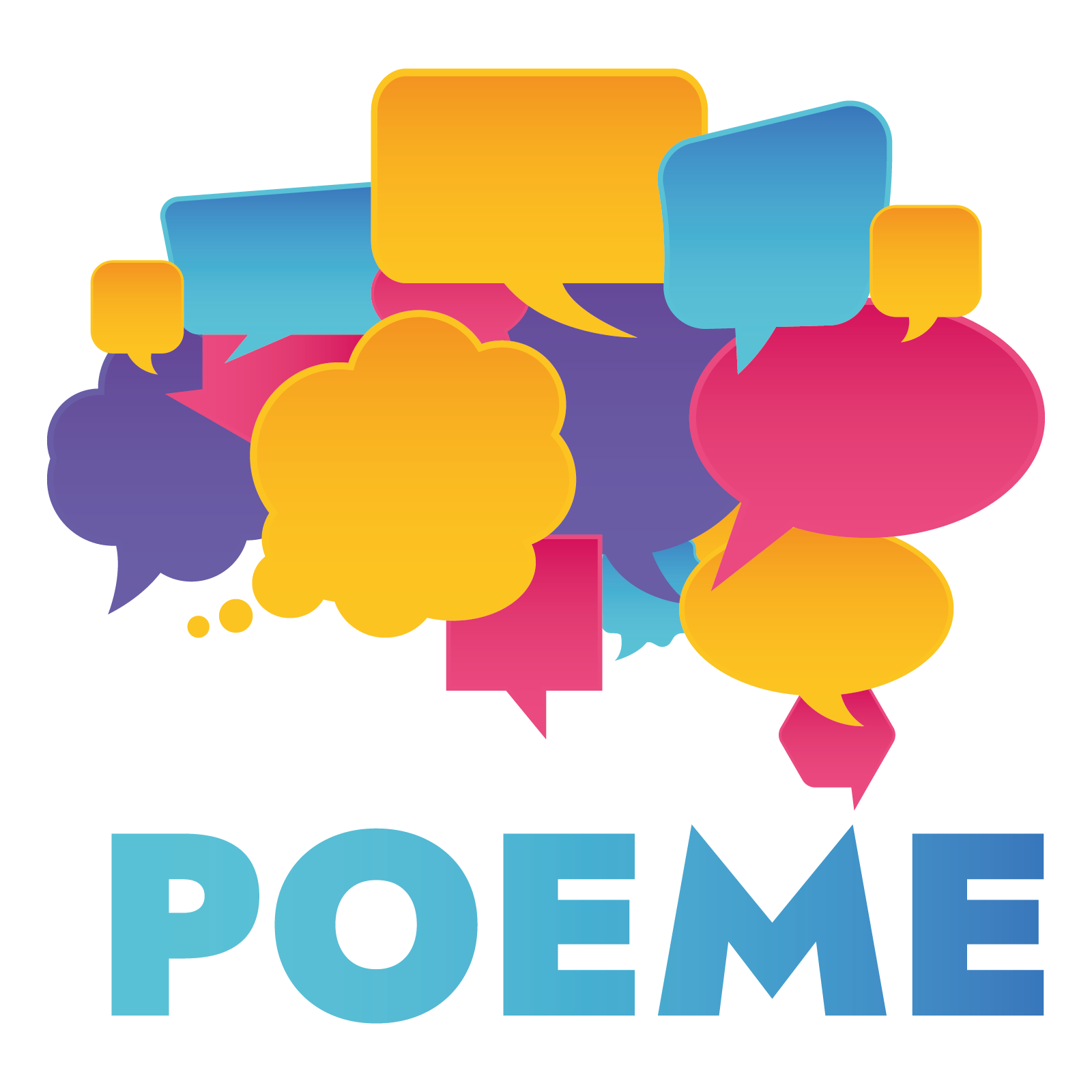 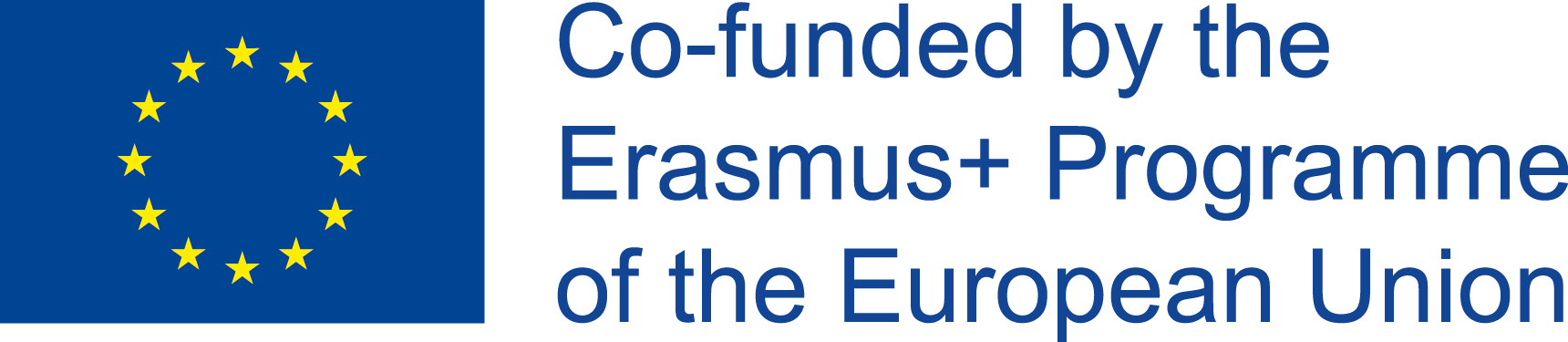 PASSO 1: Planear o tema, estabelecer os objetivos
Exemplo
Numa fase anterior da aprendizagem, poderá utilizar um livro eletrónico e/ou uma ficha de trabalho eletrónico (ver produtos POEME como inspiração). Através deste trabalho, os alunos adquirirão as competências necessárias para prosseguir com a criação de uma exposição.
Subsequentemente, passe algum tempo a pedir aos alunos em aula, partilhe observações para o ajudar a conhecer os seus interesses e a planear o tema da sua exposição e a estabelecer objetivos.
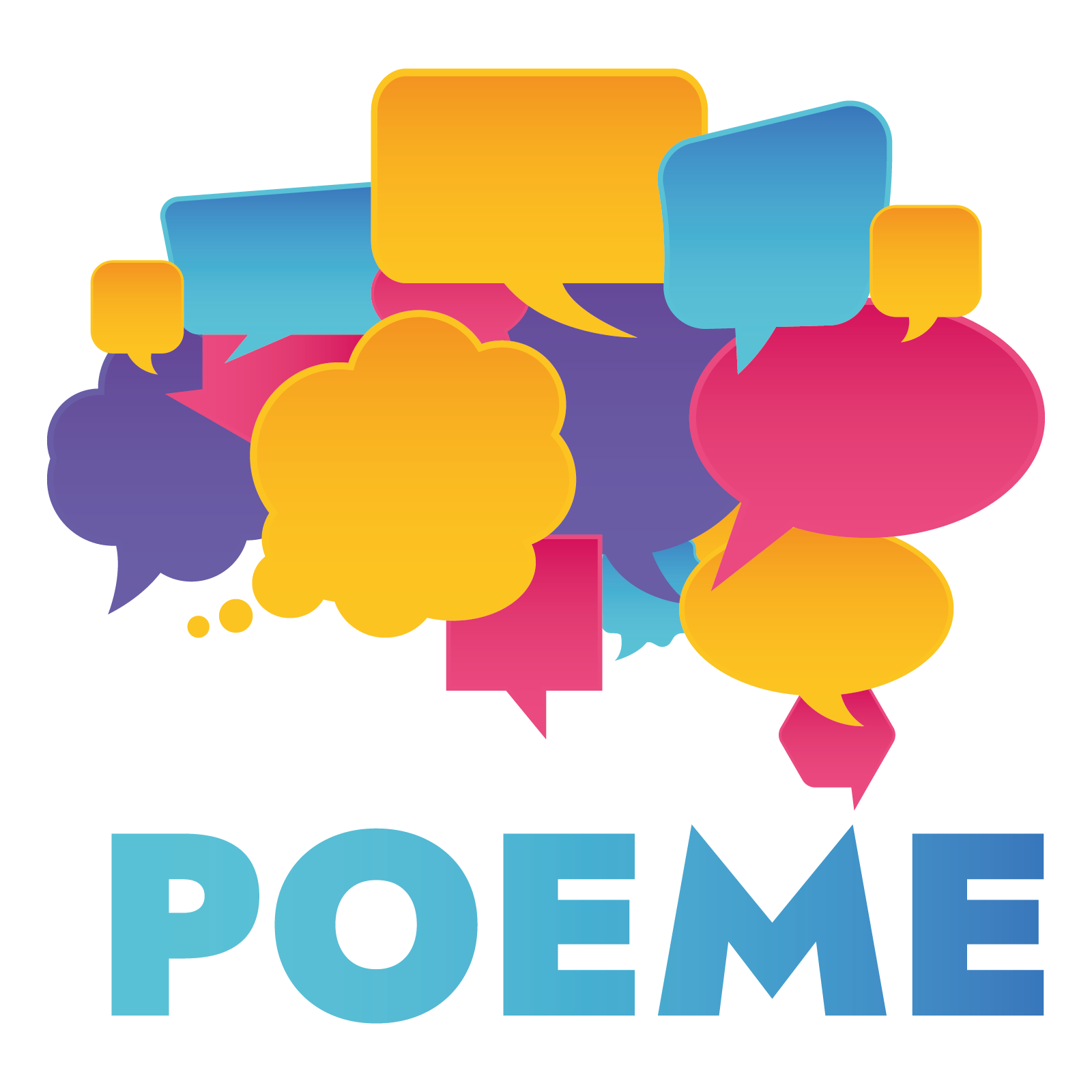 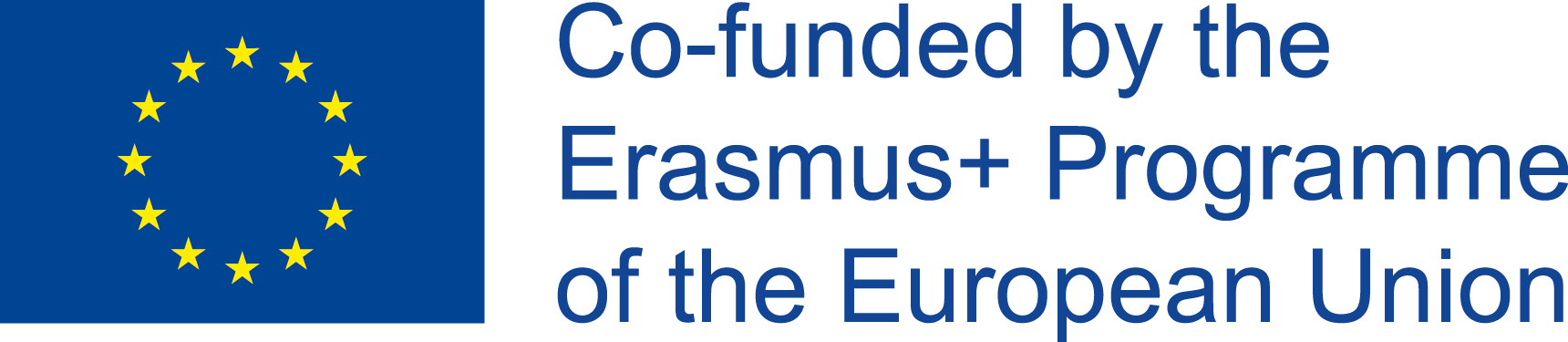 PASSO 2: Desenvolver subtemas
Example
Decida em quantas secções será dividida a sua exposição. Um número recomendado é de 3 subsecções. Quais são os temas para cada uma das subsecções? Qual é a ordem das subsecções? Em grupos, os alunos podem definir os subtemas. Desenvolver perguntas para os ajudar e encorajar a utilização de uma variedade de recursos, incluindo livros, a Internet e produtos POEME.
Importante: os objetos que irá exibir dependem dos subtemas que definir.
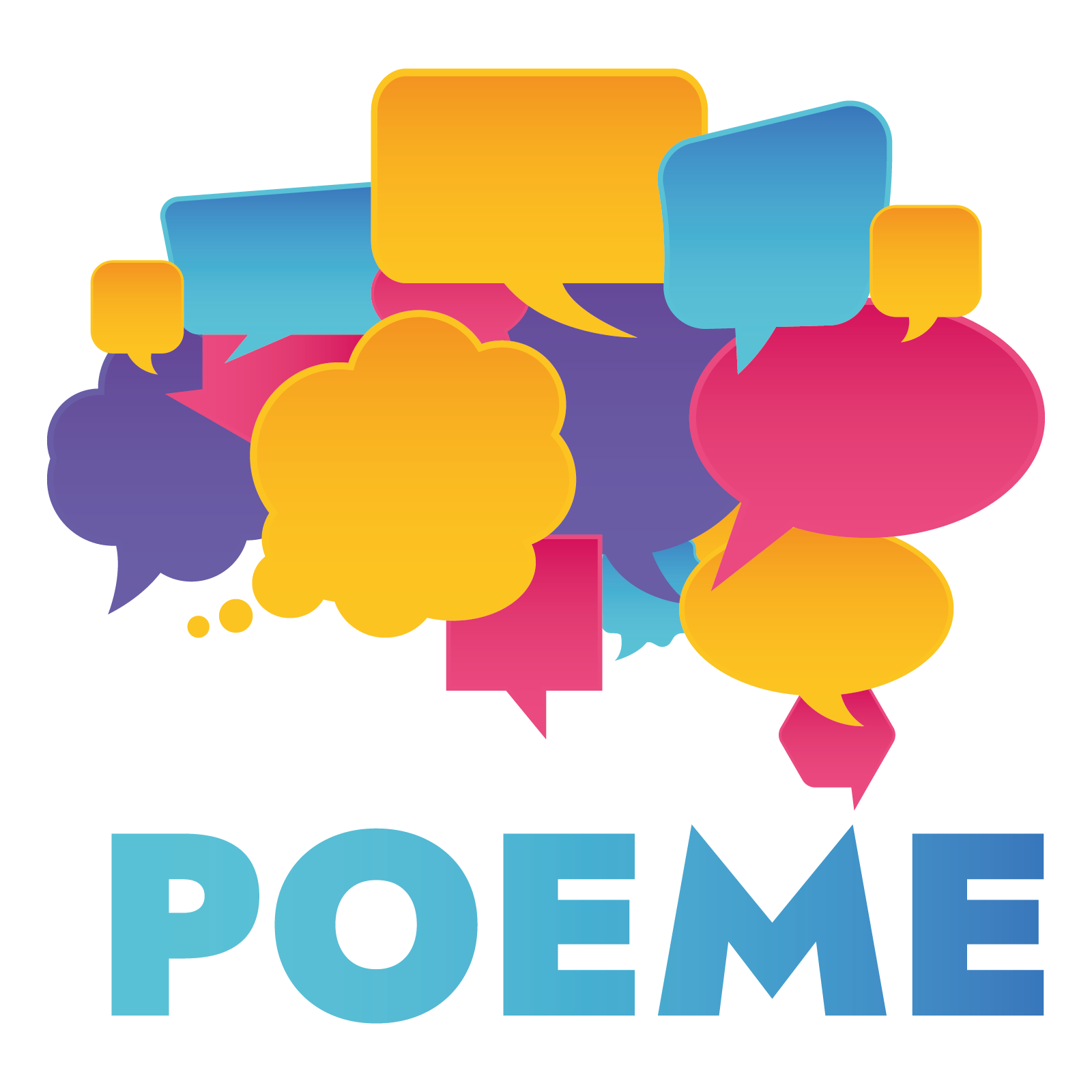 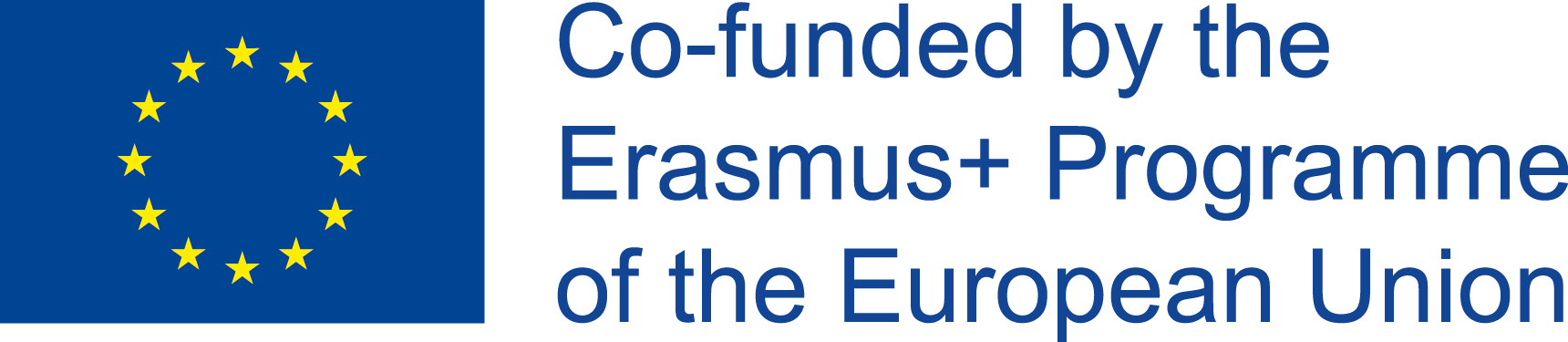 PASSO 3: Selecionar objetos e decidir exposições
Pense nos objetos que pretende incluir na sua exposição para contar a sua história (3 a 5 por subsecção). Pense nas capacidades e competências dos seus alunos; eles podem trazer algo de casa ou criar as suas próprias exposições numa aula escolar, como TIC, artes, etc. 
As exposições podem ser tangíveis, digitais ou intangíveis. Podem também ser interativas. Se optar por fazer uma exposição híbrida ao vivo, prefira uma alternância de objetos tangíveis, intangíveis e digitais. Se optar por criar uma exposição híbrida online, deve assegurar que mesmo os objetos tangíveis e/ou intangíveis podem ser digitalizados de alguma forma.
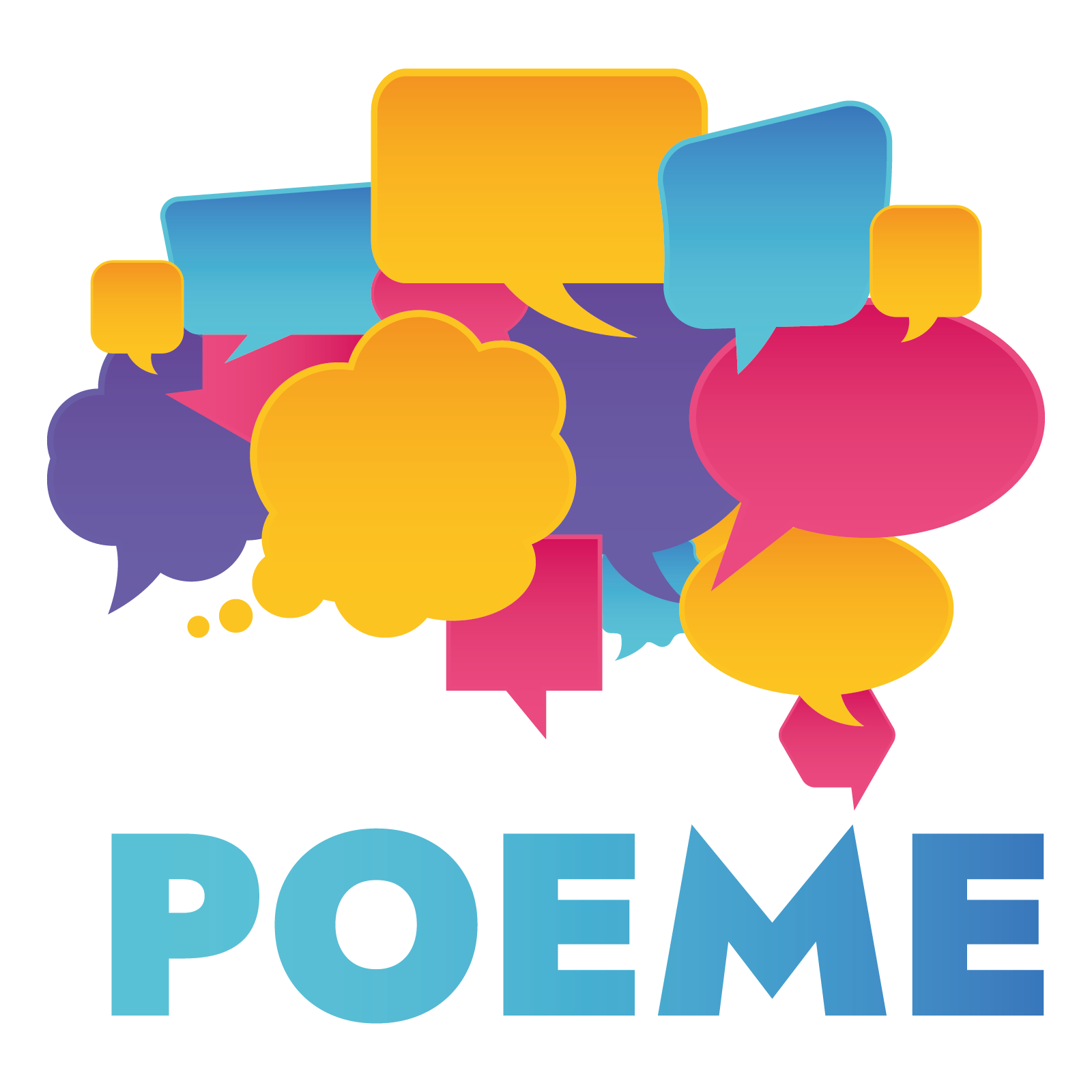 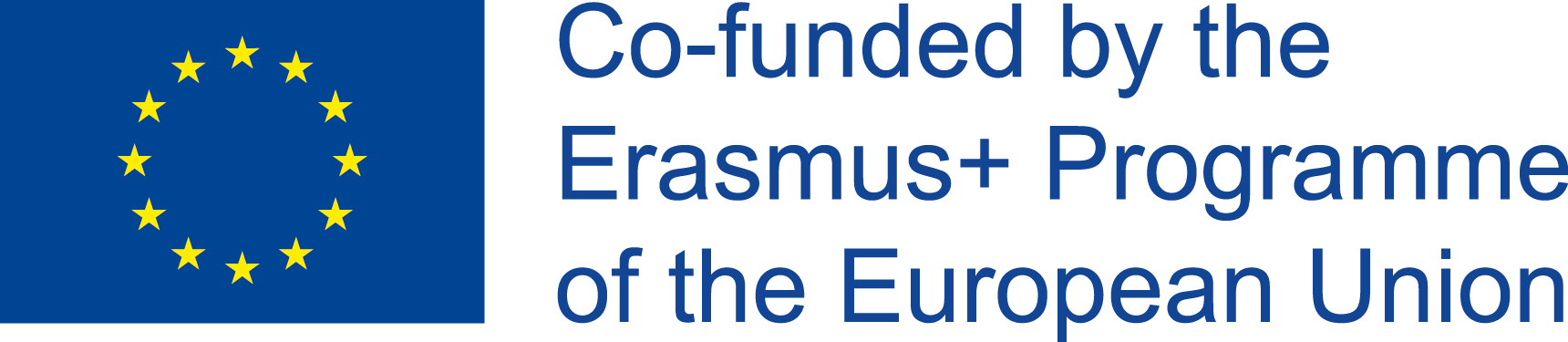 PASSO 3: Selecionar objetos e decidir exposições
Ao recolher objetos, crie uma lista. Tome nota dos objetos que não estão prontos e que devem ser criados.
Exemplo
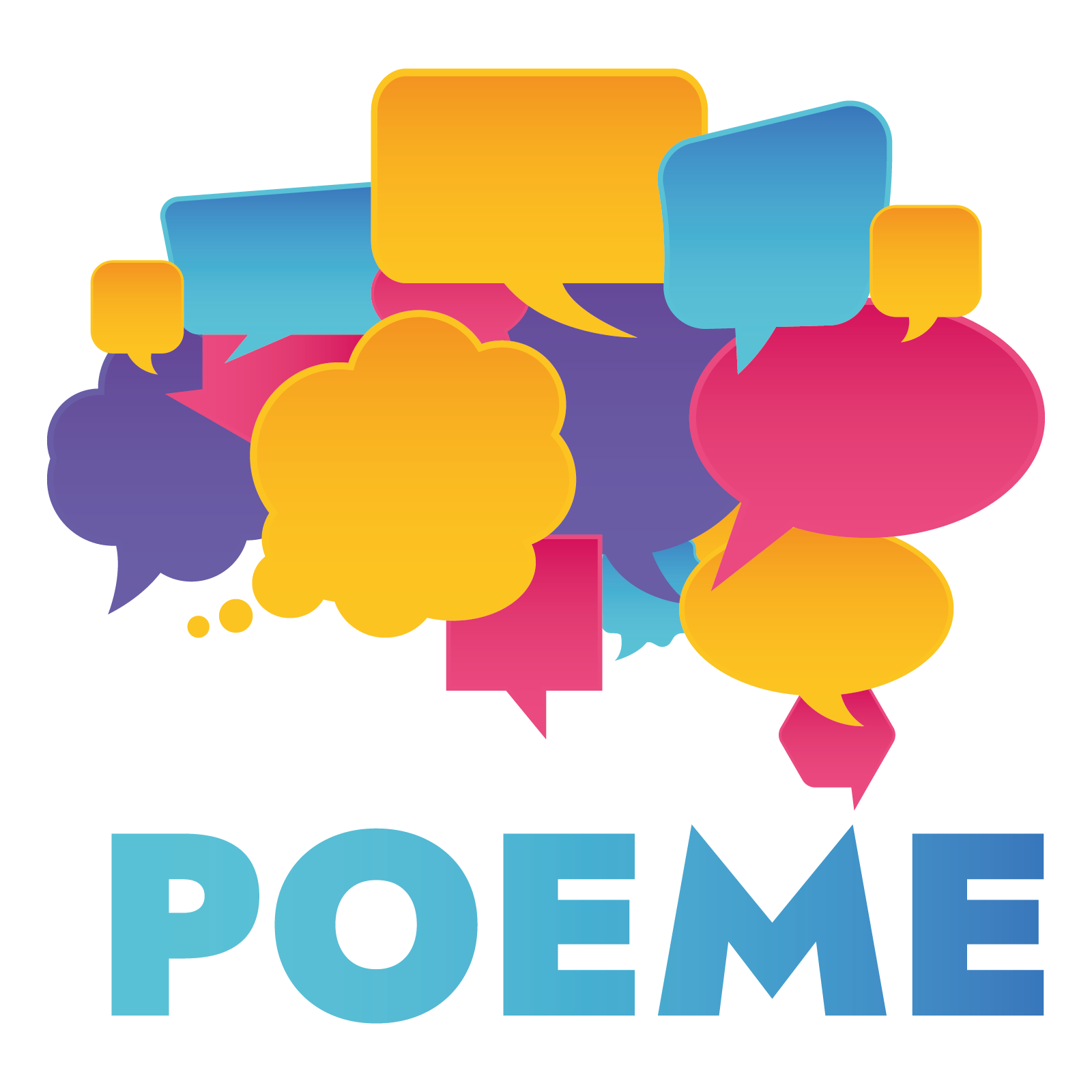 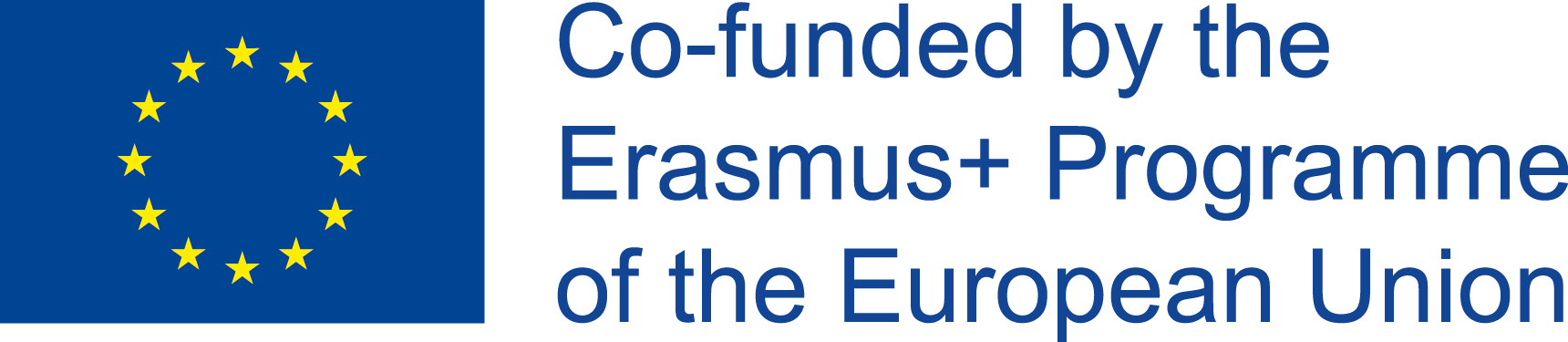 Exposição escolar:
Monte Olimpo: 
a montanha de Deuses
5
3
1
Ambiente natural
2
4
PASSO 4: Desenhe a sua exposição
6
The unique Olympus
Valor cultural
Entrance/Exit
7
11
Mountain of Gods
Sensibilização ambiental
Se a sua exposição for digital, decida como será exibida. Online? Será incluída no website da escola ou noutro? Irá criar um blogue separado apenas para este fim?
Se a sua exposição tiver lugar ao vivo, pense onde será realizada (na sala de aula, no salão da escola, ou no pátio da escola) e desenhe uma planta do local. Como poderia utilizar melhor este espaço para exibir os seus objetos e histórias? Desenhe as secções da exposição na planta do espaço.
Respect for nature
8
11
10
9
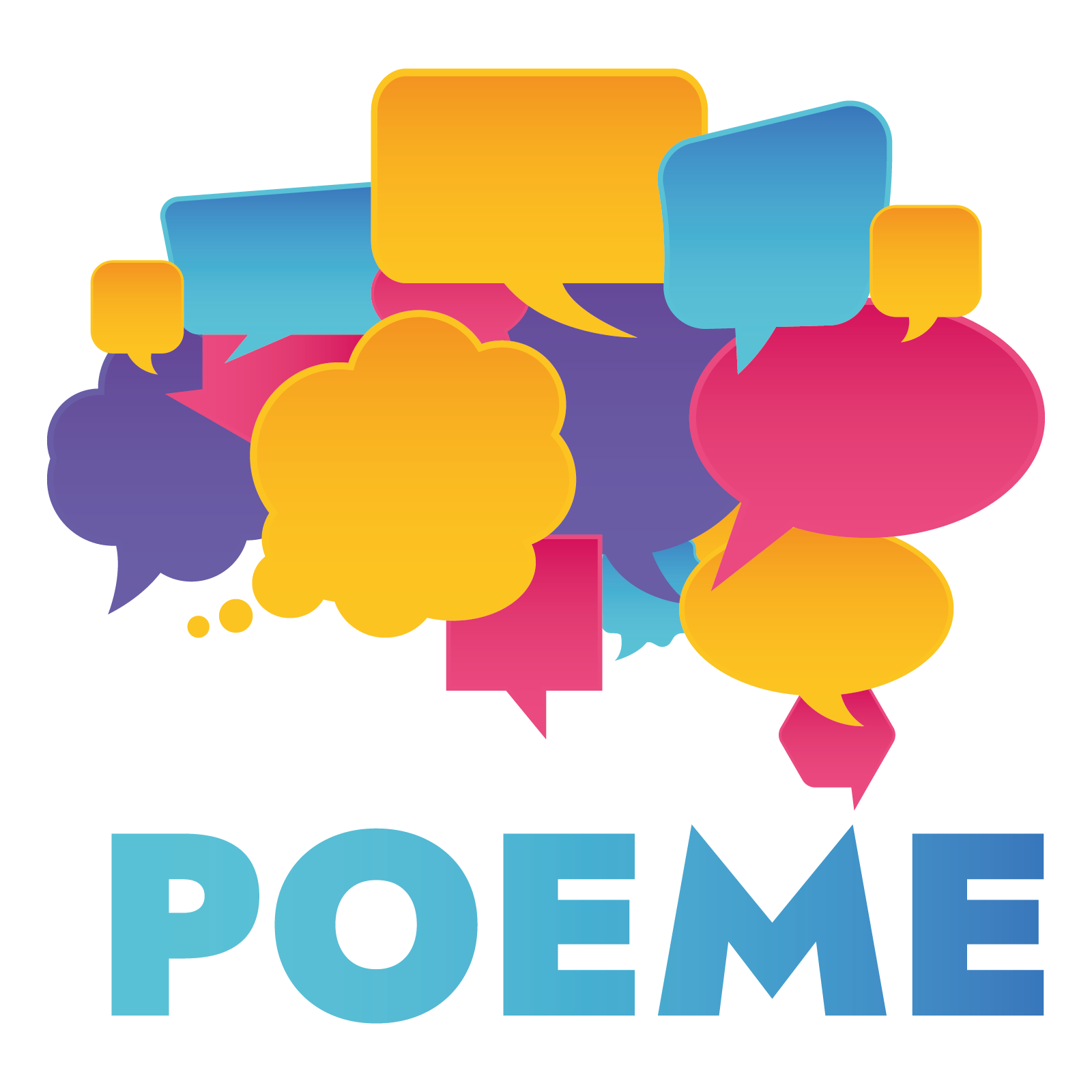 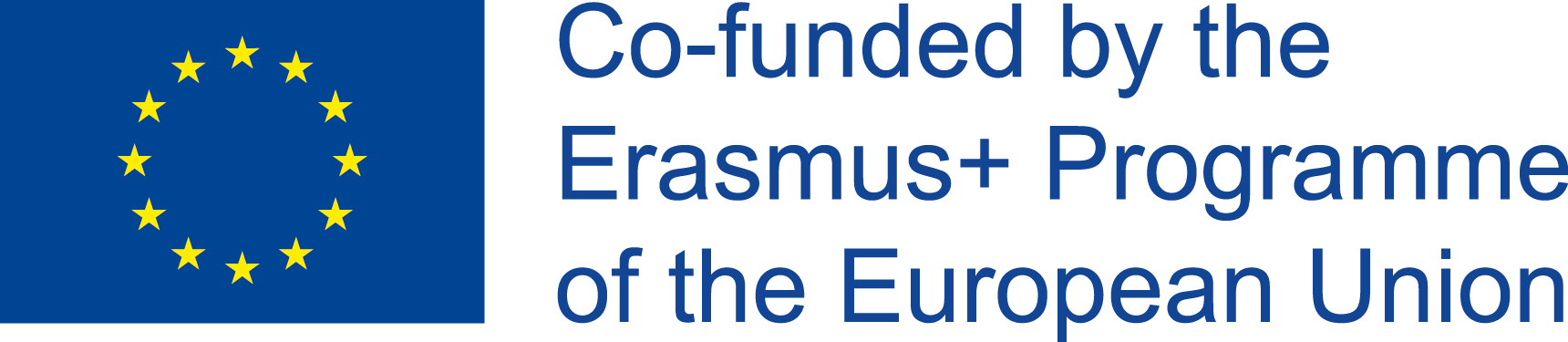 PASSO 4: Desenhe a sua exposição
Arranjo e exibição de objetos
Discutir como se pretende agrupar e organizar objetos para exibição. Os critérios que estabelecer dependem do tema principal e da história que deseja contar.
Pense na forma como expõe os seus objetos e histórias. Que recursos adicionais necessita para exibir. Pode utilizar as paredes, peças de madeira antigas, um móvel, caixas de cartão, papel dobrado para etiquetas, um projetor, uma tablet.
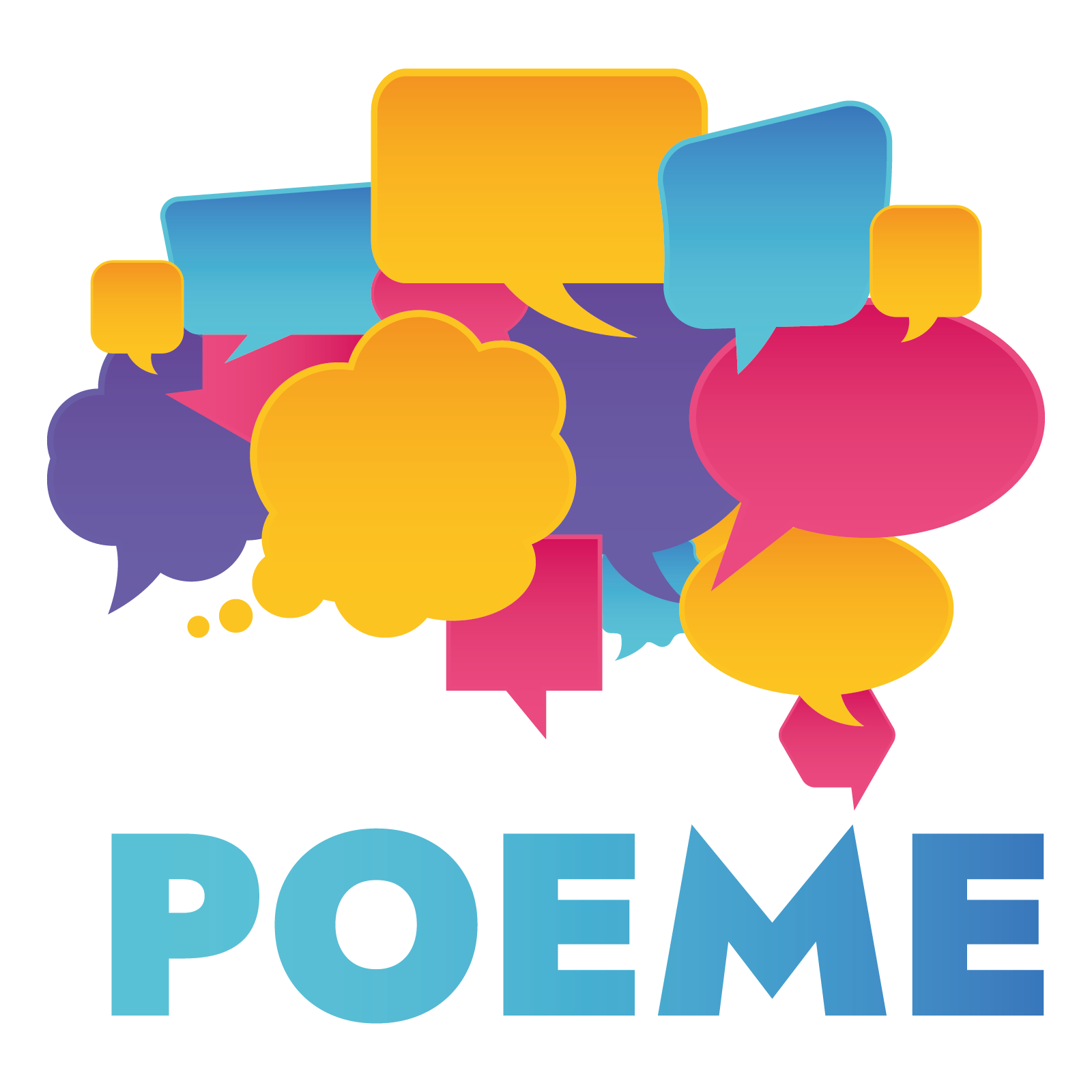 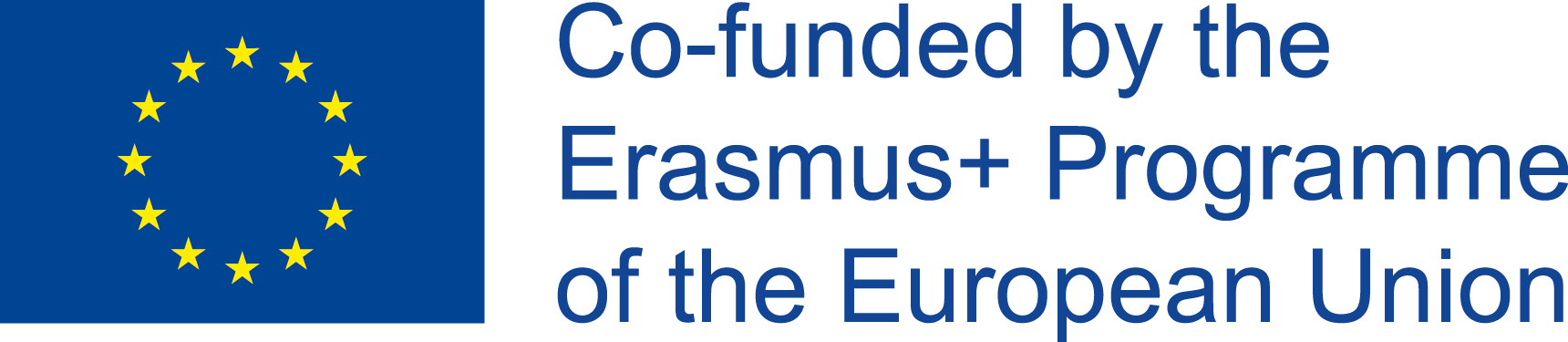 Exemplo
PASSO 5: Desenvolvimento de textos
Precisa de escrever:
um painel de texto introdutório (cartaz ou banner) para explicar do que se trata a exposição.
um painel de texto introdutório para cada secção da exposição para explicar o tema da secção. Numa exposição online, sob a forma de jpg ou png.
Etiquetas de exposição para partilhar informação sobre o que está em exposição (para todos os elementos). Pode utilizar códigos QR se quiser partilhar mais informação. Numa exposição online, as etiquetas podem estar ao lado ou abaixo da imagem do objeto, juntamente com uma ligação relevante no caso de querermos dar mais material informativo.
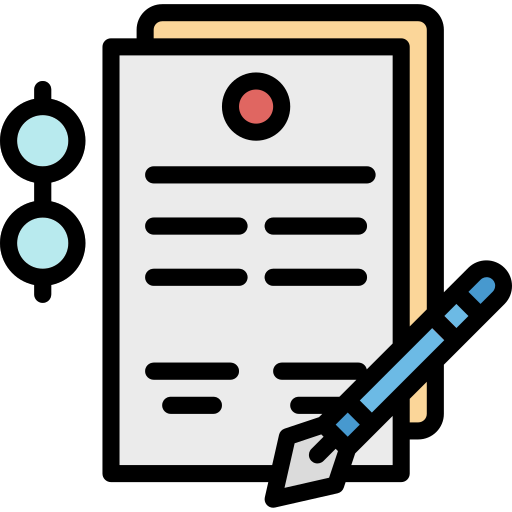 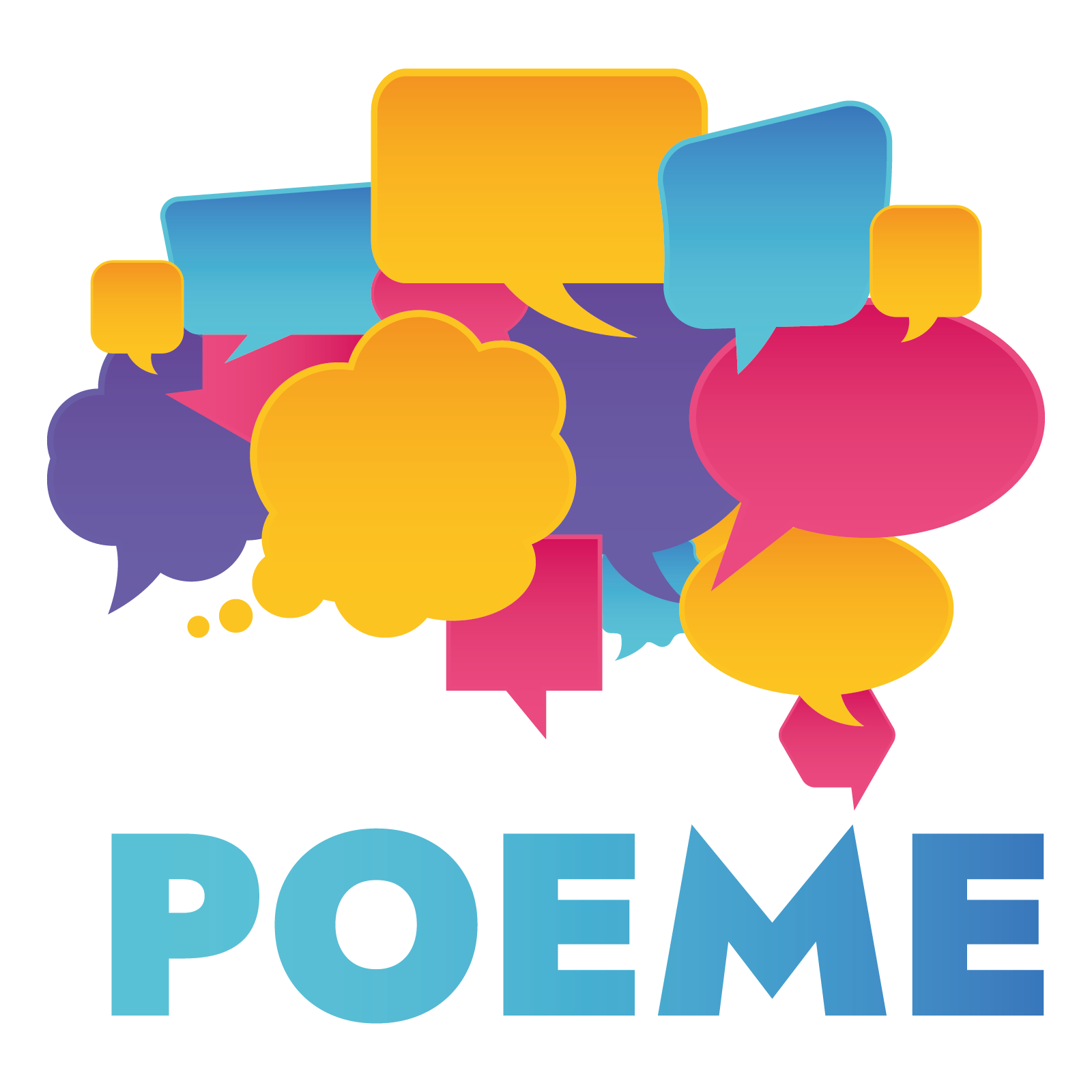 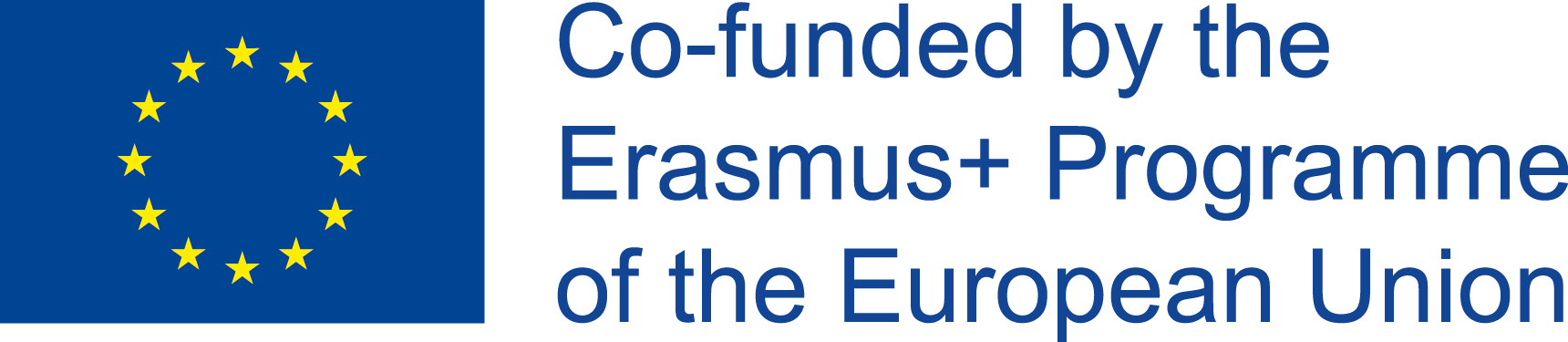 MONTE DO OLIMPO
 
O Olimpo é a montanha mais alta da Grécia. De acordo com a mitologia grega, era o lar dos 12 antigos deuses e deusas gregos. 
Em 1938, o Olimpo foi estabelecido como o primeiro Parque Nacional da Grécia devido ao seu valor natural e cultural.
Atualmente, os visitantes vêm de todo o mundo. Admiram a sua história e rara beleza.
Olimpo Único
A grande altitude há prados ou encostas rochosas. Nos níveis mais baixos existem diferentes tipos de florestas com faias e pinheiros negros. 
Mais de 1.100 espécies de flora já foram registadas.
As suas florestas são o lar de uma multidão de animais, alguns dos quais são raros ou ameaçados de extinção.
PASSO 5: Desenvolvimento de textos
Exemplos de painéis
Montanha de Deuses
A forma do Olimpo e os seus picos altos e íngremes geralmente cobertos por nevoeiro e nuvens tempestuosas têm fascinado as pessoas desde os tempos pré-históricos. 
Esta montanha sempre despertou curiosidade e admiração. É por isso que os antigos gregos escolheram este lugar como residência dos seus 12 deuses. Poetas, escritores e pintores enfrentaram o seu mistério com admiração. 
Devido à santidade do lugar, os assentamentos humanos limitavam-se aos seus sopés.
Respeito pela natureza
O Olimpo é um Parque Nacional e uma Reserva da Biosfera da UNESCO, protegida a nível nacional, europeu e mundial. 
Desde os anos 60, o turismo de montanha evoluiu gradualmente nos seus trilhos. A subida do Monte Olimpo requer resistência física e mental, vestuário e equipamento adequados e, acima de tudo, respeito pelas características desta montanha única.
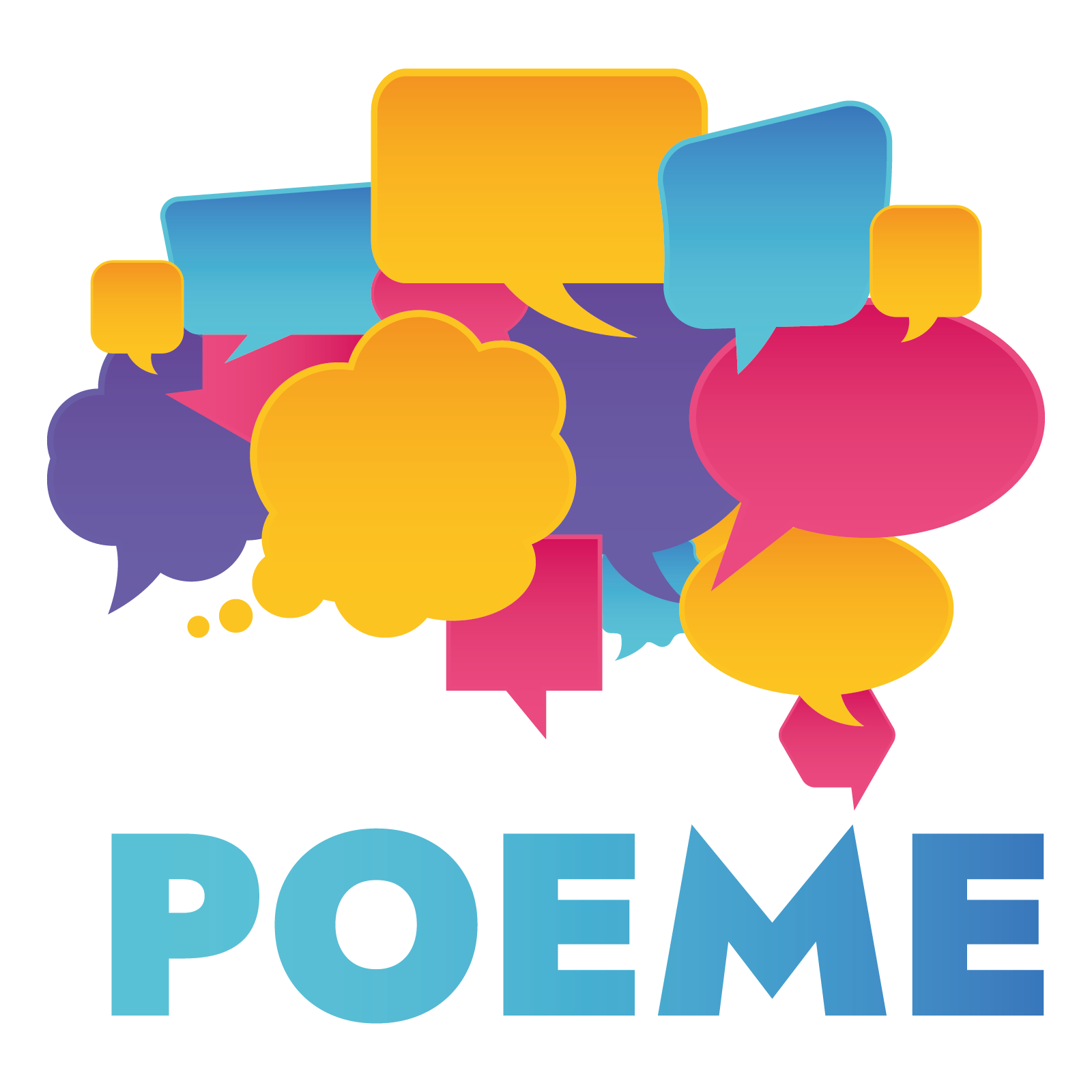 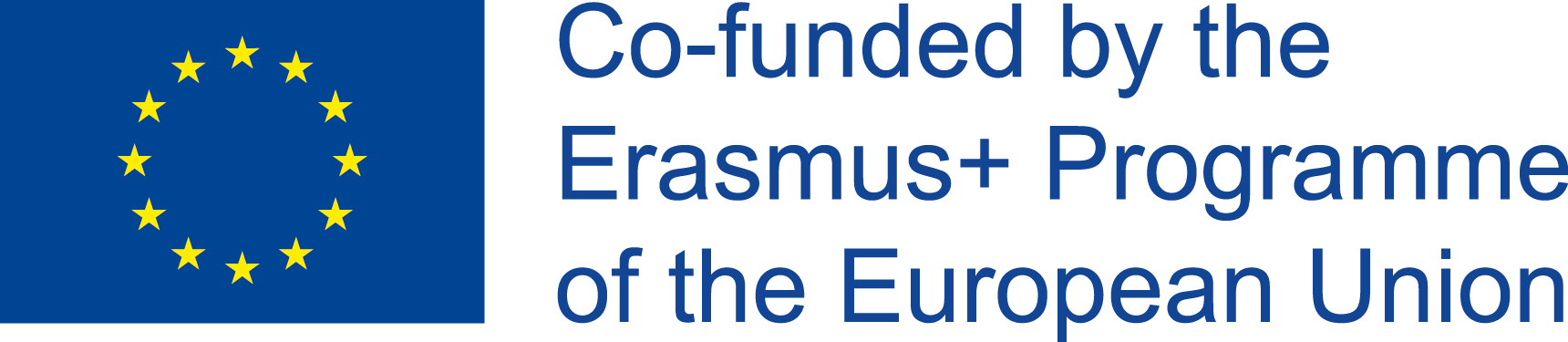 PASSO 5: Desenvolvimento de textos
Exemplos de etiquetas de objetos
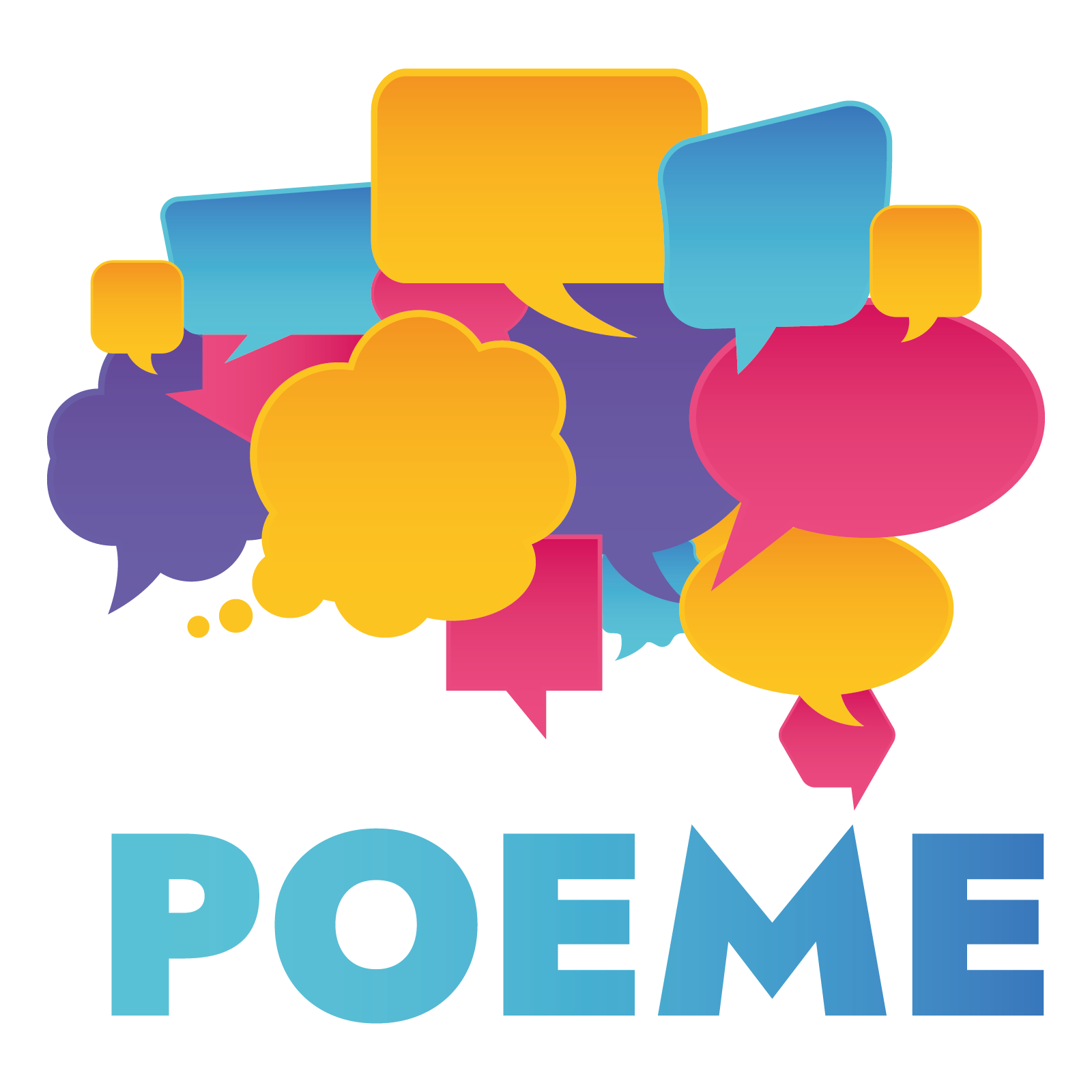 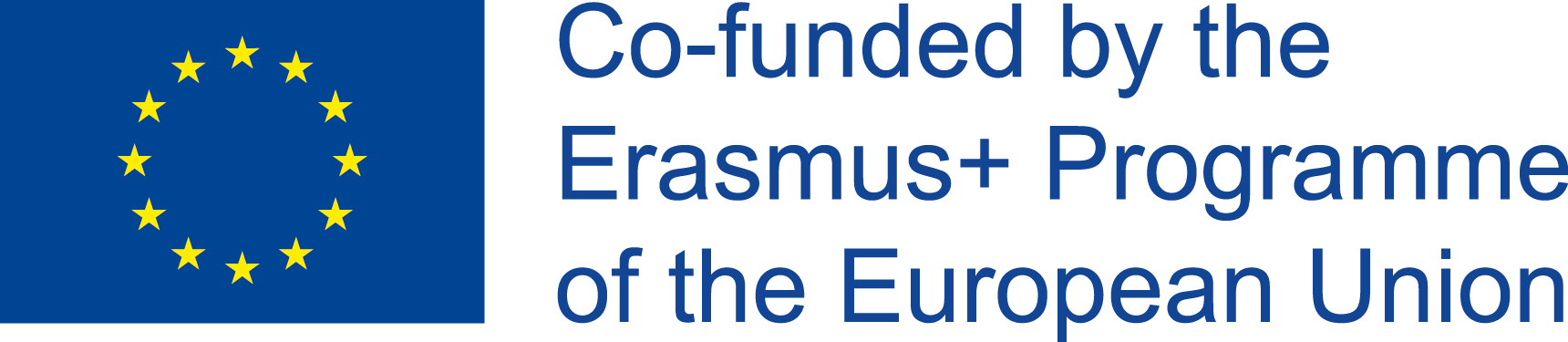 PASSO 5: Construa as suas exposições
Depois de seguir os passos anteriores está na altura de construir as suas exposições.
Antes da construção, terá de criar um projeto que será acompanhado por imagens explicativas adequadas e/ou planos de conceção. 
As plantas são necessárias para uma melhor organização, mas também para a divisão de tarefas entre os alunos. Atribua grupos de 2-4 alunos para criar cada elemento da exposição.
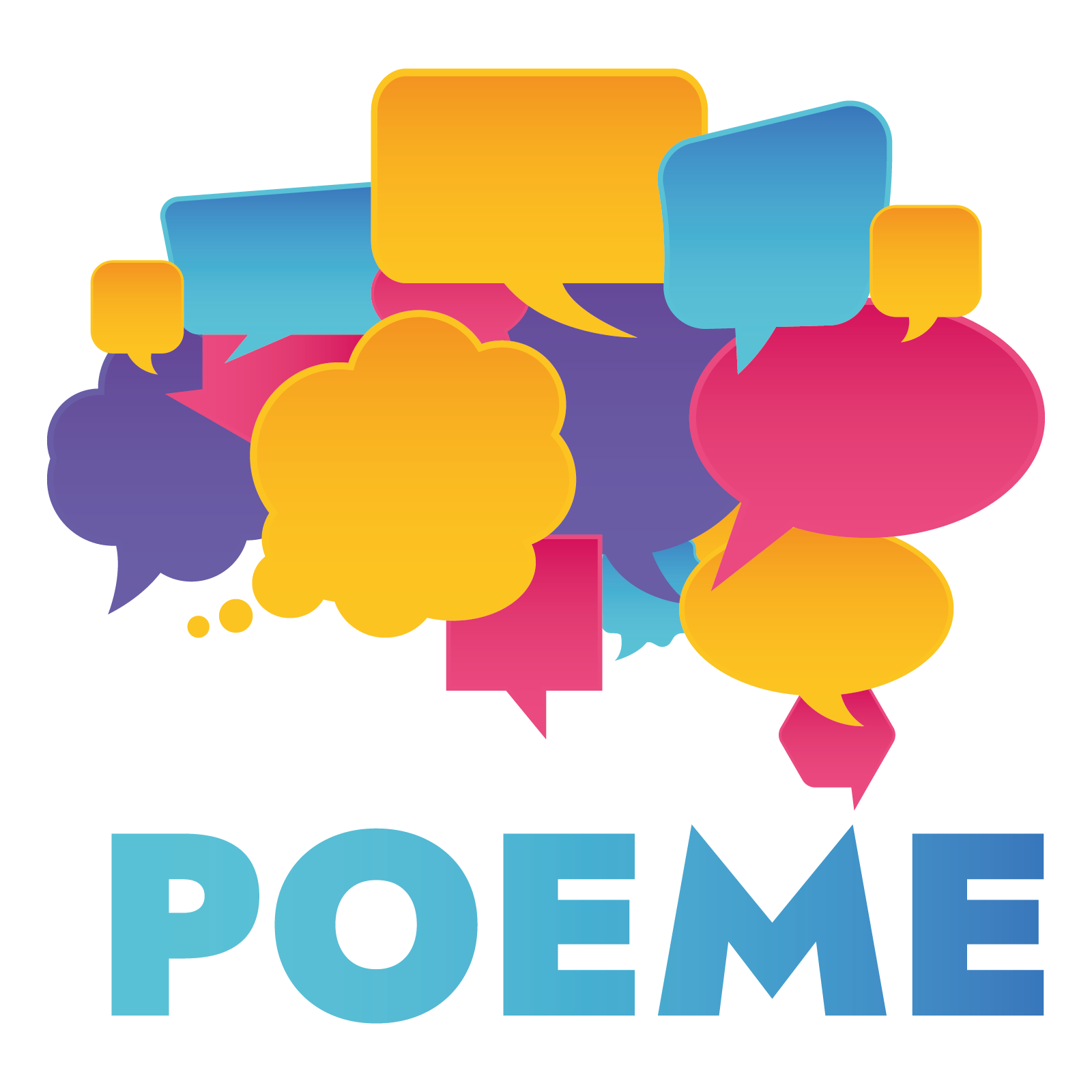 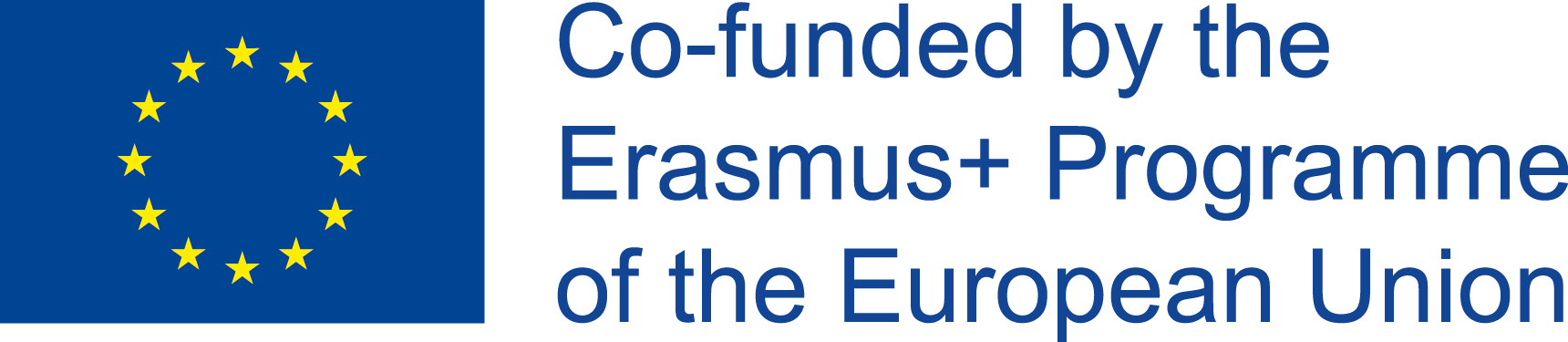 PASSO 5: Construa as suas exposições
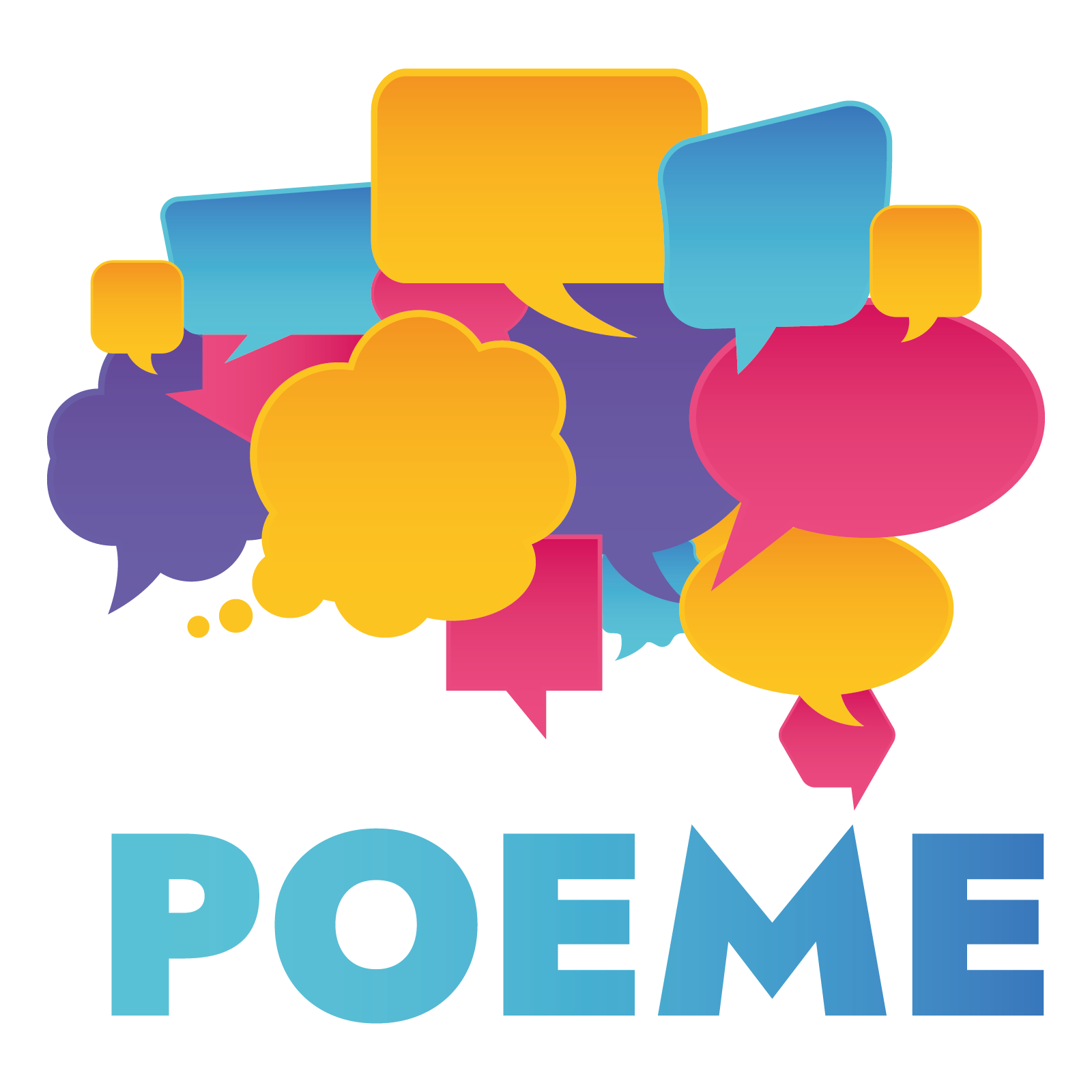 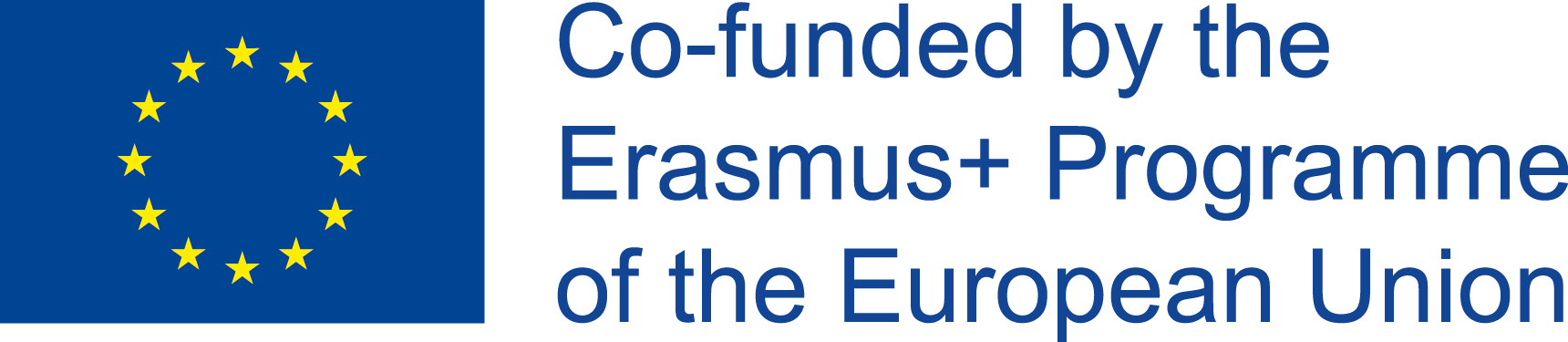 PASSO 5: Construa as suas exposições
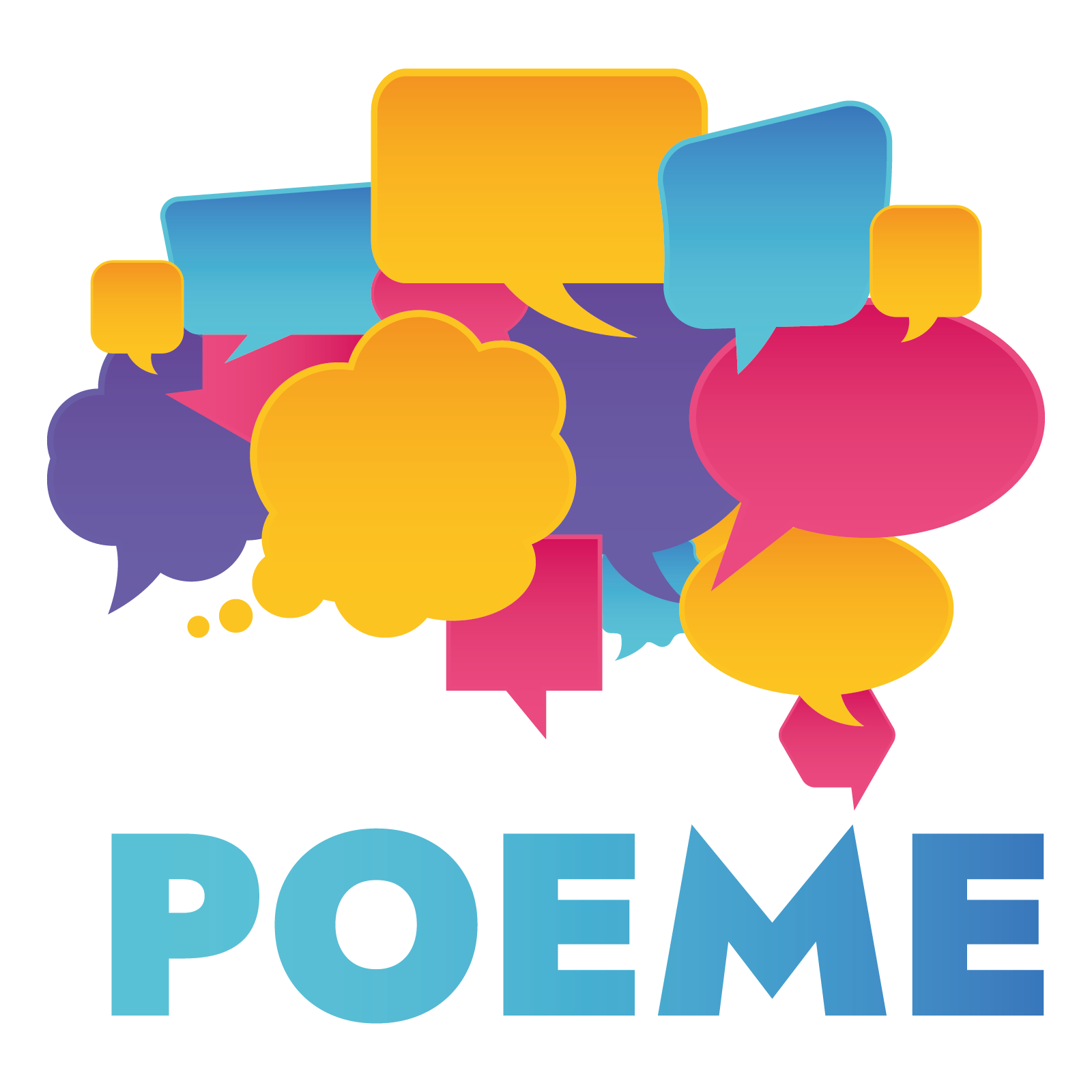 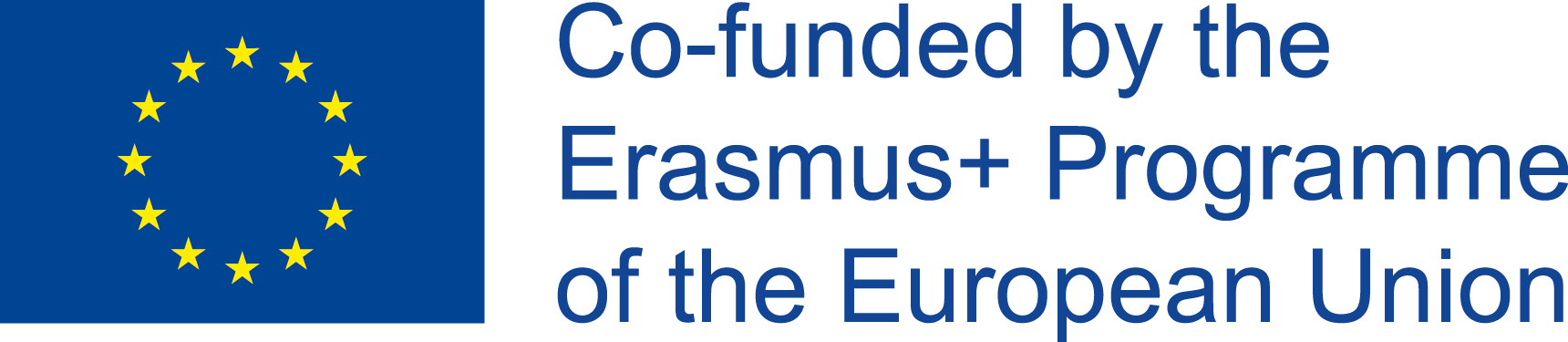 PASSO 5: Construa as suas exposições
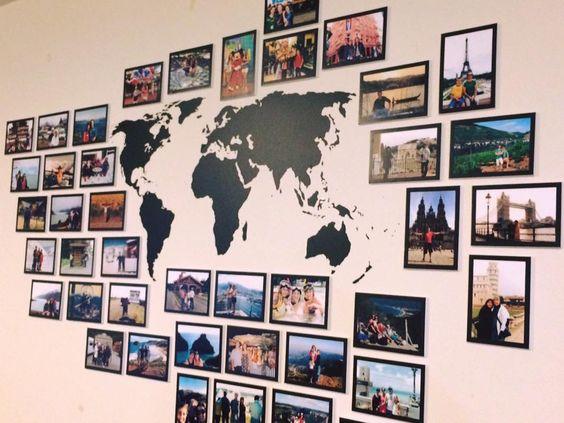 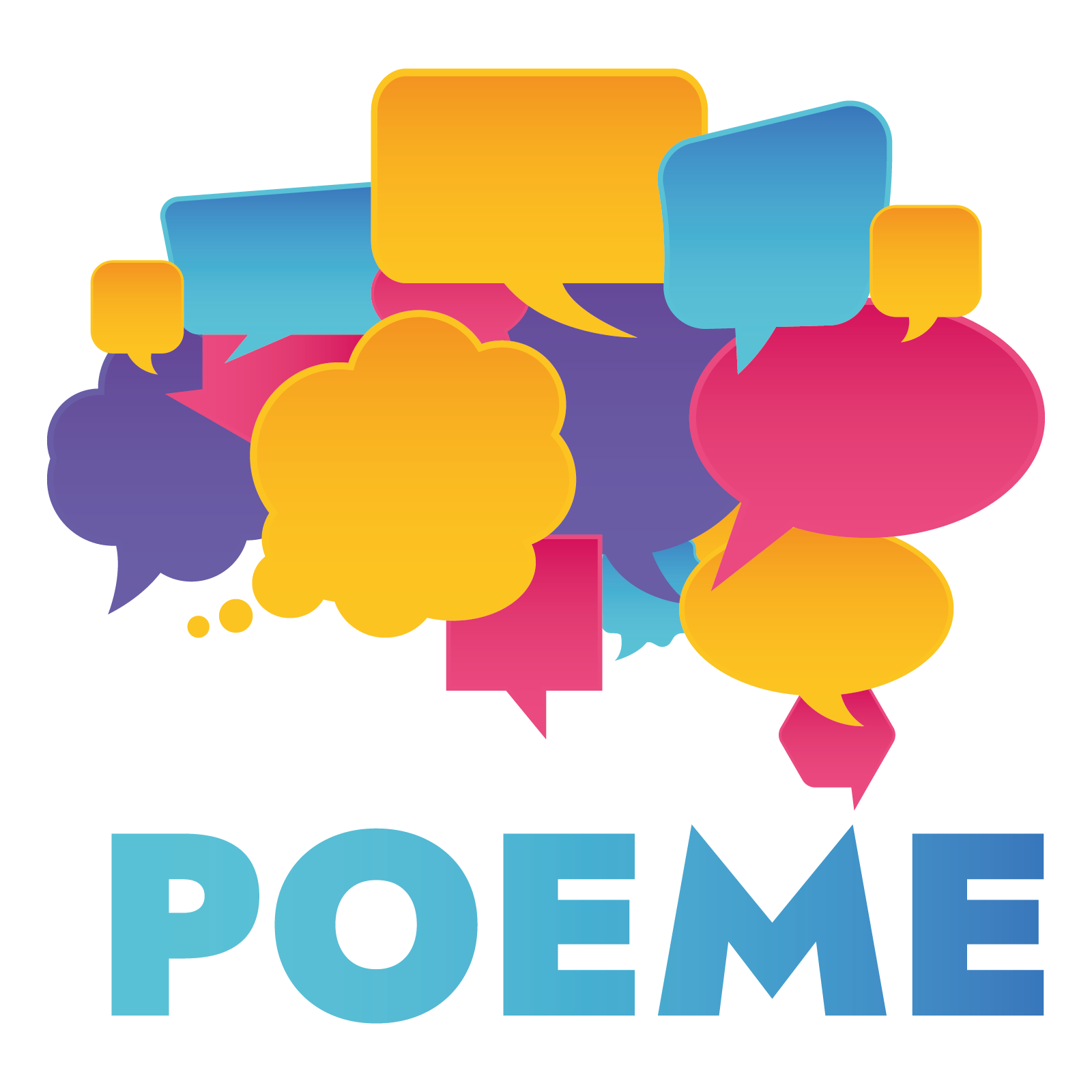 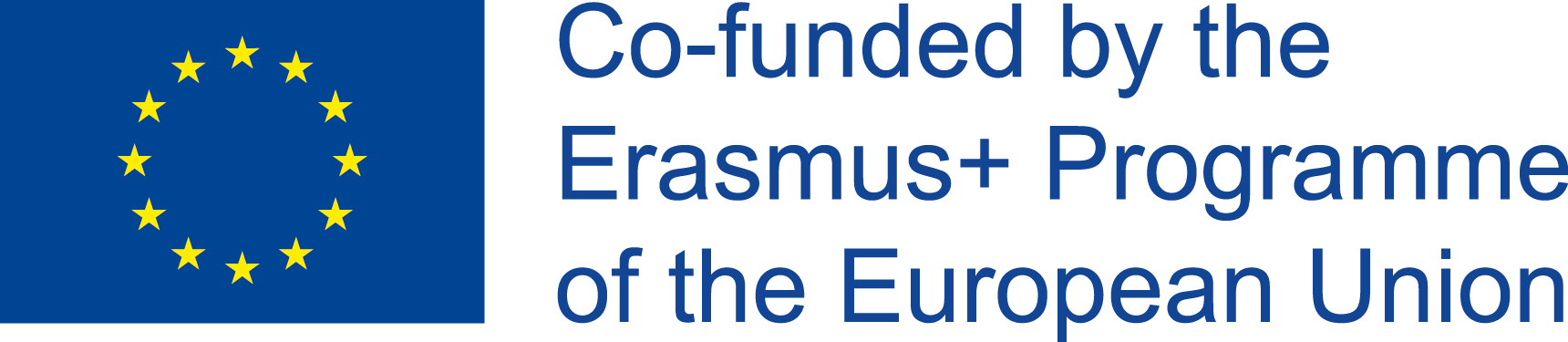 PASSO 5: Construa as suas exposições
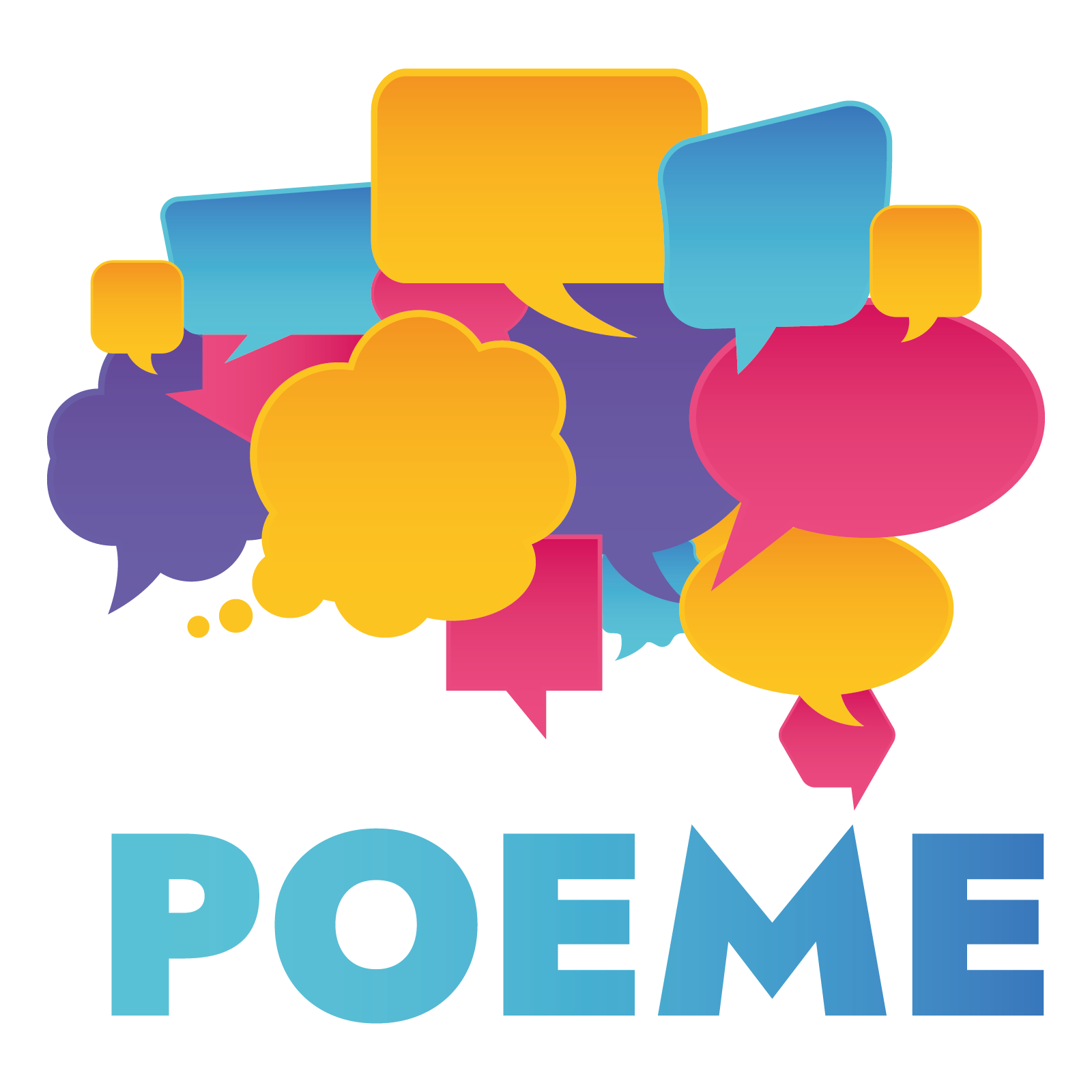 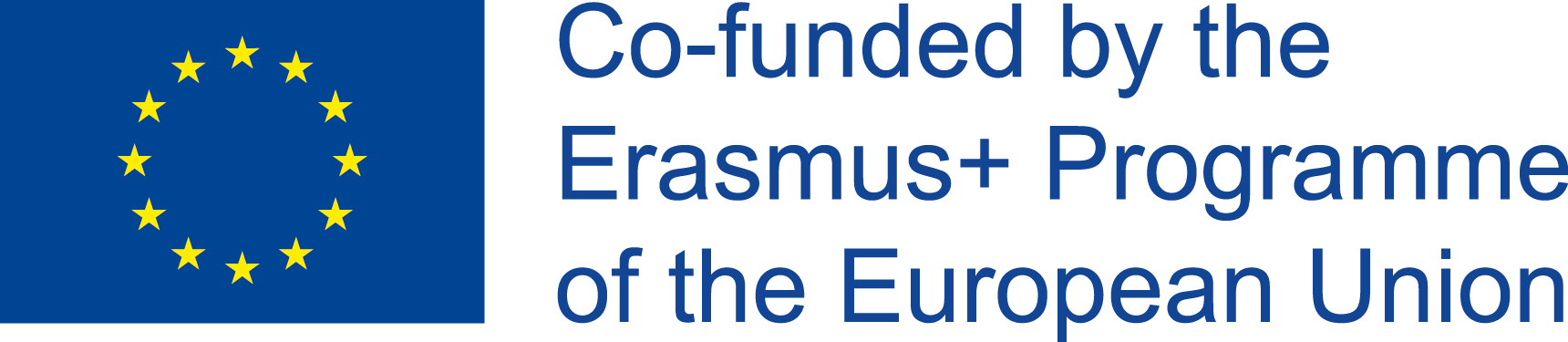 PASSO 5: Construa as suas exposições
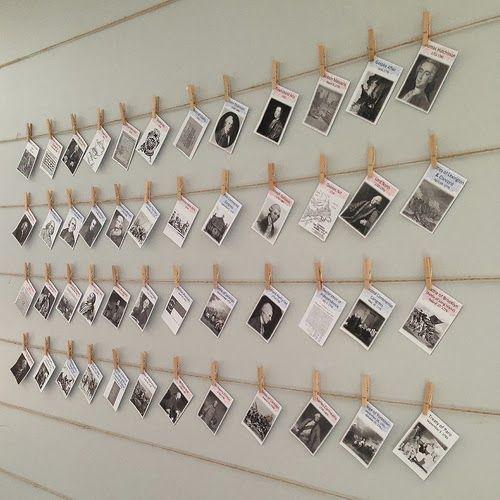 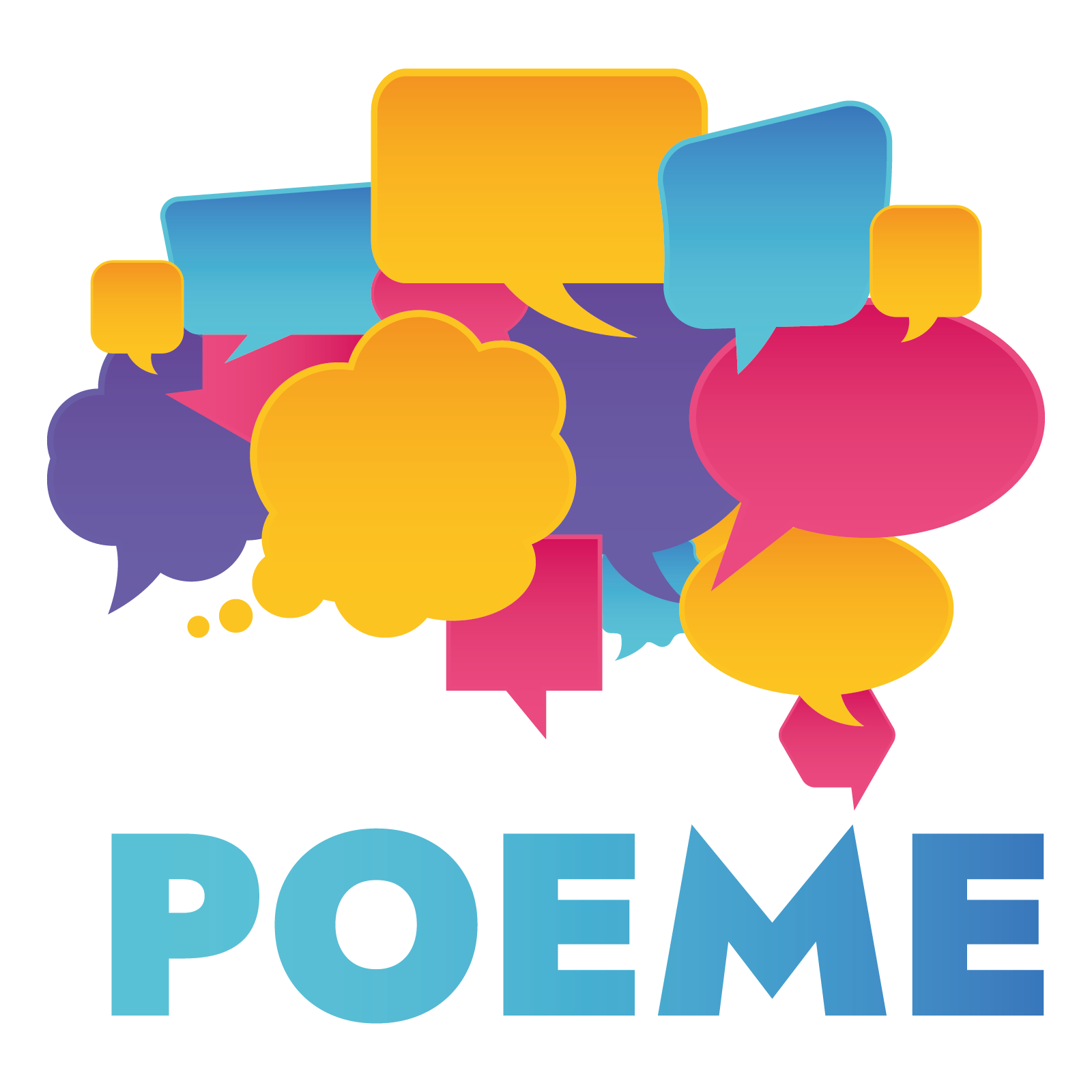 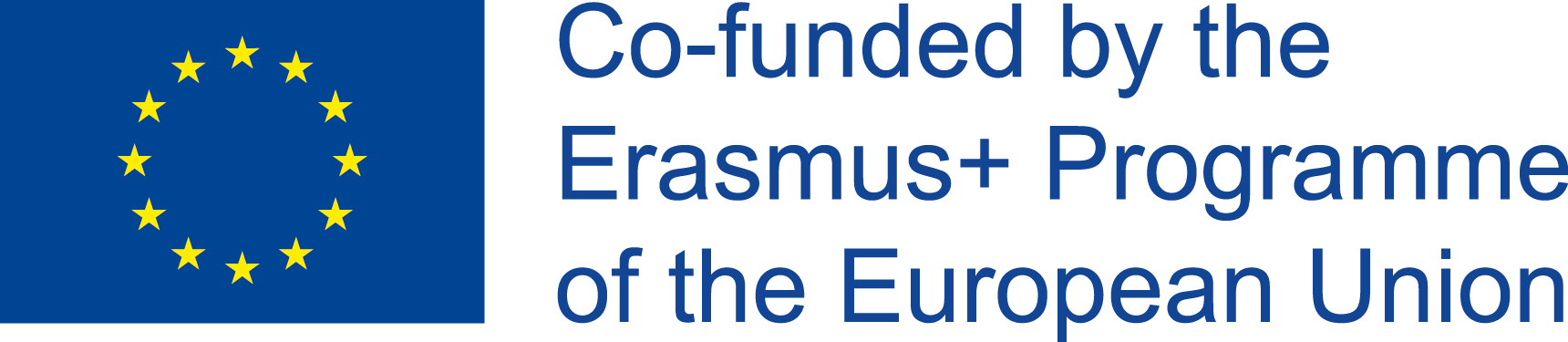 PASSO 5: Construa as suas exposições
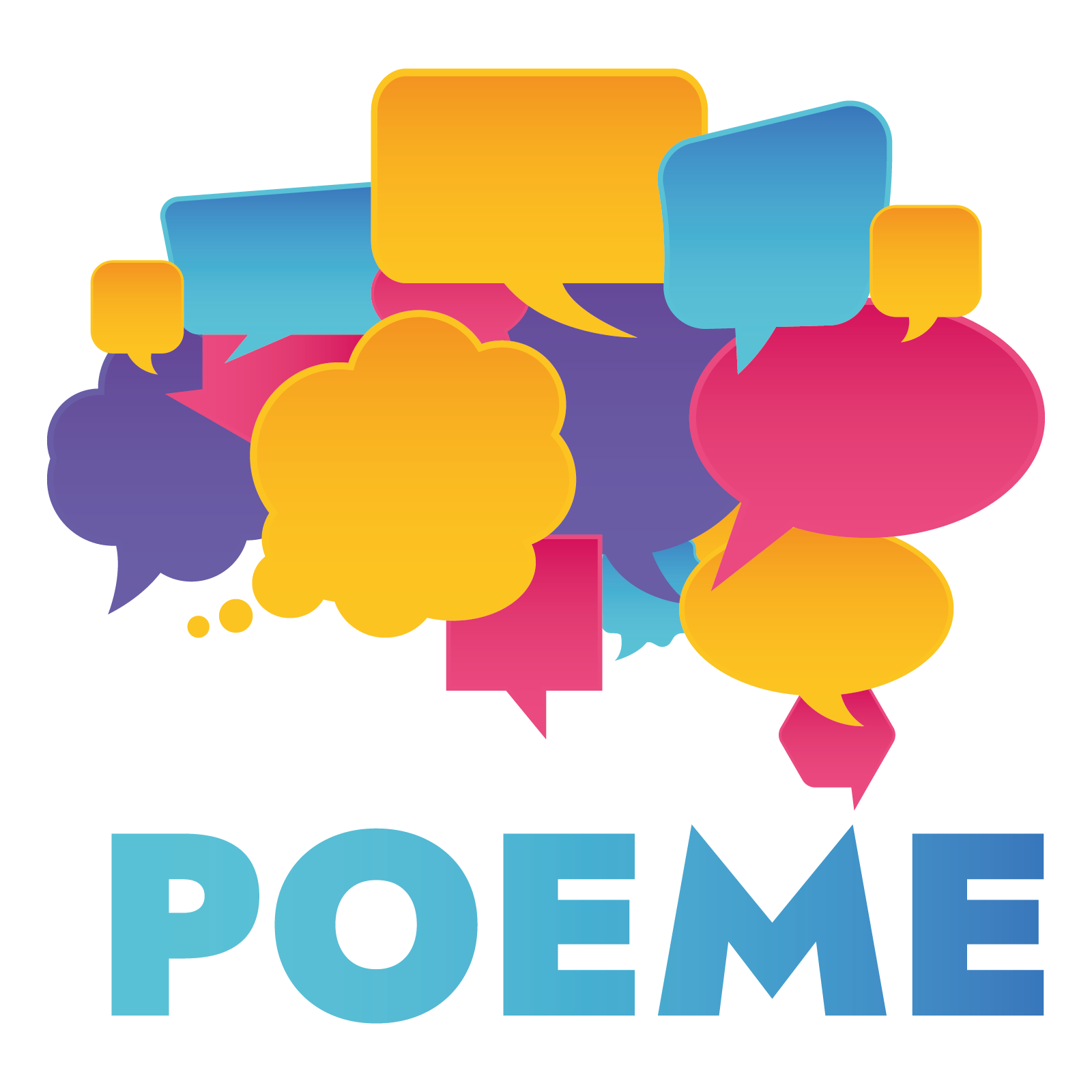 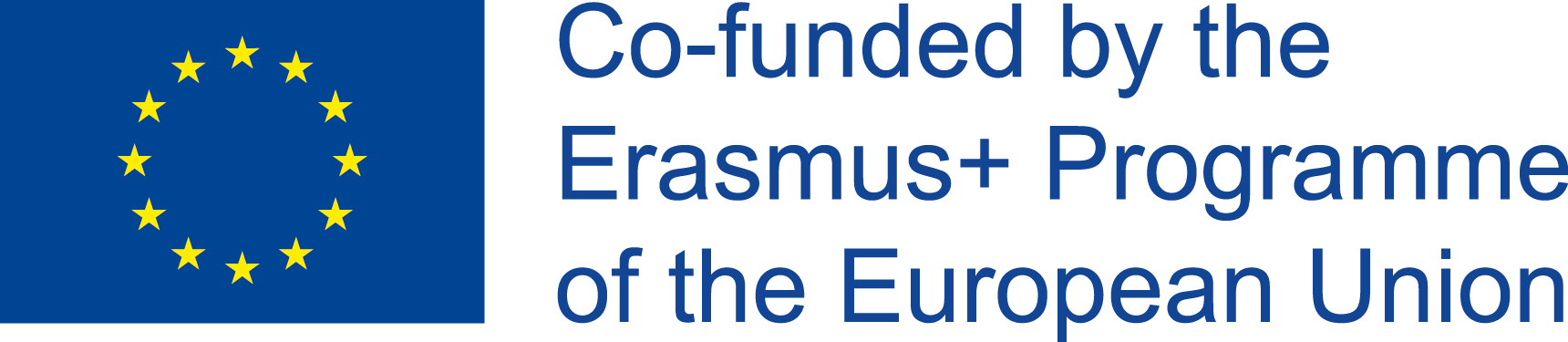 PASSO 5: Construa as suas exposições
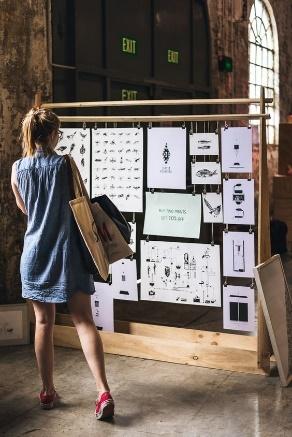 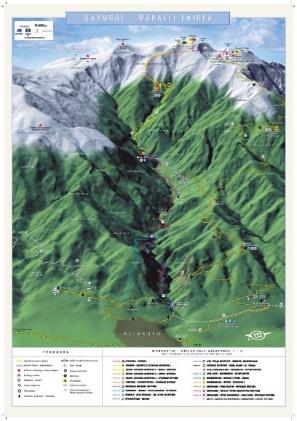 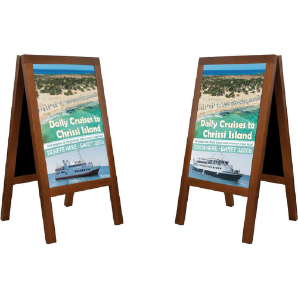 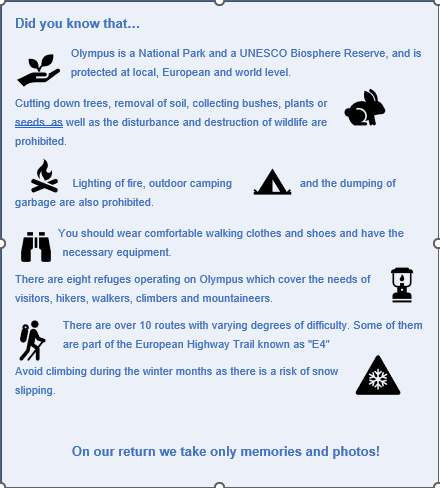 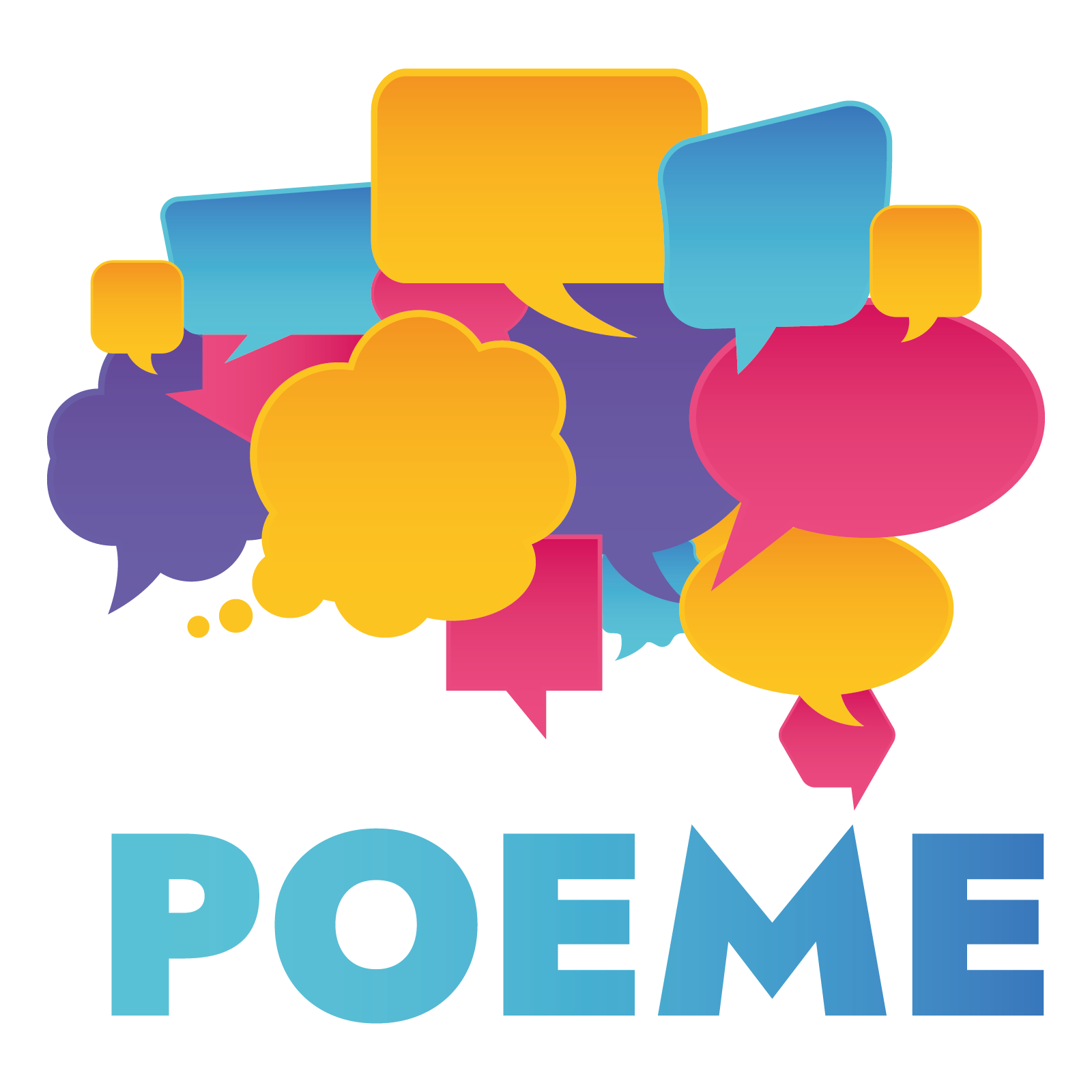 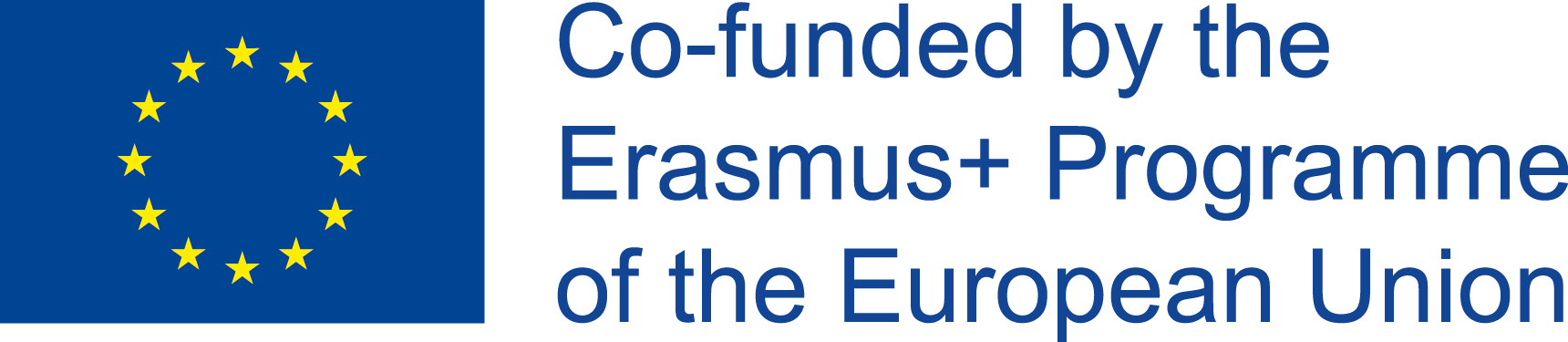 PASSO 6: Inaugure a sua exposição
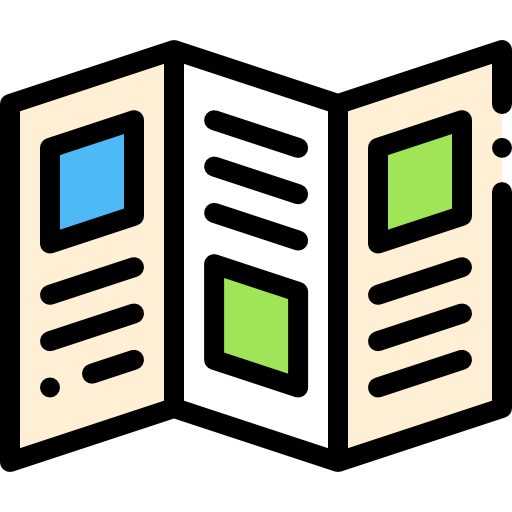 Crie cartazes e panfletos usando uma linguagem persuasiva que atraia o seu público-alvo.
Crie uma lista de quem deseja convidar para a sua exposição e envie convites por email.
Planeie um evento de abertura que poderá incluir um discurso, um espetáculo de abertura.
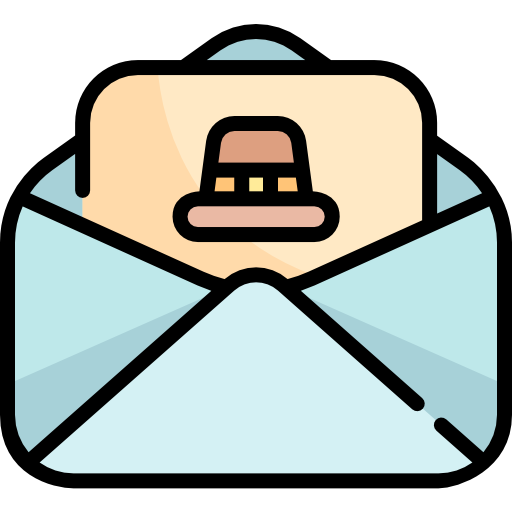 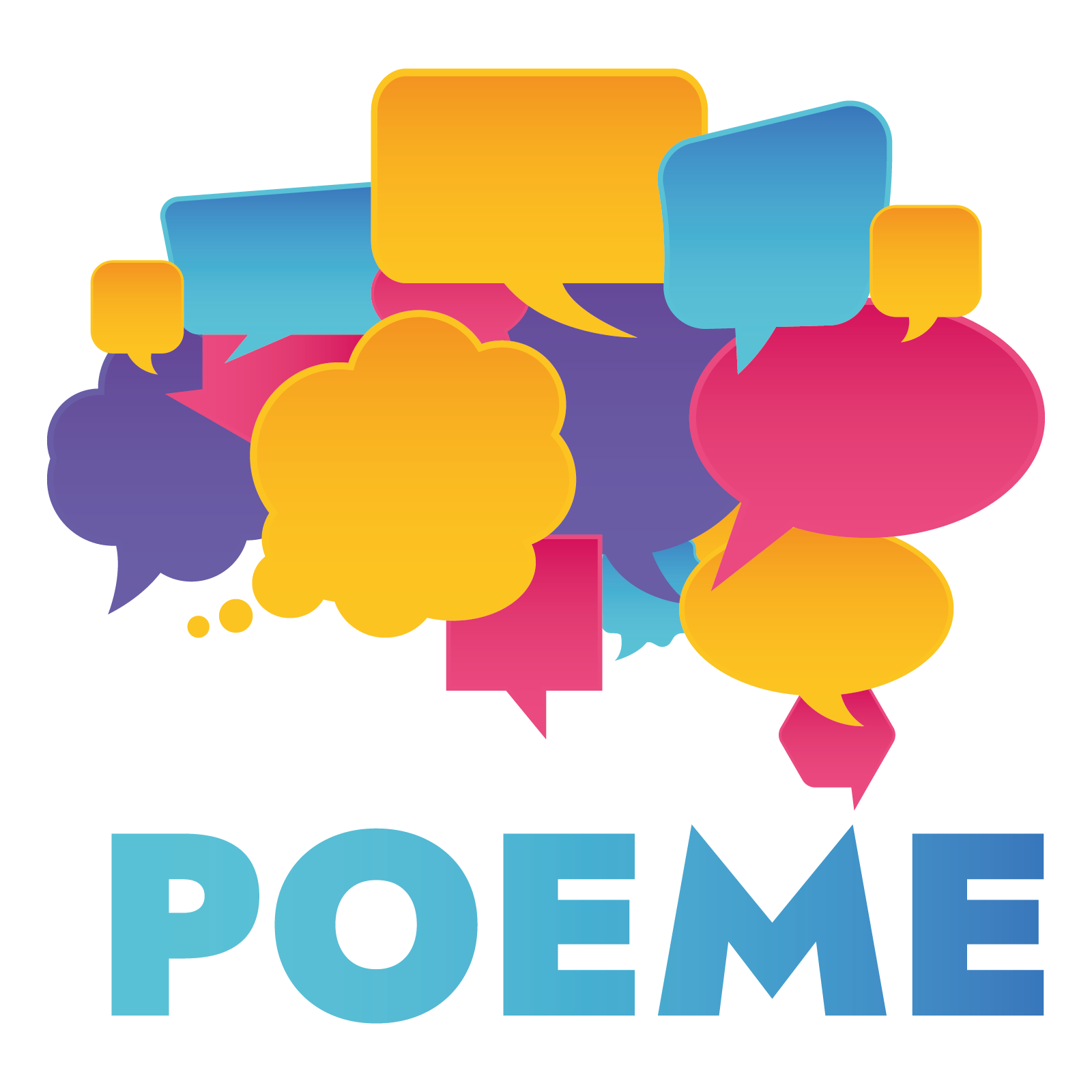 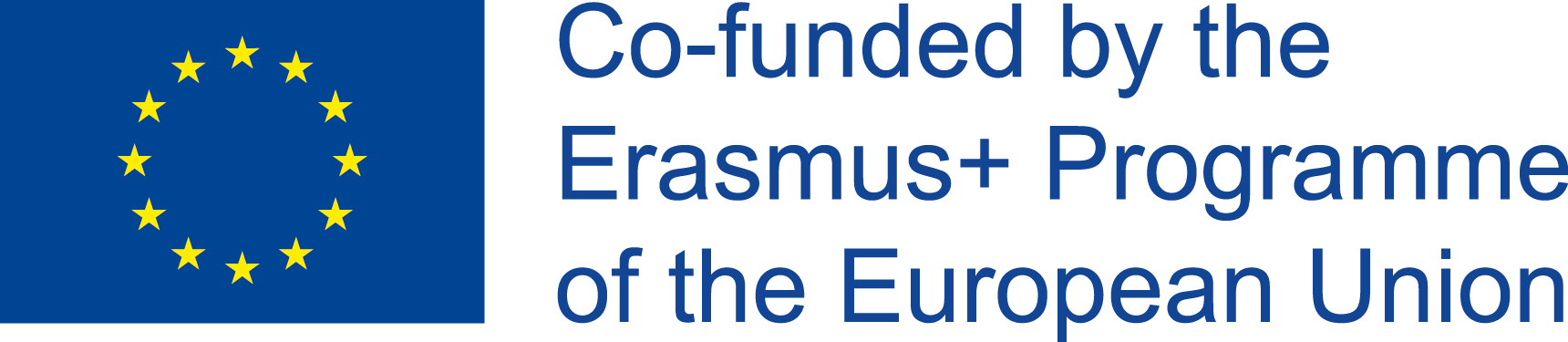 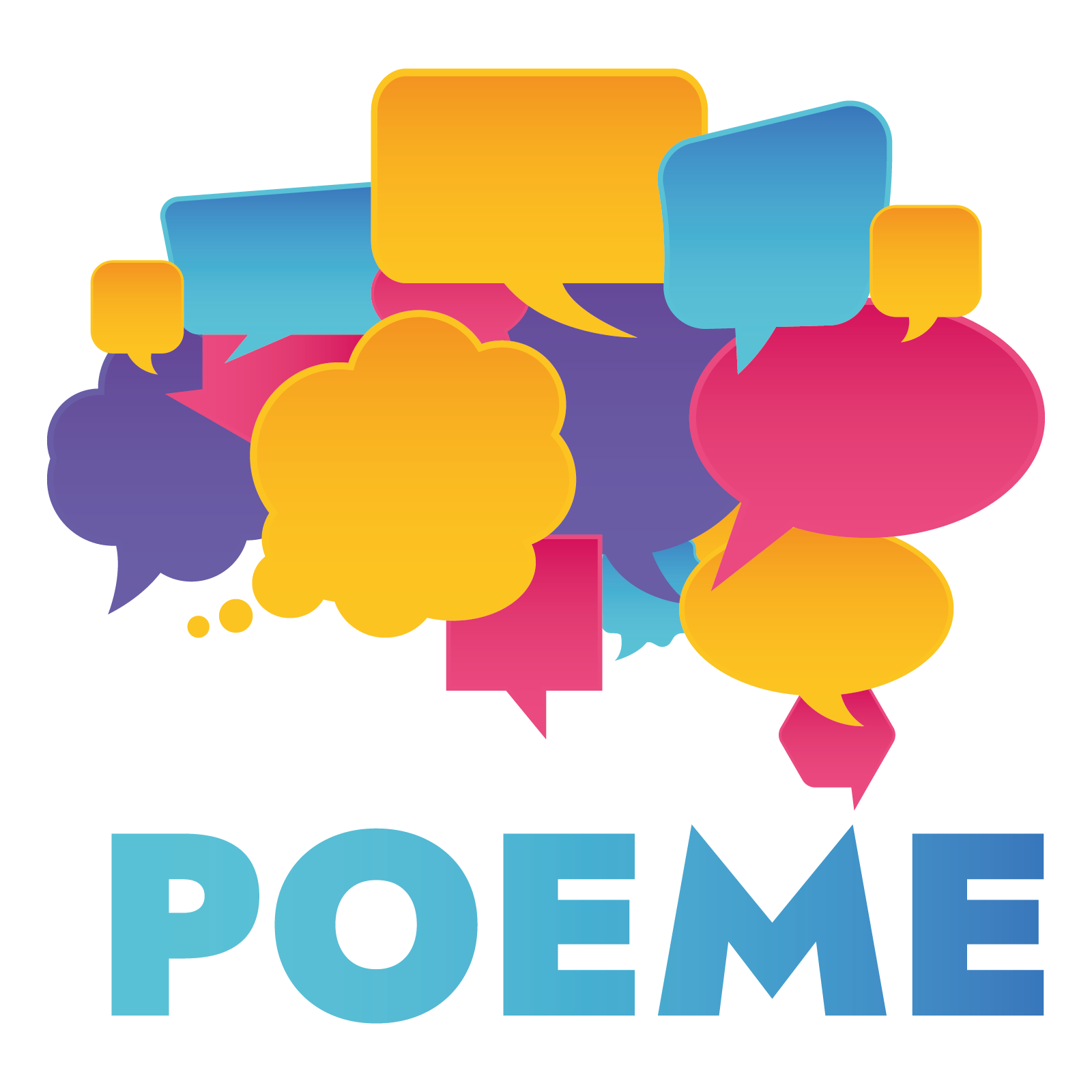 Finalmente...não se esqueça...
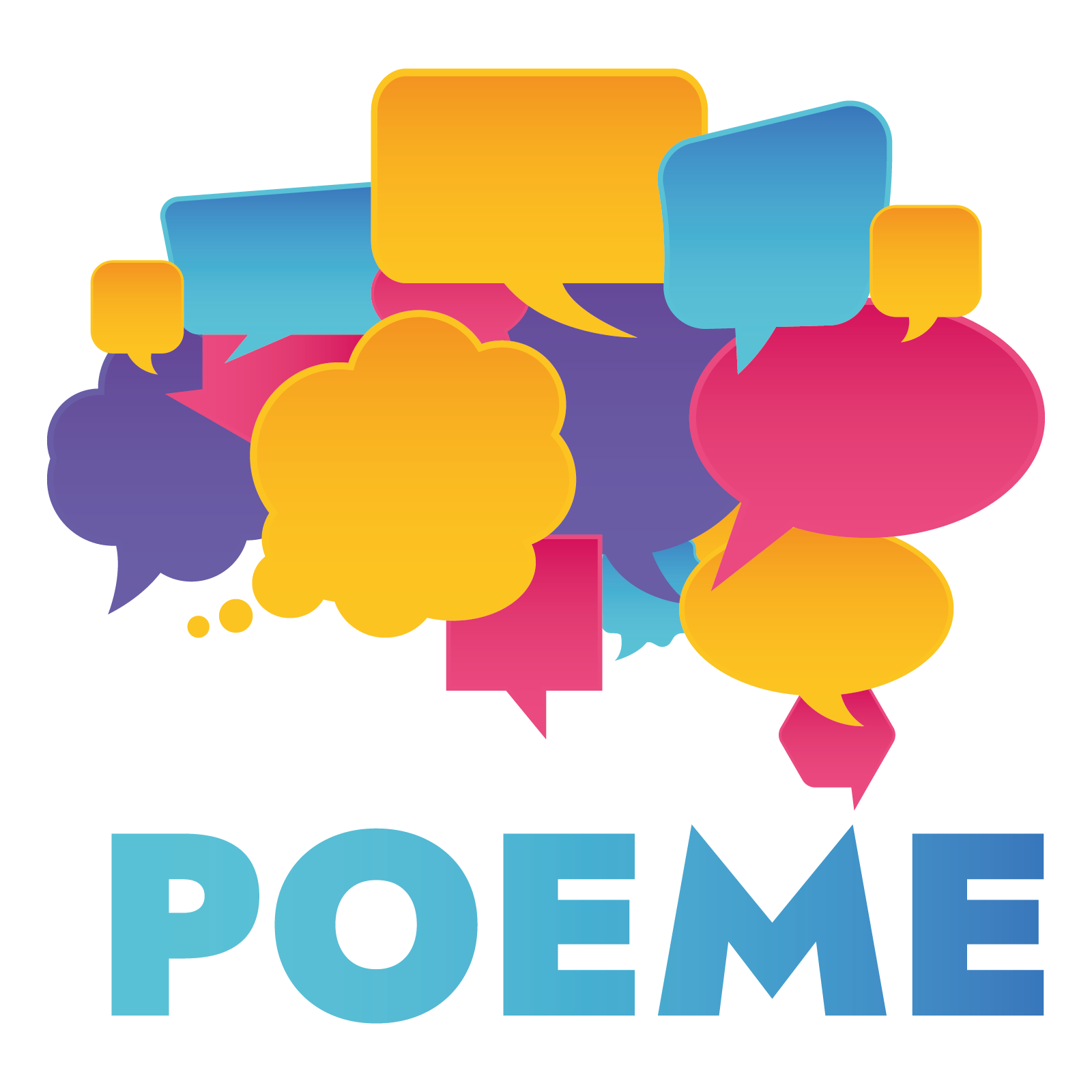 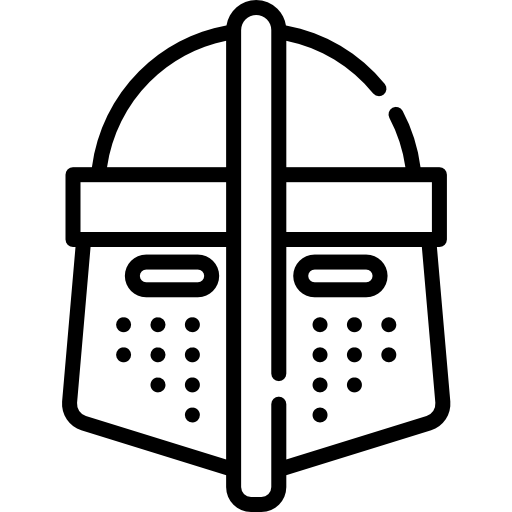 O mais importante é que os alunos criem a exposição por si próprios, dependendo dos seus interesses, aptidões e capacidades. 
A conclusão bem sucedida da exposição significa que, no final, os alunos se divertiram, aprenderam, colaboraram e ganharam experiências únicas.
É este o objetivo do projeto POEME. Encorajamo-lo(a) a experimentar também esta abordagem ao ensinar numa aula multicultural.
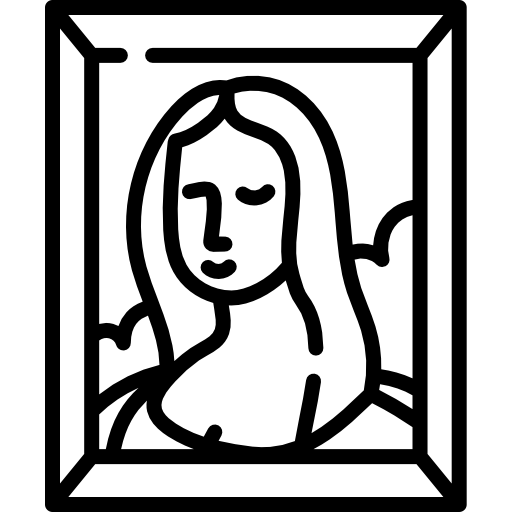 Resultados esperados
Na sequência do webinar, o consórcio POEME gostaria de convidar os professores envolvidos a participar no desenvolvimento de exposições híbridas com os seus alunos.
As melhores 6 exposições criadas pelos alunos de todos os países do consórcio serão também acrescentadas à "Galeria Digital POEME", juntamente com as 6 amostras de exposições híbridas, gerando assim uma exposição virtual dos artefactos.
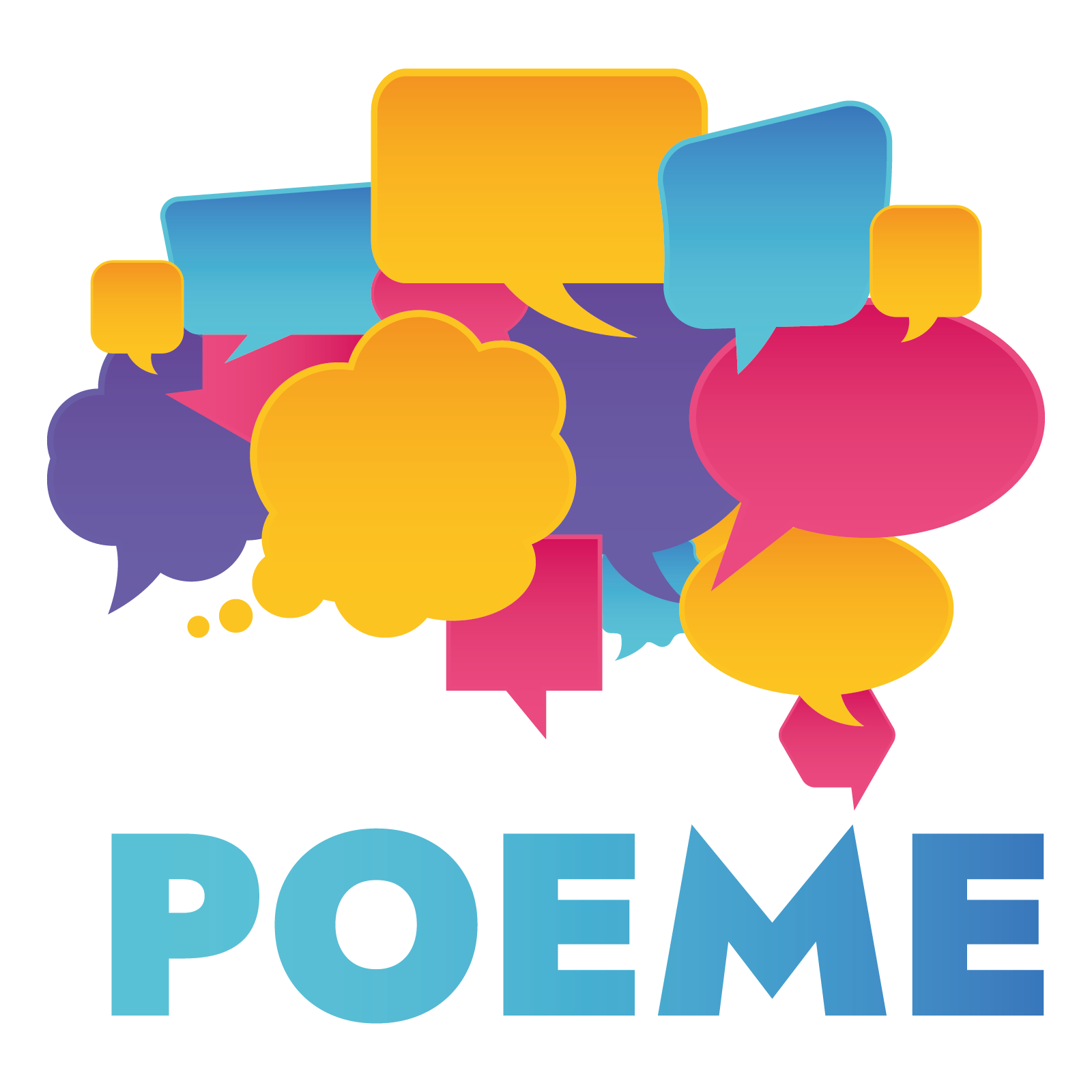 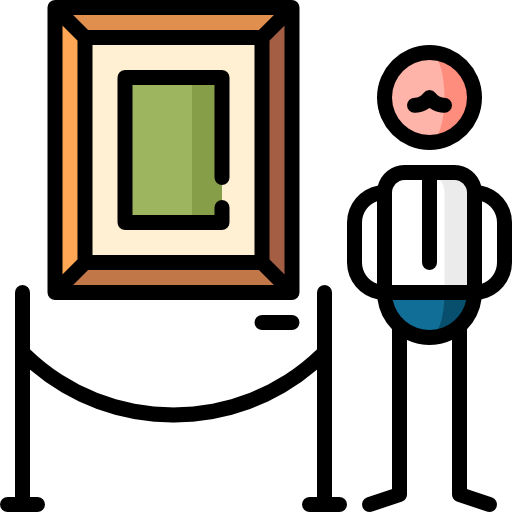 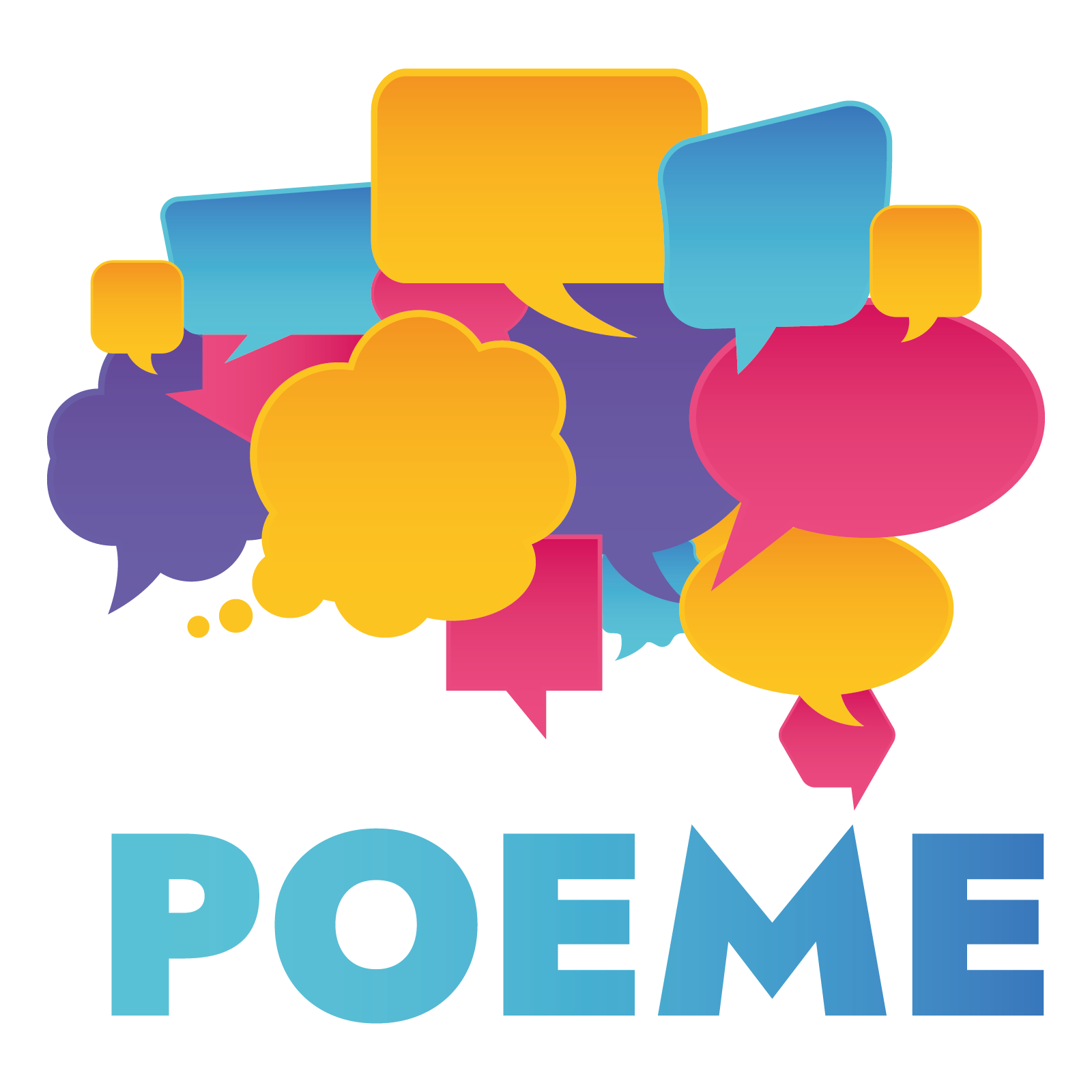 Questões?
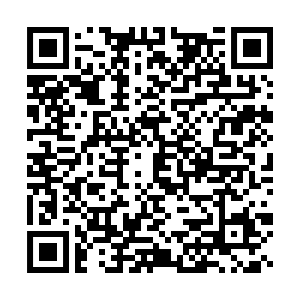 https://forms.gle/DQdvASmx8BNScXqq7
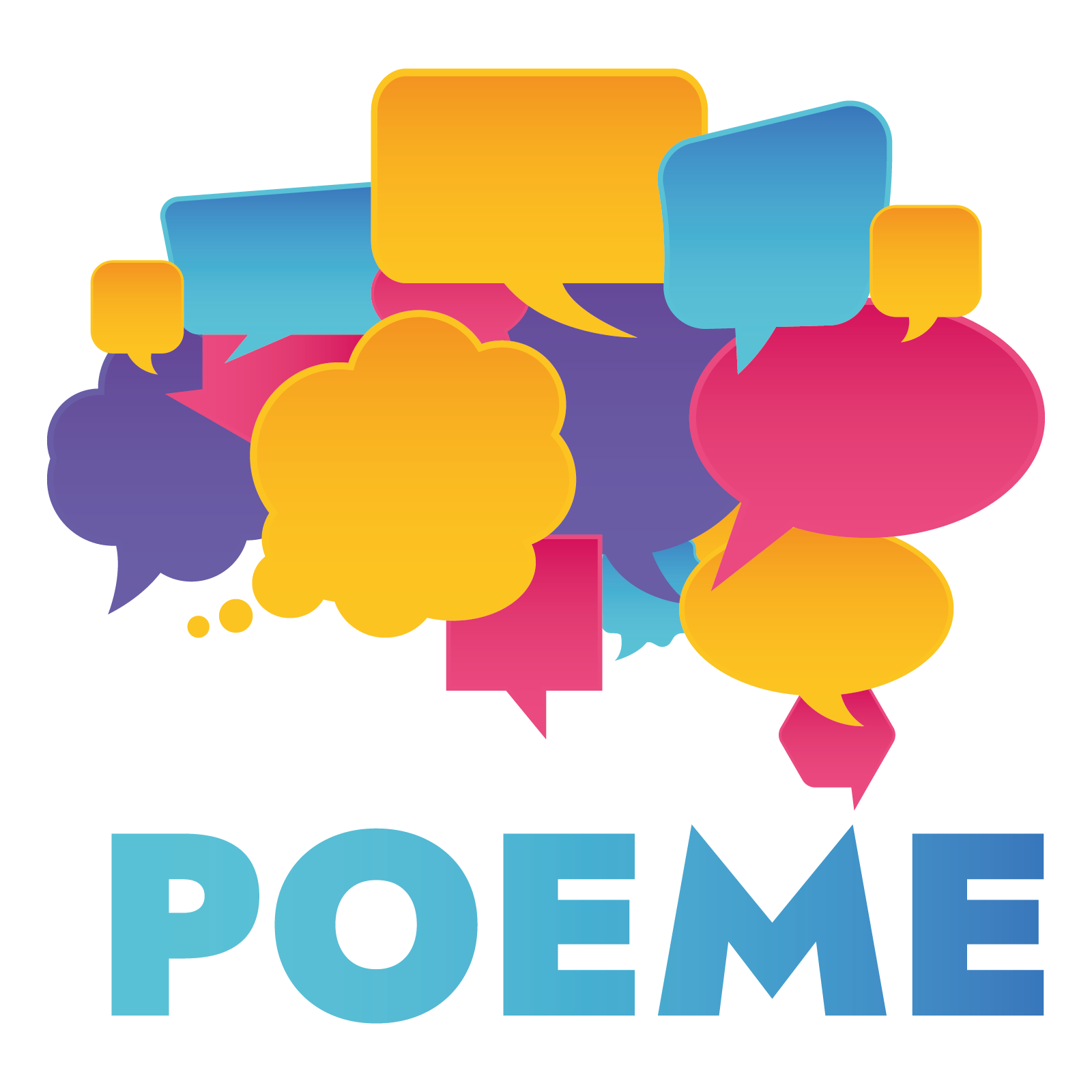 Obrigado!
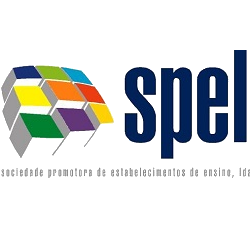 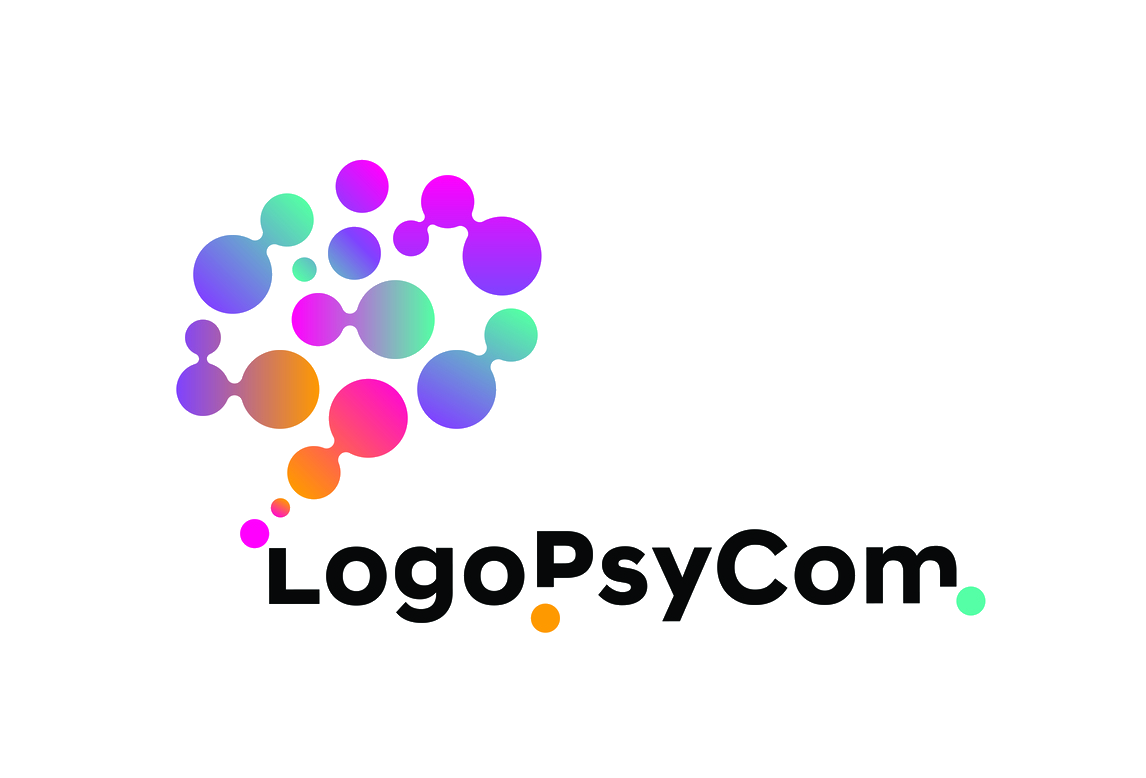 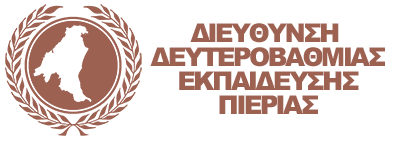 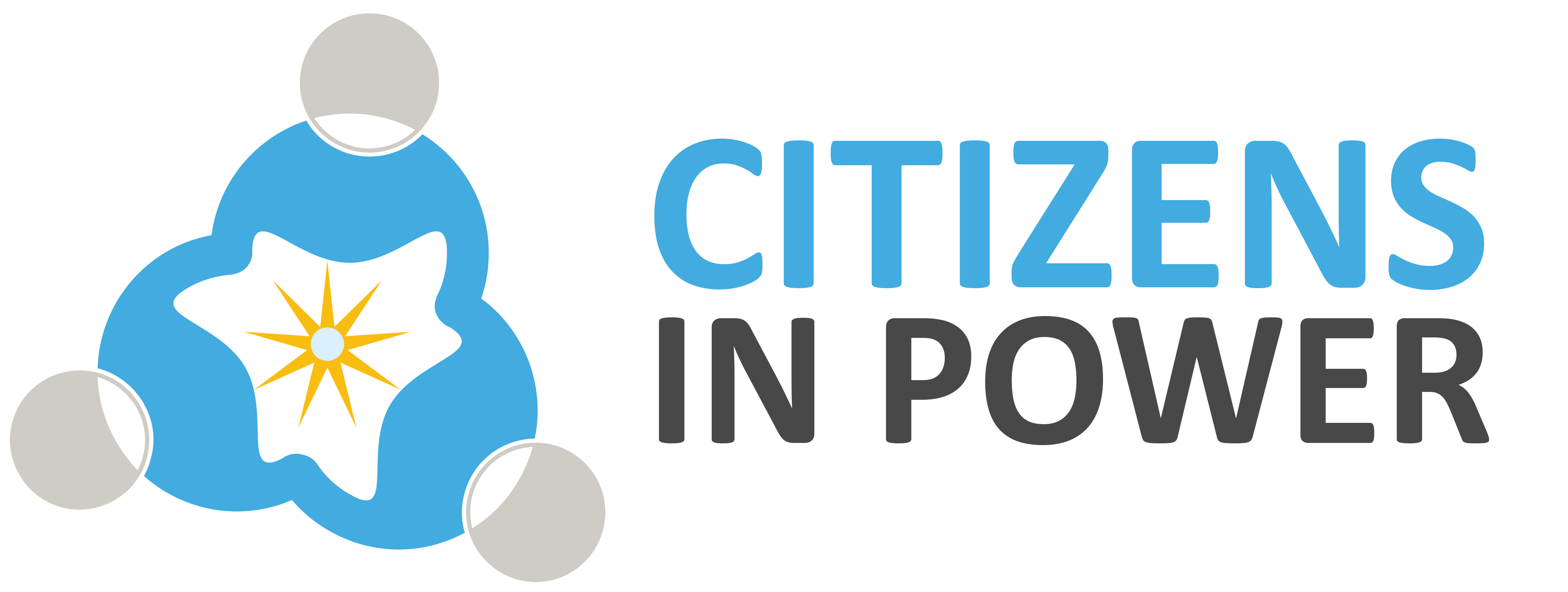 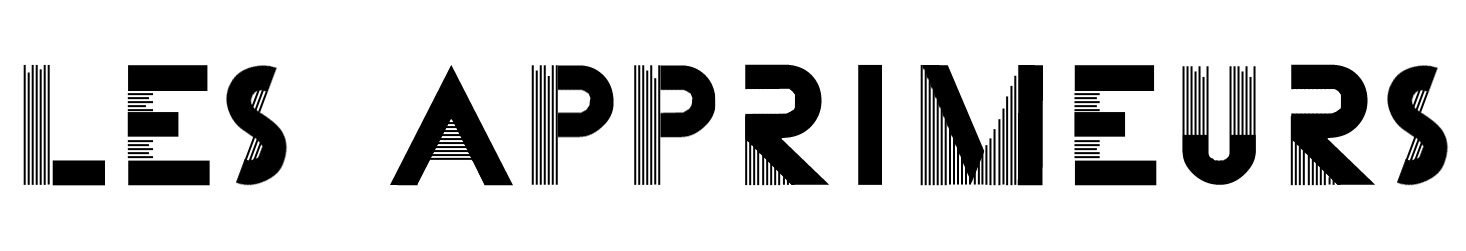 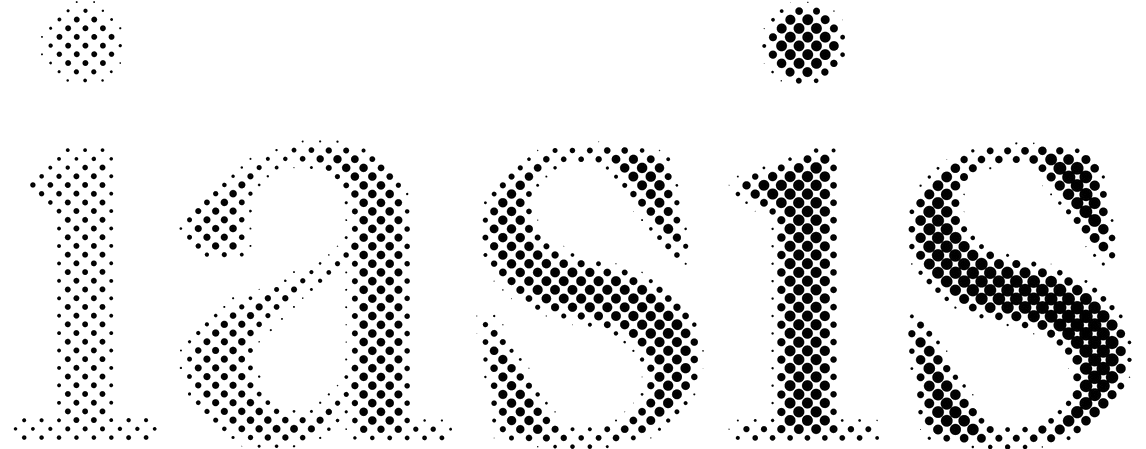 Consulte o website POEME e as redes sociais :

 www.poemeproject.eu
      www.facebook.com/POEMEproject
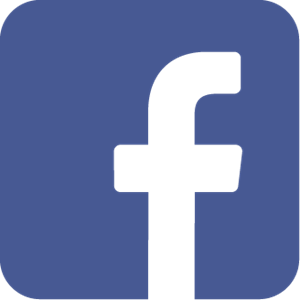 O apoio da Comissão Europeia à produção desta publicação não constitui um aval do seu conteúdo, que reflete unicamente o ponto de vista dos autores, e a Comissão não pode ser considerada responsável por eventuais utilizações que possam ser feitas com as informações nela contidas.
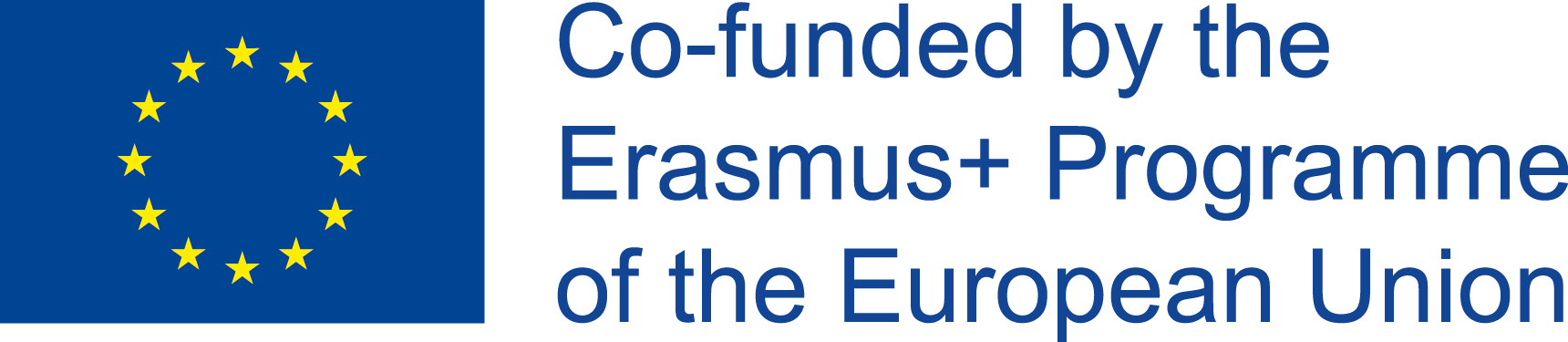